↻
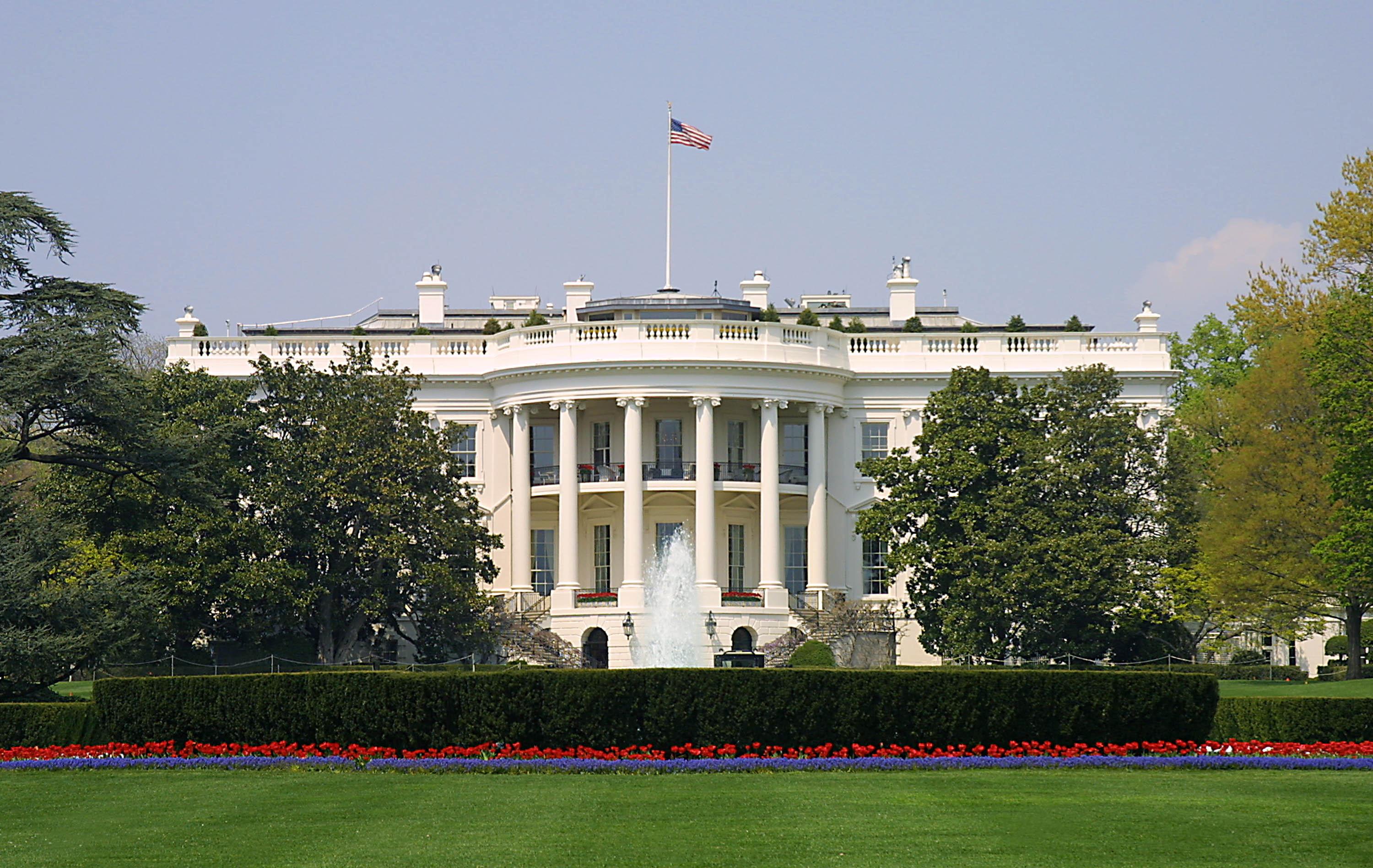 Presidential Quotes
Ron Bert
23
July 7, 2019
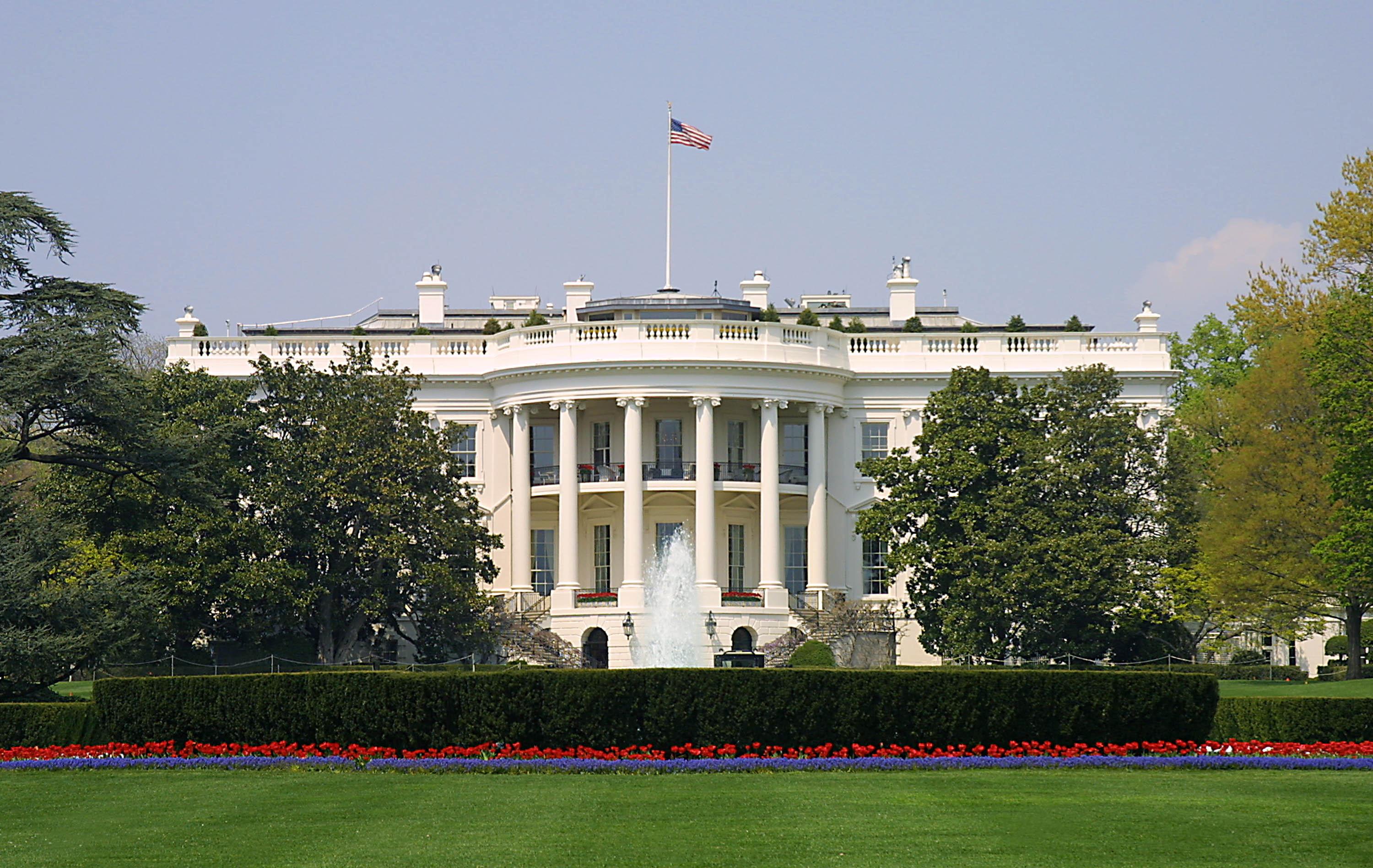 Part  1
31. Herbert Hoover (1929-1933)
[Speaker Notes: Hover’s father died when he was 6, mom at 10. Lived with Quaker uncle in Oregon

FDR wanted Hoover to run for President in 1920 and promised to back him all the way. Instead FDR ran against Harding as the democratic vice president nominee with Cox.
Stanford graduate mining engineer. Made millions in silver mines. Spoke Chinese fluently.
Hoover the humanitarian who organized and fed Belgium during World War 1.
Known as the landslide president, in and out.
No SS, no Federal Reserve deposit protection, raised tariffs to exacerbate global depression. Pulled money out of the free market. Thought citizens should aid and not the government. He did pass and introduce laws to allow FDR to take credit  for some policies in FDRs “New Deal.”

Chicken in every pot, car in every backyard

Appointed Secretary of commerce under Harding and Coolidge

Never elected to any office other than President

Started Home loans for common people. Said it was a crisis in credit.
1932 Made half

Called Eisenhower and MacArthur to stop vets in Washington DC from protesting over 19944 pension bonus. MacArthur burned the camps known as Hooverville's

Tried to run for president 1940

 the federal budget available as loans to big business and banks to keep business going. Fundamental recovery plan of the New Deal.

3 volume book published 50 years after His death “Freedom Betrayed”]
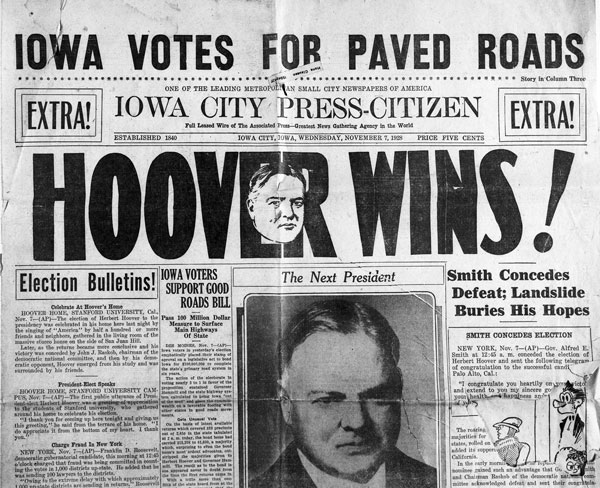 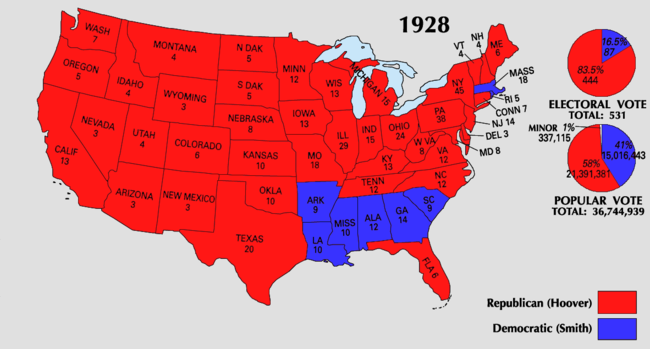 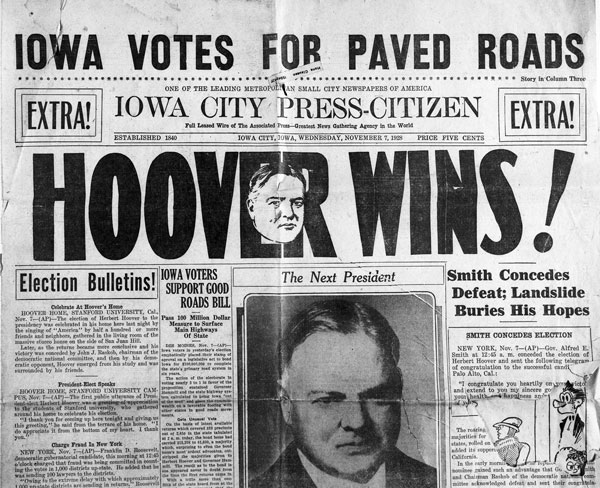 “The study of the Bible is a       post-graduate course in the richest library of human experience.”
upper-education
“The whole inspiration of our civilization springs from the teachings of Christ and the lessons of the prophets. To read the Bible for these fundamentals is a necessity of American life.”
Christ
necessity of American life
The earth is the LORD'S, and all    its fullness, The world and those who dwell therein. — Psalms 24:1
“There is no other book so various as the Bible, nor one so full of concentrated wisdom. Whether it be of law, business, morals ... he who seeks for guidance ... may look inside its covers and find illumination ...”
Bible
concentrated wisdom
look inside
illumination
“We are indebted to the           Book of books (Bible) for our national ideals and institution.               Their preservation rests in adhering to it's precepts.”
Bible
Book of books
“It [freedom] is a thing of the spirit. Men must be free to worship, to think, to hold opinions, to speak without fear. They must be free to challenge wrong and oppression with the surety of justice.”
free to challenge
wrong
And have no fellowship with the unfruitful works of darkness, but rather expose them. — Ephesians 5:11
“I come of Quaker stock. My ancestors were persecuted for their beliefs. Here they sought and found religious freedom. By blood and conviction I stand for religious tolerance both in act and in spirit.”
religious
tolerance
Then the children of Israel again did evil in the sight of the LORD, and served the Baals and the Ashtoreths, the gods of Syria, the gods of Sidon, the gods of Moab, the gods of the people of Ammon, and the gods of the Philistines;  and they forsook the LORD and  did not serve Him. — Judges 10:6
Then the children of Israel again did evil in the sight of the LORD, and served the Baals and the Ashtoreths, the gods of Syria, the gods of Sidon, the gods of Moab, the gods of the people of Ammon, and the gods of the Philistines;  and they forsook the LORD and  did not serve Him. — Judges 10:6
"God is Spirit, and those who worship Him must worship in  spirit and truth.". — John 4:24
truth
spirit and truth
did not serve Him
“Our social and economic system cannot march toward better days unless it is inspired by things of the Spirit. It is here that the higher purposes of individualism must find            their sustenance.”
of the Spirit
higher purposes
“A splendid storehouse of integrity and freedom has been bequeathed to us by our forefathers. In this day of confusion, of peril to liberty,      our high duty is to see that         this storehouse is not robbed       of its contents.”
X
integrity and freedom
integrity
confusion
peril
duty
robbed
For you, brethren, have been called to liberty; only do not use liberty as an opportunity for the flesh, but through love serve one another. — Galatians 5:13
serve
“Freedom conceives that the mind and spirit of man can be free only if he is free to pattern his own life, to develop his own talents, free to earn, to spend, to save, to acquire property as the security of his old age and his family.”
Freedom
Freedom only if: 
    • free to pattern own life
    • to develop own talents
    • free to earn, to spend, to save
    • to acquire property 
	          as the security of old age
					 	       family
only
free to pattern
if
own life
own talents
to develop
free to
earn, to spend, to save
to acquire
as the security of
property
old
family
age
“Being a politician                is a poor profession. Being a public servant     is a noble one.”
servant
As each one has received a gift, minister it to one another, as    good stewards of the manifold grace of God. — 1st Peter 4:10
Christ
“Governments know that the life of the world cannot be saved if the soul of the world   is allowed to be lost.”
soul
saved
lost
“When there is a lack of honor in government, the morals of the whole people are poisoned.”
“No public man can be just a   little crooked. There is no such thing as a no-man's land between honesty and dishonesty.”
"But let your 'Yes' be 'Yes,’          and your 'No,' 'No.' For whatever  is more than these is from the    evil one." — Matthew 5:37
“Beware of false prophets, who come to you in sheep's clothing, but inwardly they are ravenous wolves.” — Matthew 7:15
“Our strength lies in spiritual concepts. It lies in public sensitivities to evil. Our greatest danger is not from invading armies. Our dangers are that we may commit suicide from within by complaisance with evil, or by public tolerance of scandalous behavior.”
in
strength lies in spiritual
danger
suicide from within
complaisance with evil
tolerance of scandalous behavior
Woe to those who call evil good, and good evil; Who put darkness for light, and light for darkness; Who put bitter for sweet, and sweet for bitter! — Isaiah 5:20
For if he who comes preaches another Jesus whom we have      not preached, or if you receive a different spirit which you have not received, or a different gospel which you have not accepted -- you may well put up with it!            — 2nd Corinthians 11:4
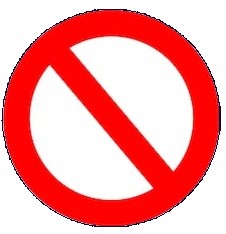 truth
different gospel
you may well put up with it
“It is those moral and spiritual qualities which rise alone in free men, which will fulfill the meaning of the word American. And with them will come centuries of further greatness to our country.”
“Our fathers and grandfathers who poured over the Midwest were self-reliant, rugged, God-fearing people of indomitable courage ... They asked only for freedom of opportunity and equal chance. In these conceptions lies the real basis of American democracy. They and their fathers give a genius to American institutions that distinguished our people from any other in the world.”
freedom of opportunity and equal
chance
“While I can make no claim for     having introduced the term "rugged individualism," I should be proud to have invented it. It has been used by American leaders for over a half-century in eulogy of those God-fearing men and women of honesty whose stamina and character and fearless assertion of rights led them to        make their own way in life.”
truth
honesty
steadfast
fearless
stamina
faith
“I believe not only that religious faith will be victorious, but that it is vital to humankind that it shall be. We may differ in form and particulars in our religious faith. Those are matters that are sacred to each of our inner sanctuaries. It is our privilege to decline to argue them. Their real demonstration is the lives that we live.”
faith
vital to humankind
GOD
relationship
inner sanctuaries
lives that we live
Likewise exhort the young men to be sober-minded, in all things showing yourself to be a pattern of good works; in doctrine showing integrity, reverence, incorruptibility, sound speech that cannot be condemned, that one who is an opponent may   be ashamed, having nothing evil         to say of you. — Titus 2:6-8
be
be sober-minded:
     in all things showing yourself
              a pattern of good works
			 in doctrine 
				 • showing integrity
				 • reverence
				 • incorruptibility
				 • sound speech
sober-minded
in all things showing
a pattern of good
yourself
showing integrity
works
in doctrine
sound
incorruptibility
reverence
speech
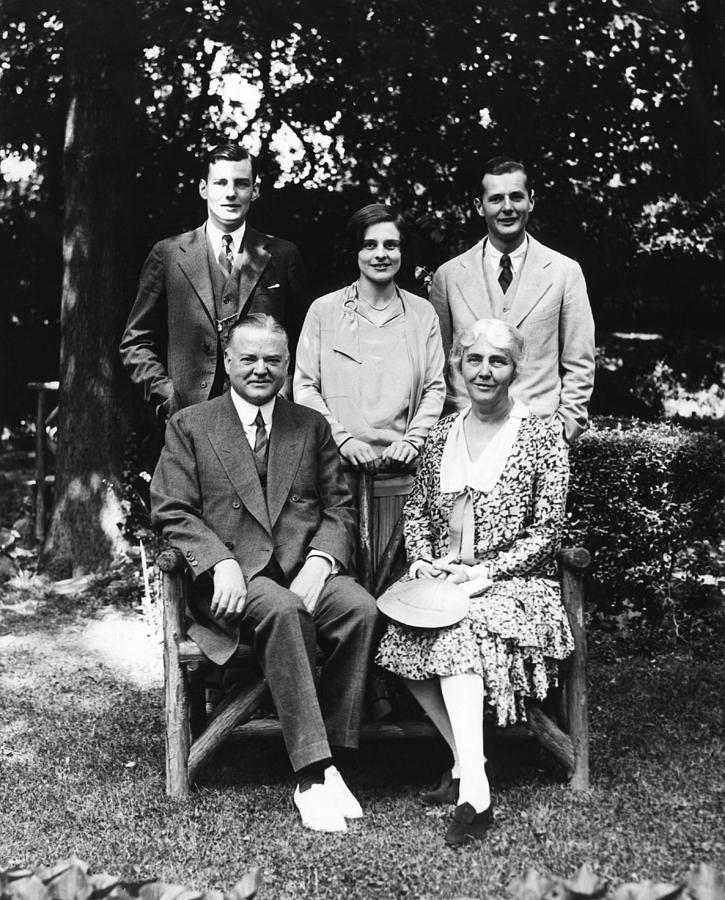 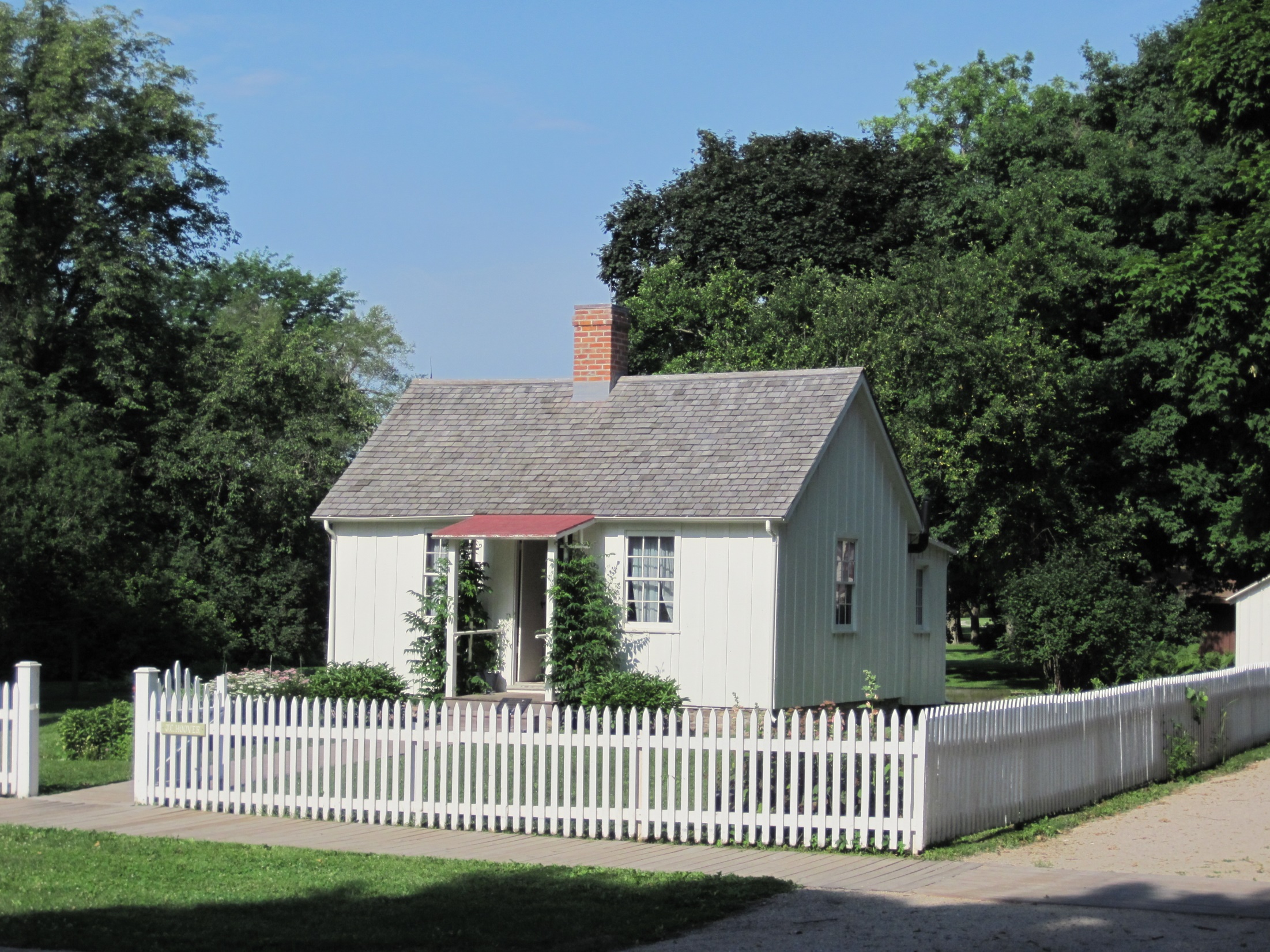 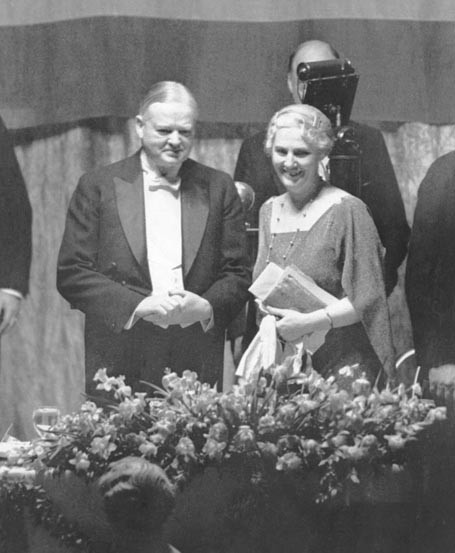 be sober-minded:
     in all things showing yourself
              a pattern of good works
			 in doctrine 
				 • showing integrity
				 • reverence
				 • incorruptibility
				 • sound speech
[Speaker Notes: In 1898, the year she graduated from Stanford, Hoover cabled a marriage proposal, which she promptly accepted by return wire. Both Herbert and Lou were 24 years old when they married on February 10, 1899, at the home of the bride's parents in Monterey, California.]
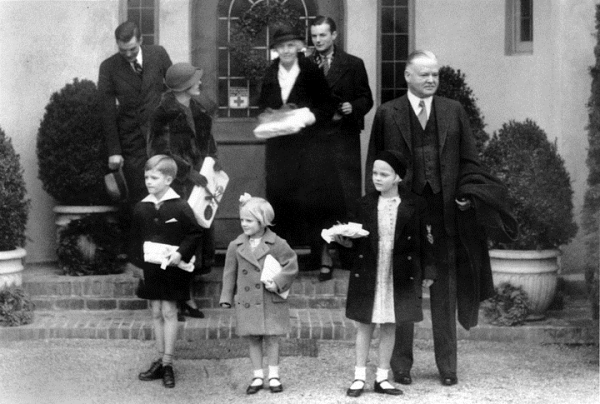 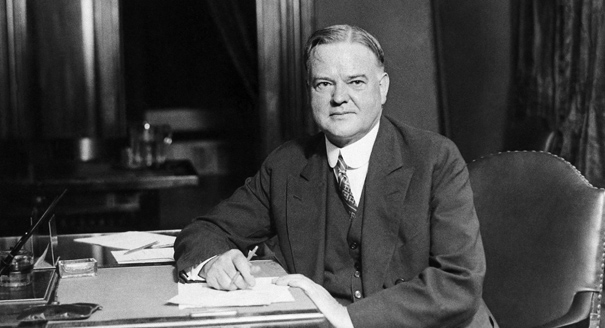 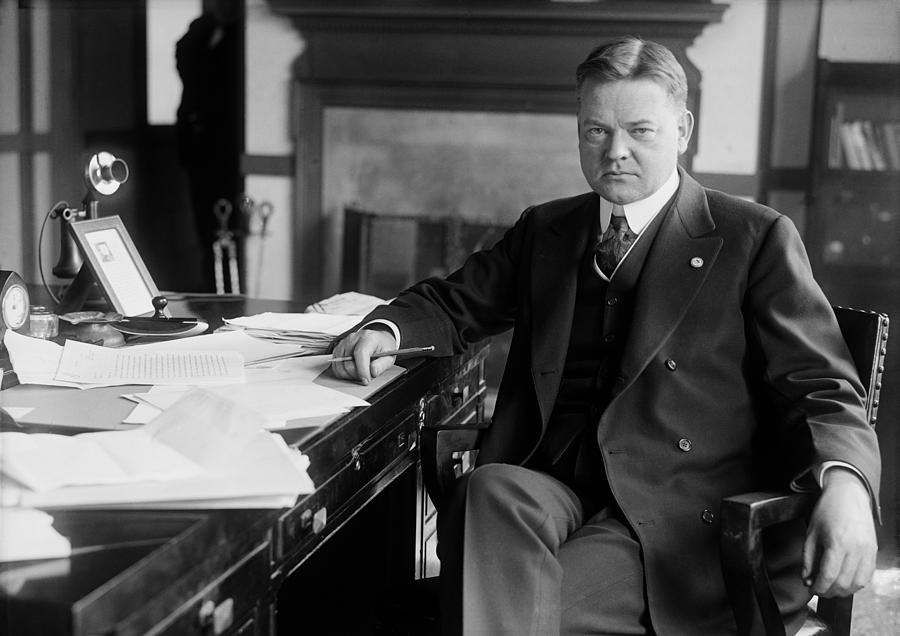 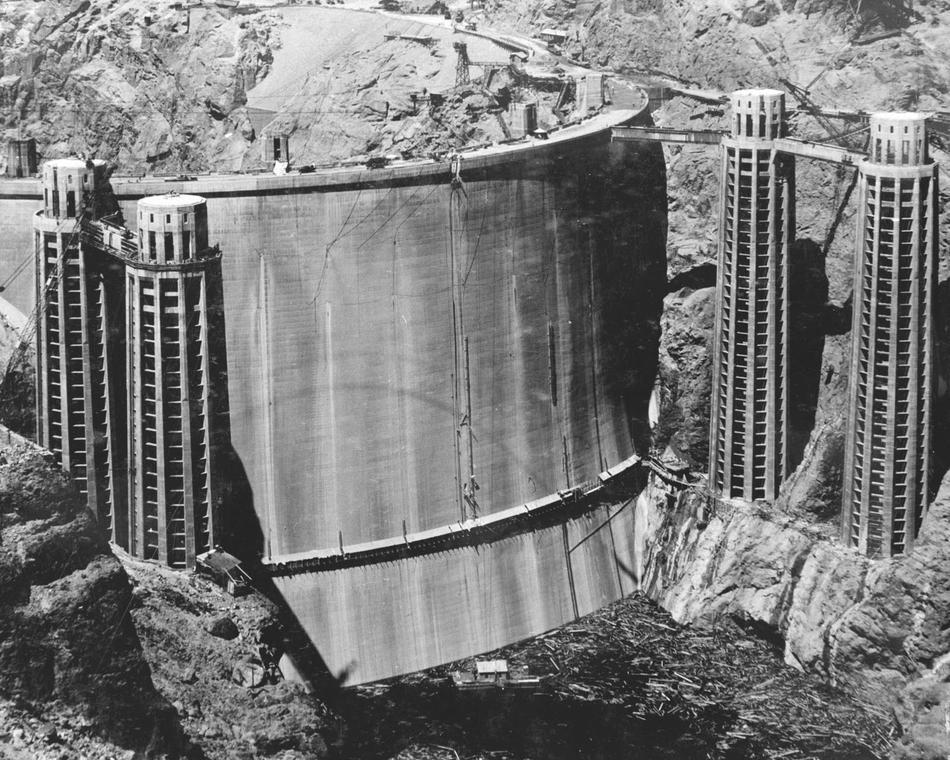 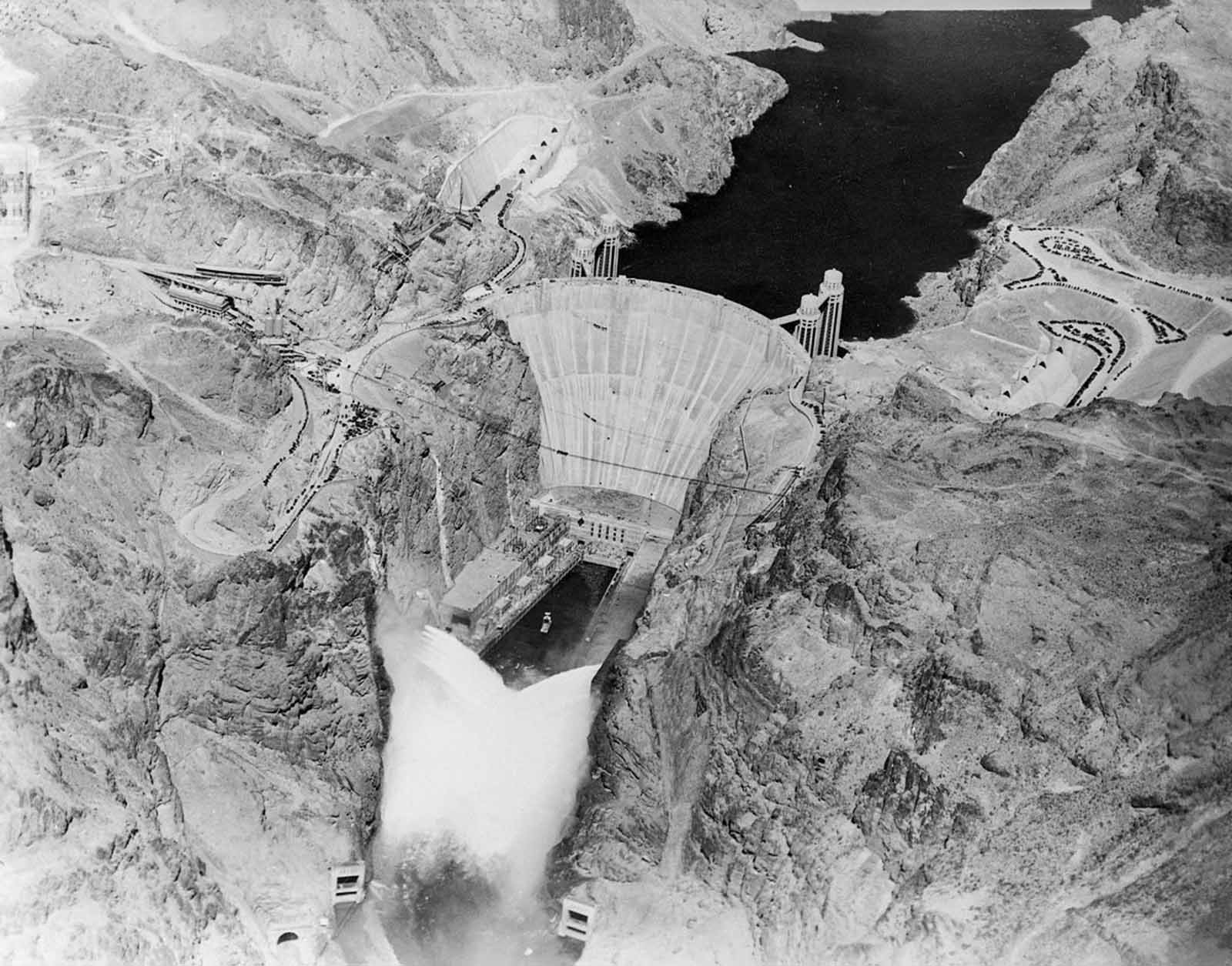 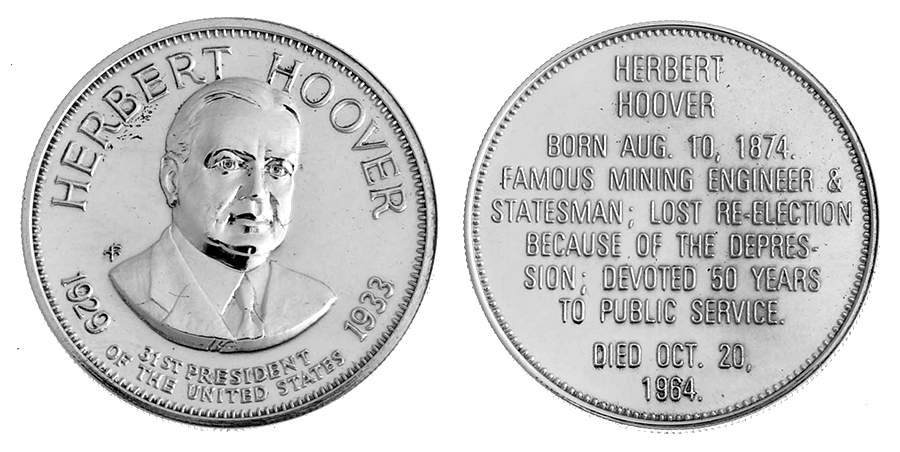 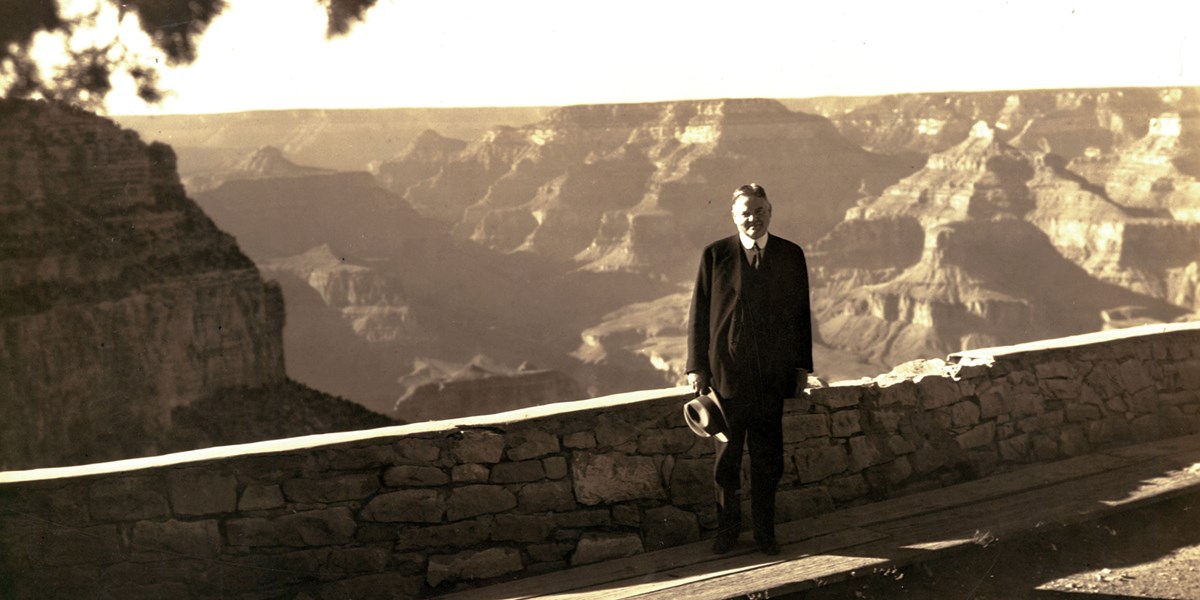 [Speaker Notes: Hoover only wentr to Hoover Dam once, in 1932. Franklin changed the name to Boulder but Congress made Hoover the official name]
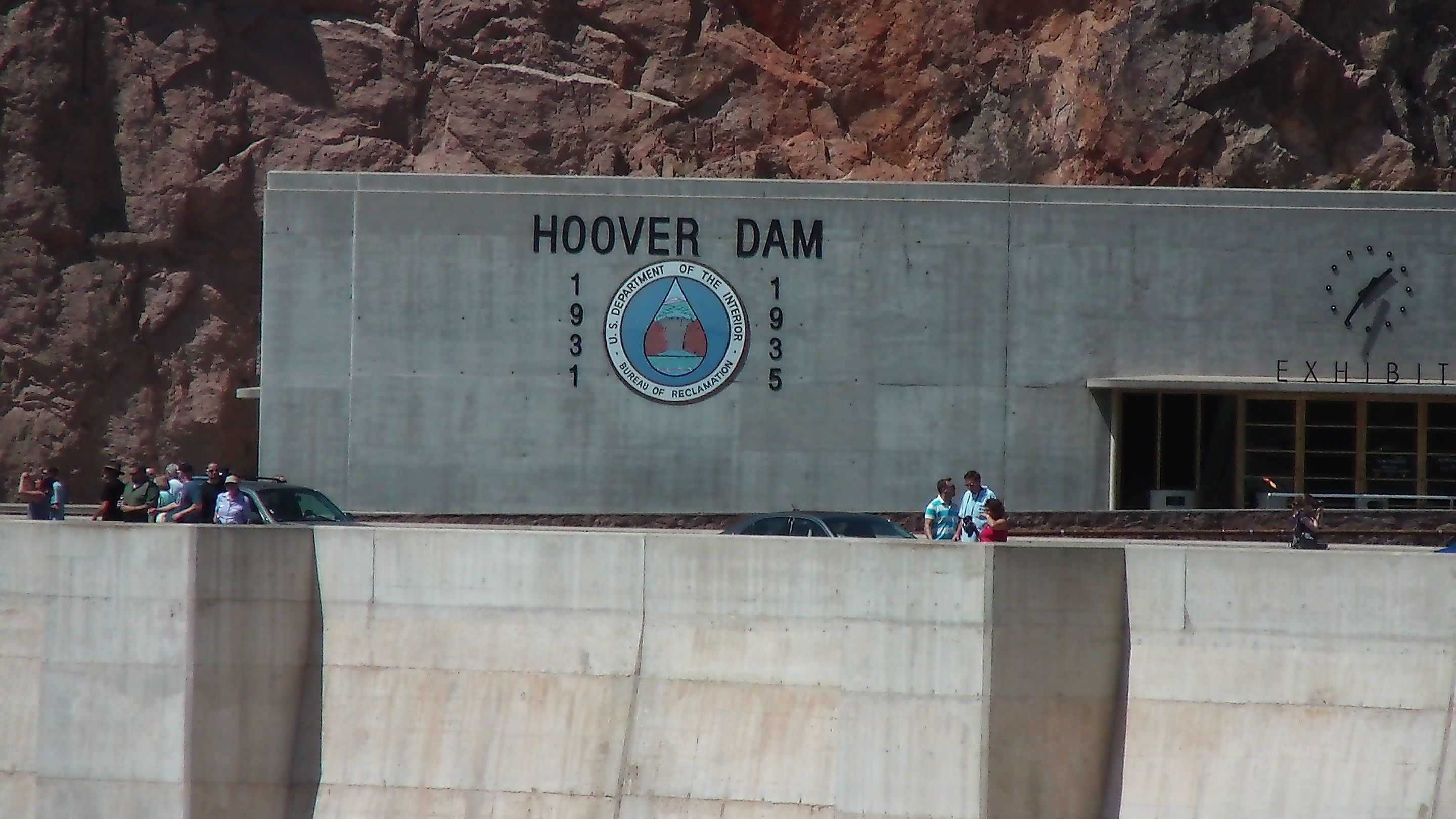 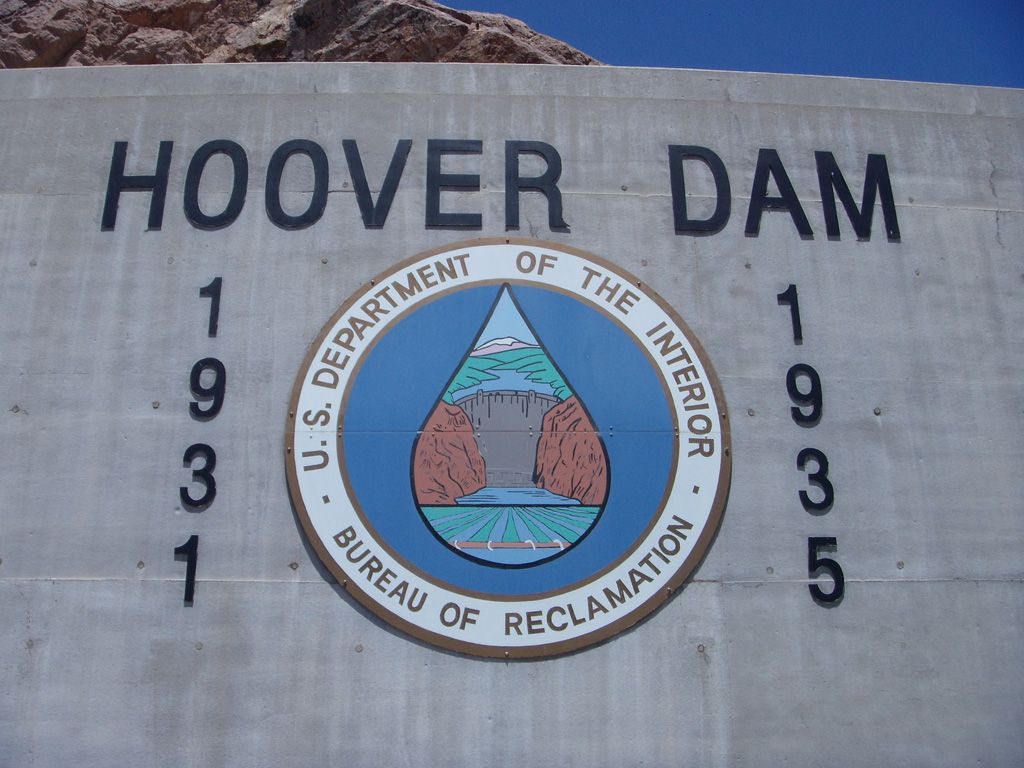 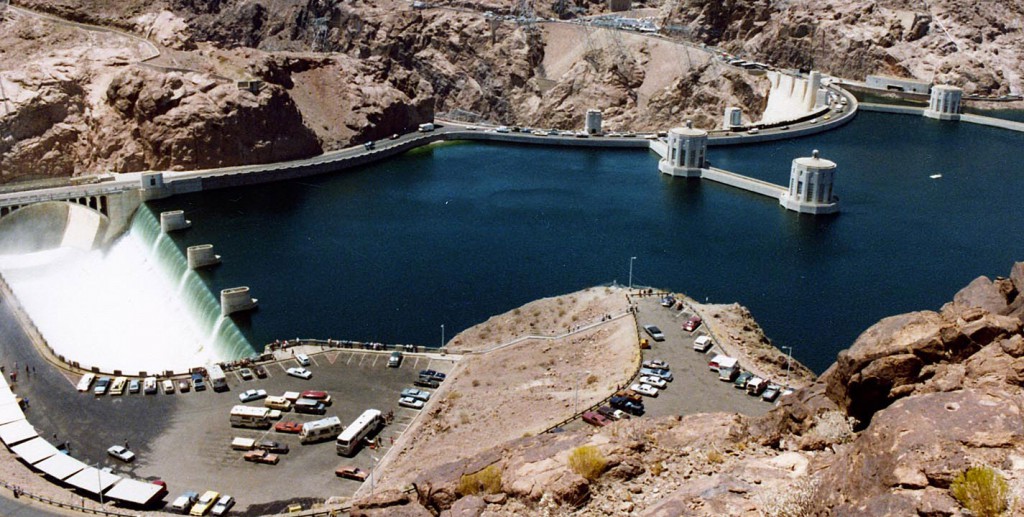 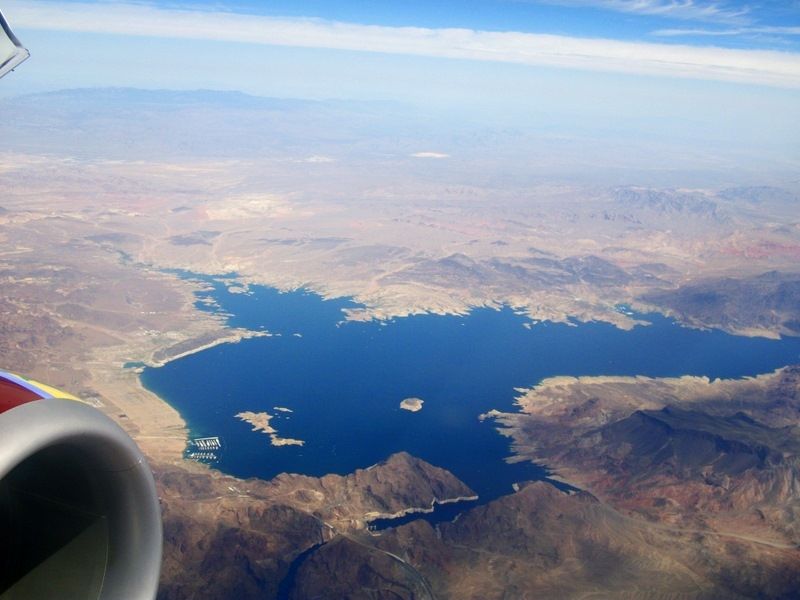 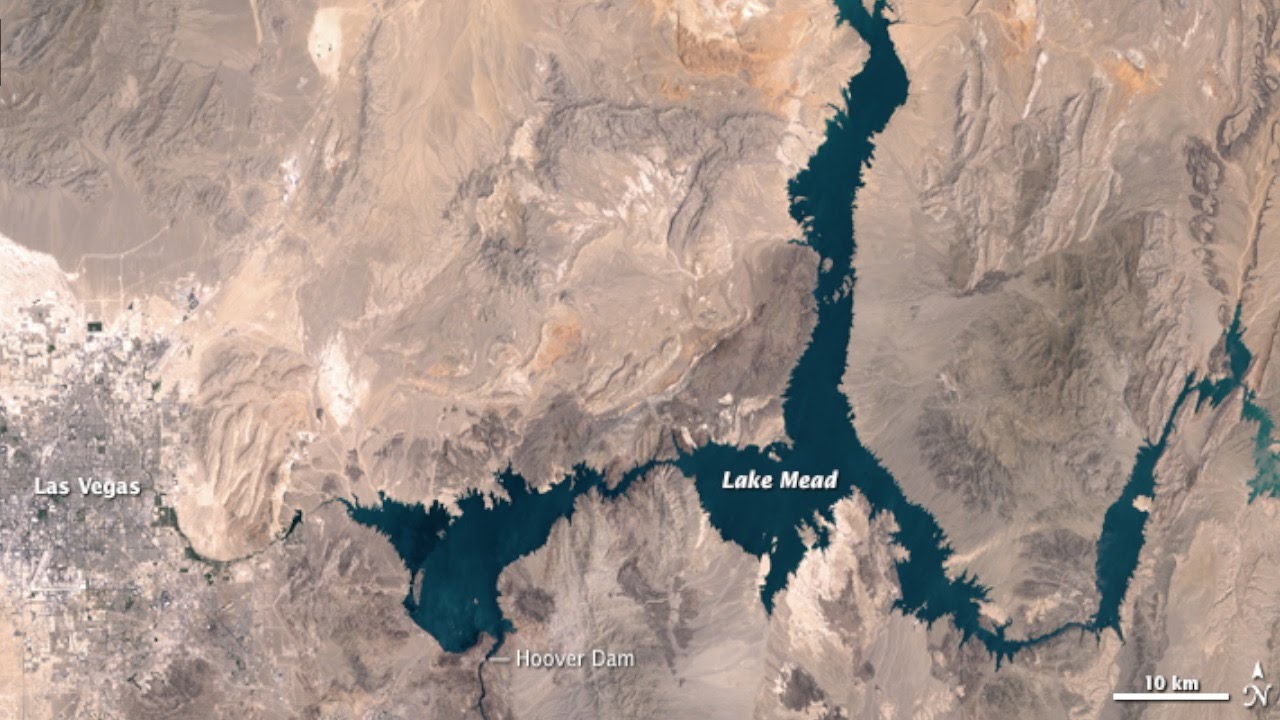 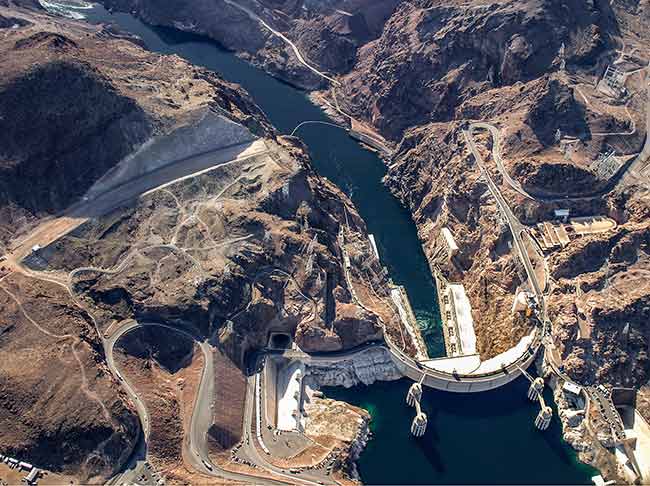 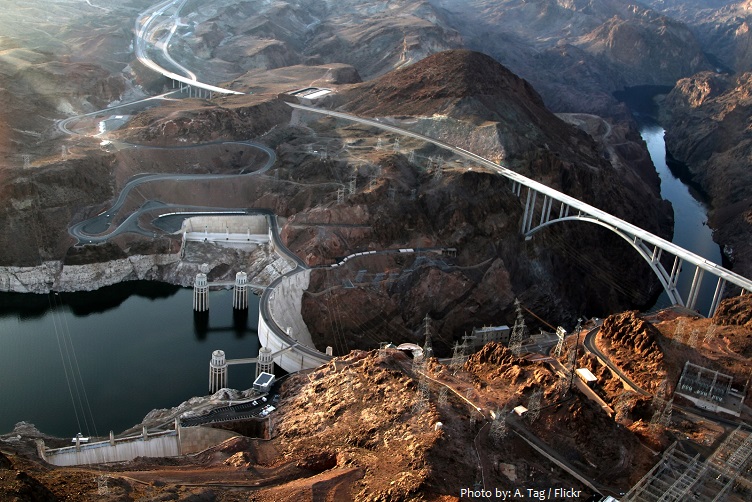 Arizona
Nevada
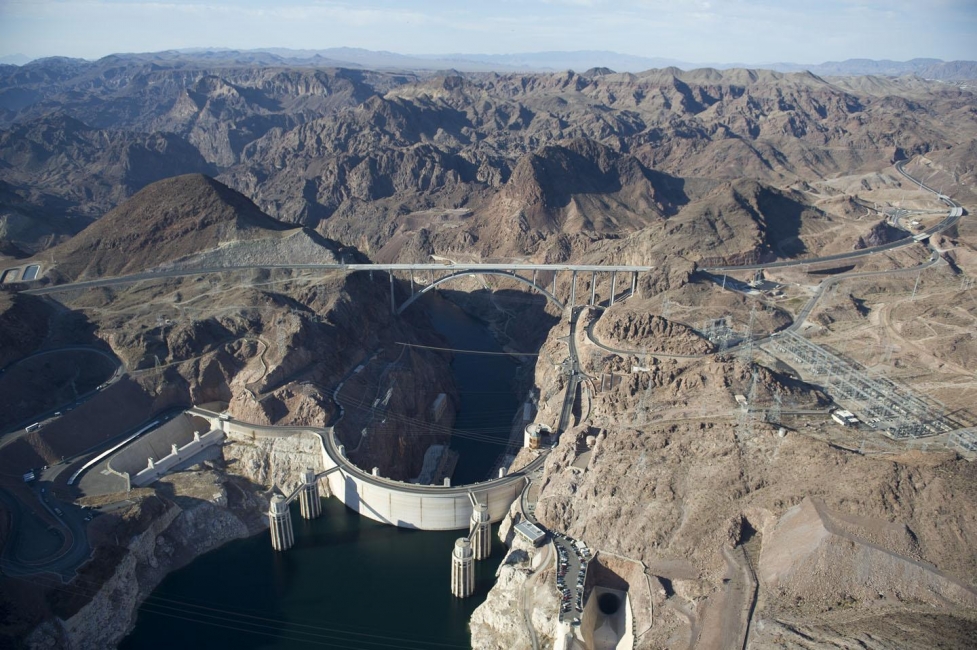 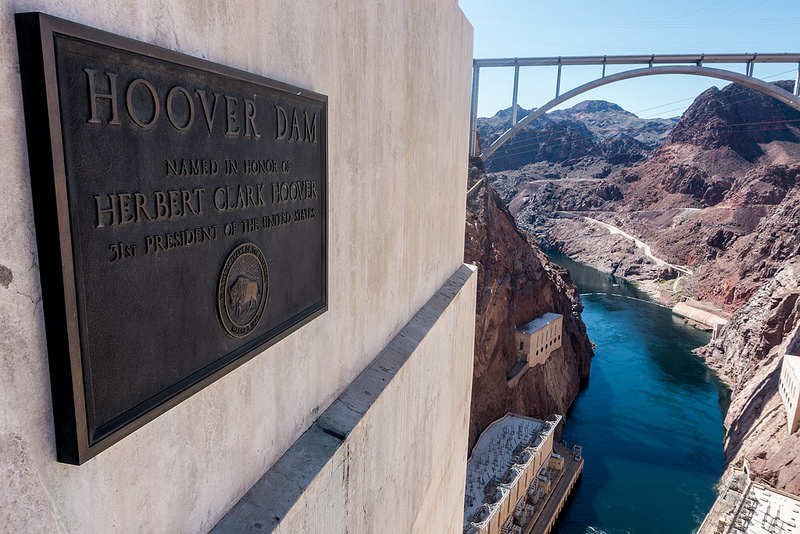 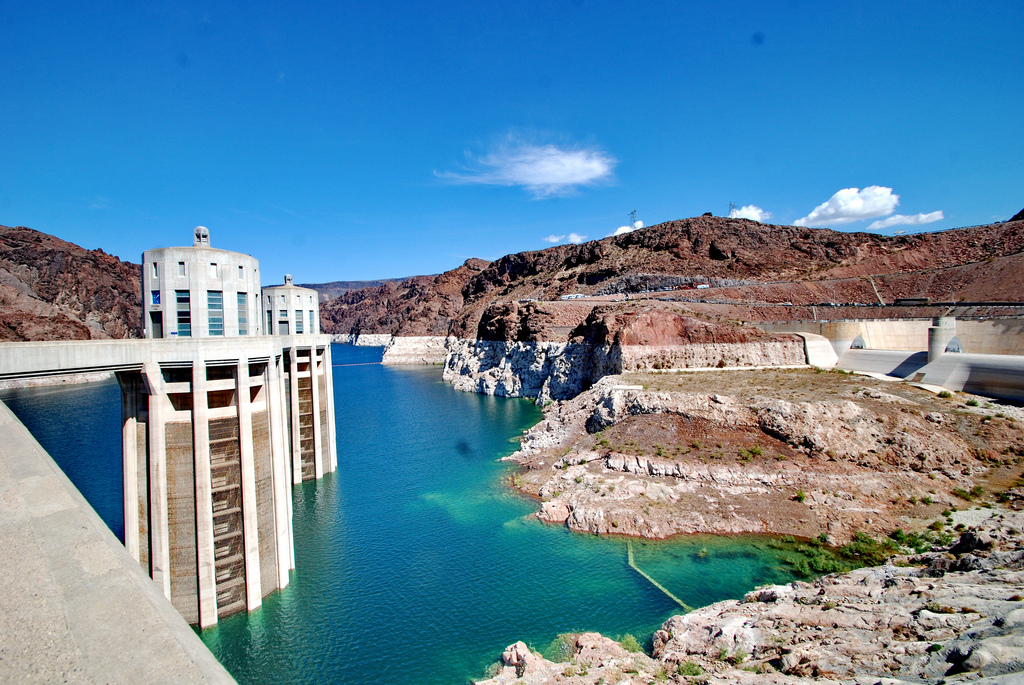 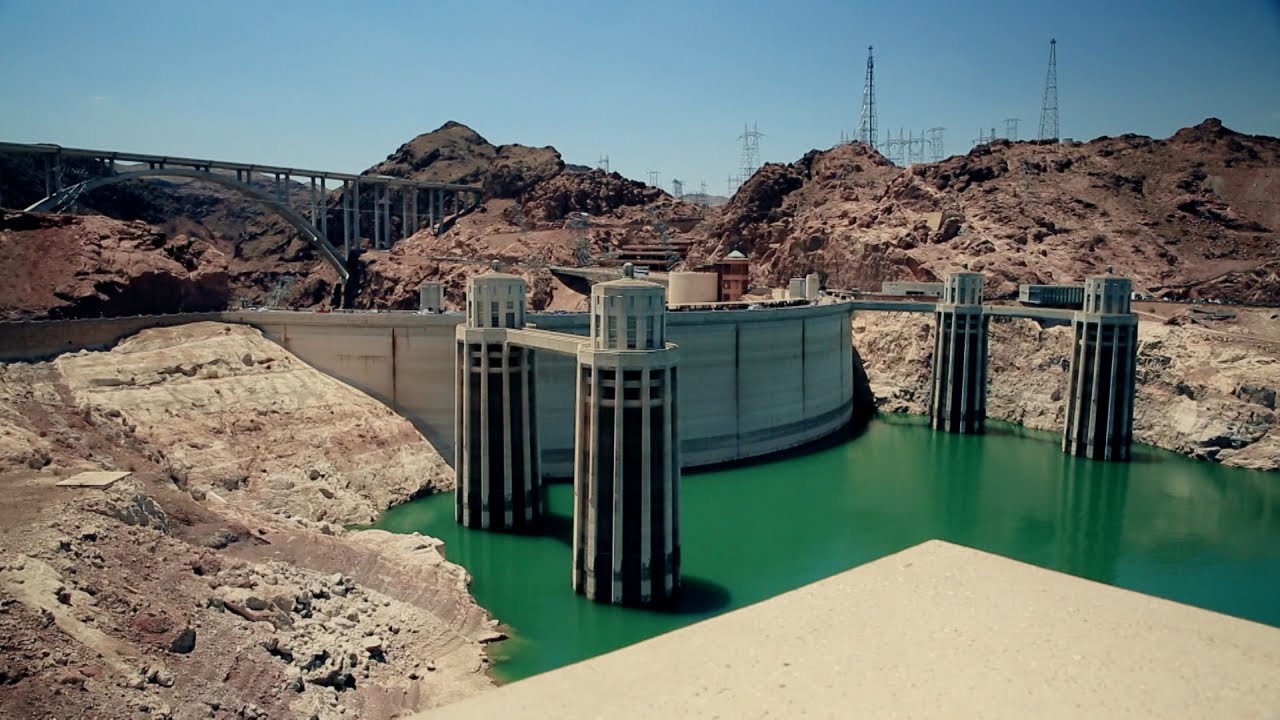 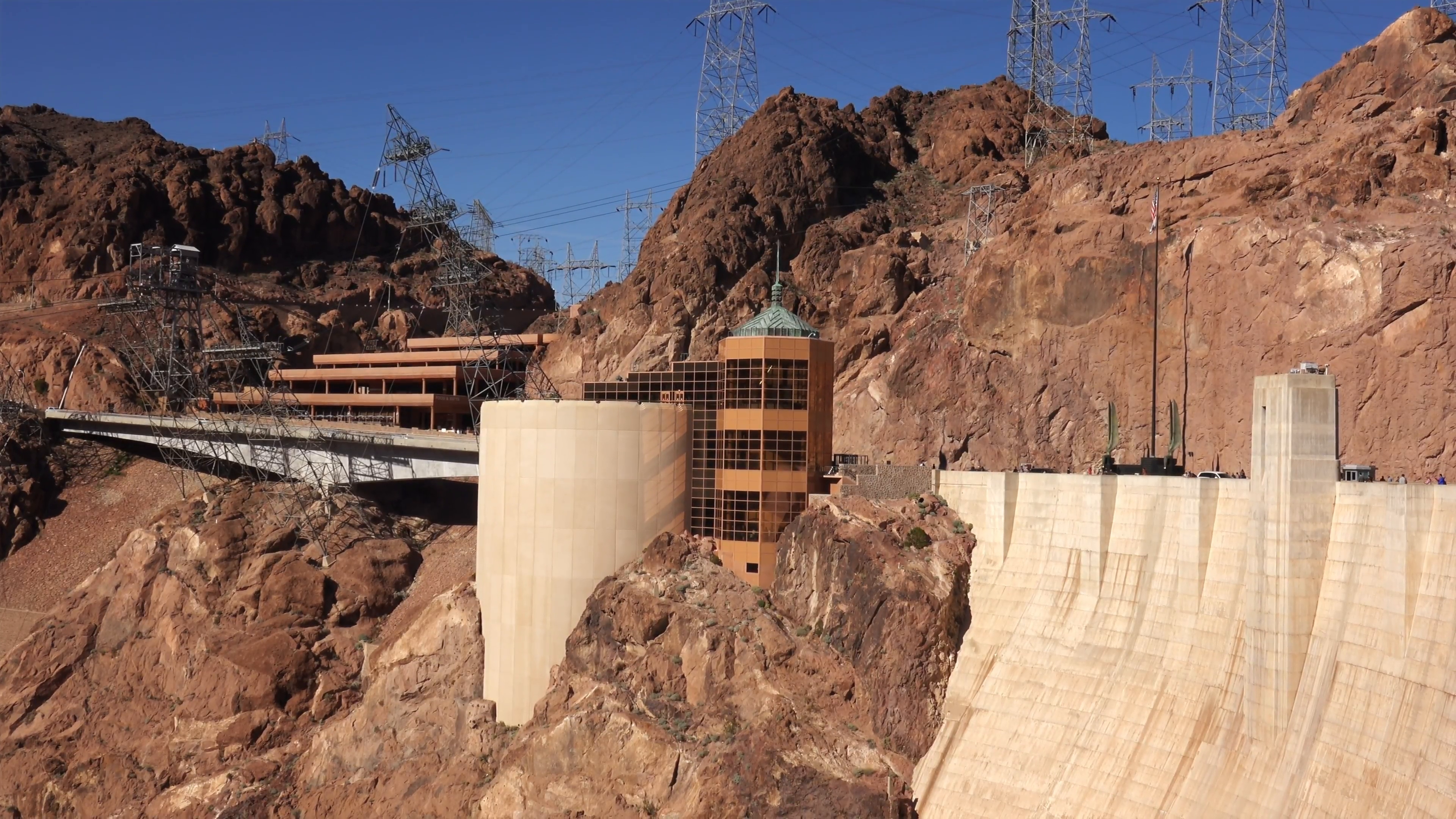 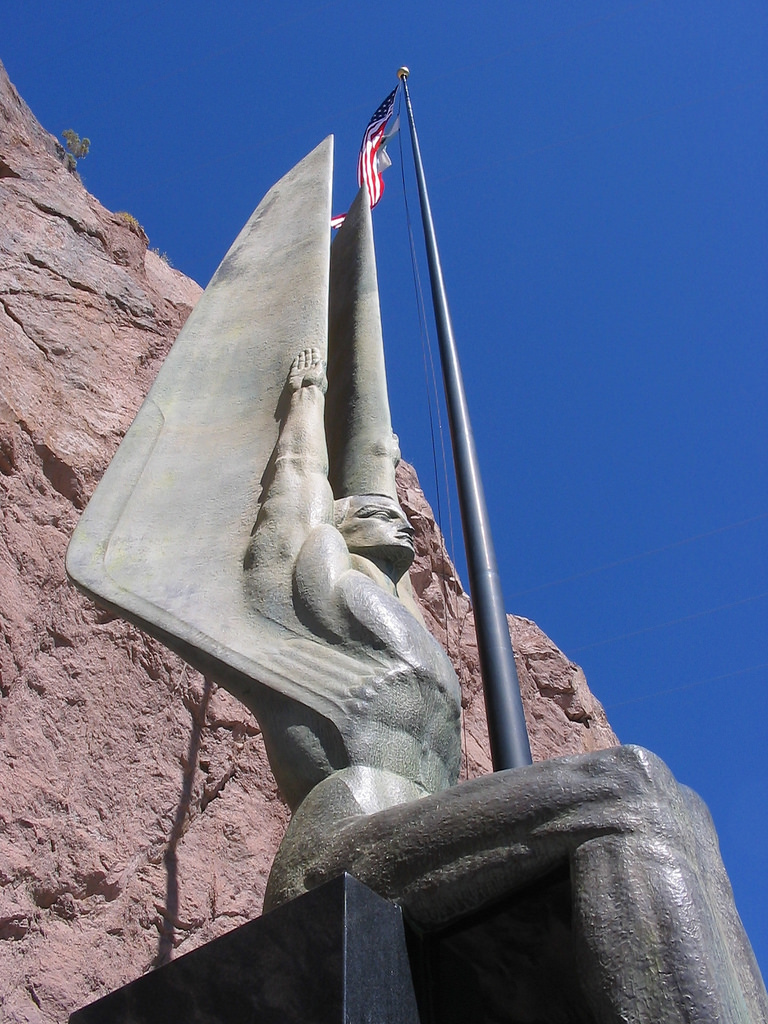 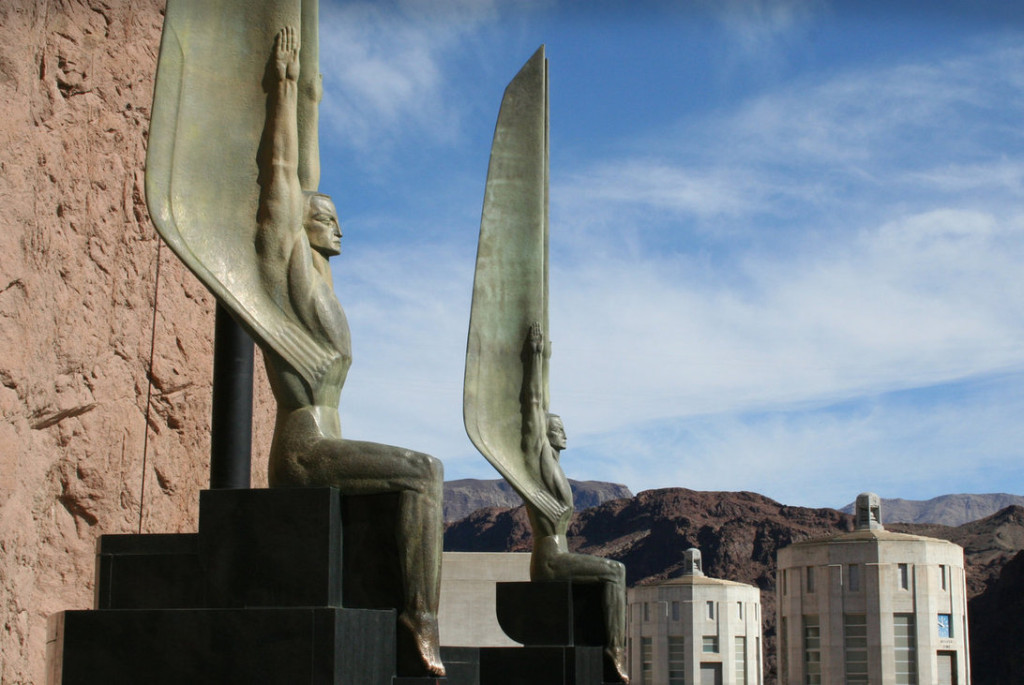 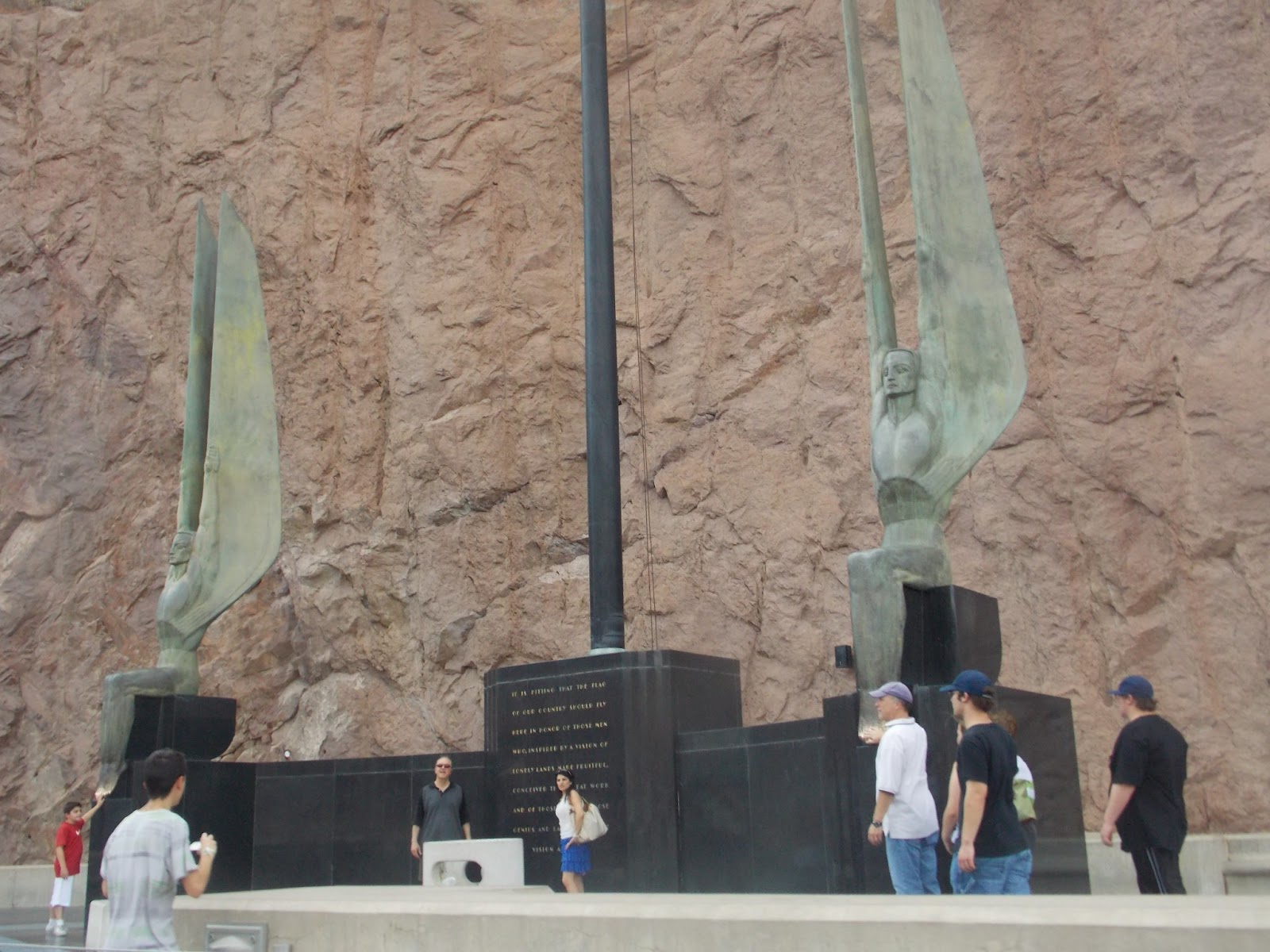 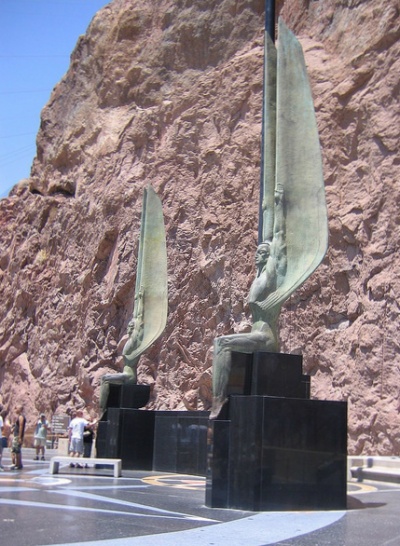 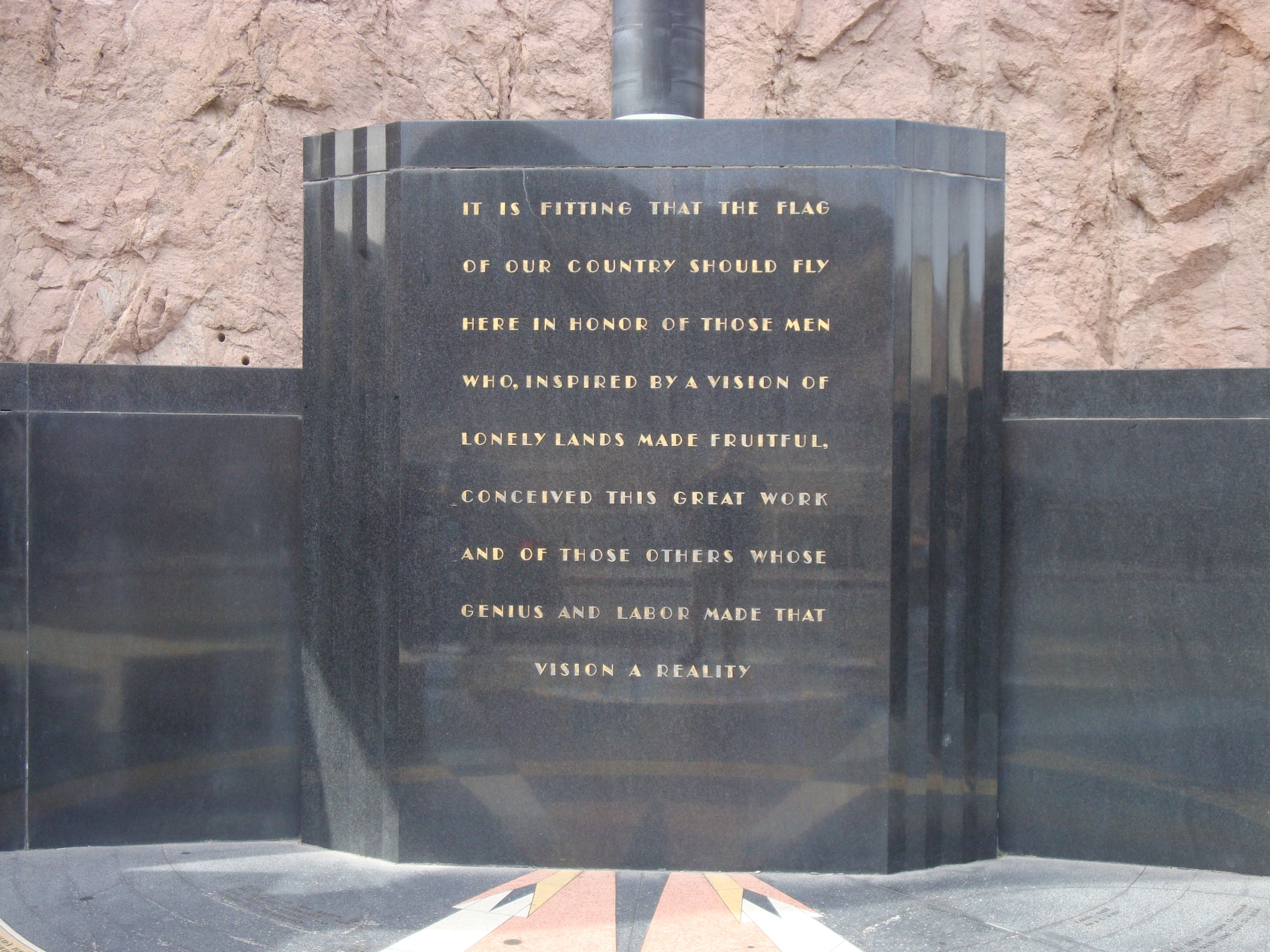 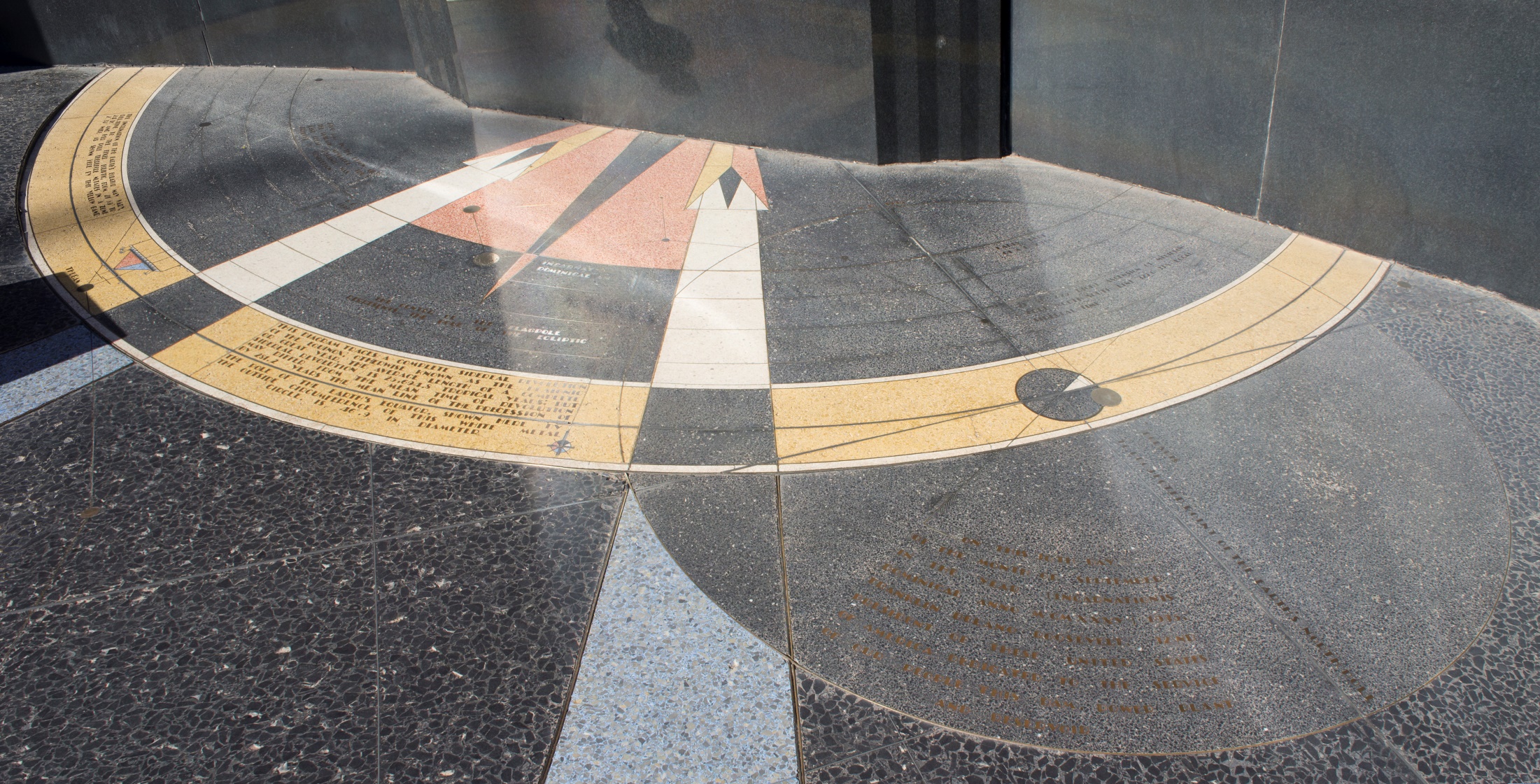 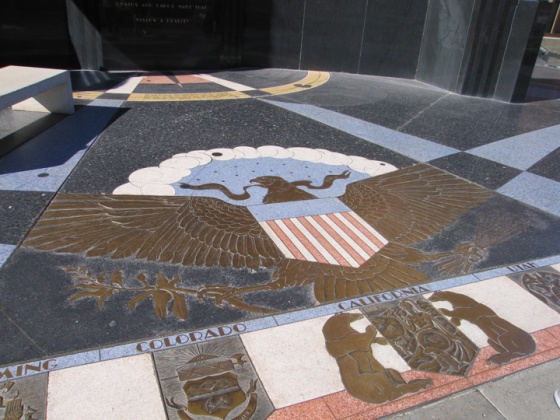 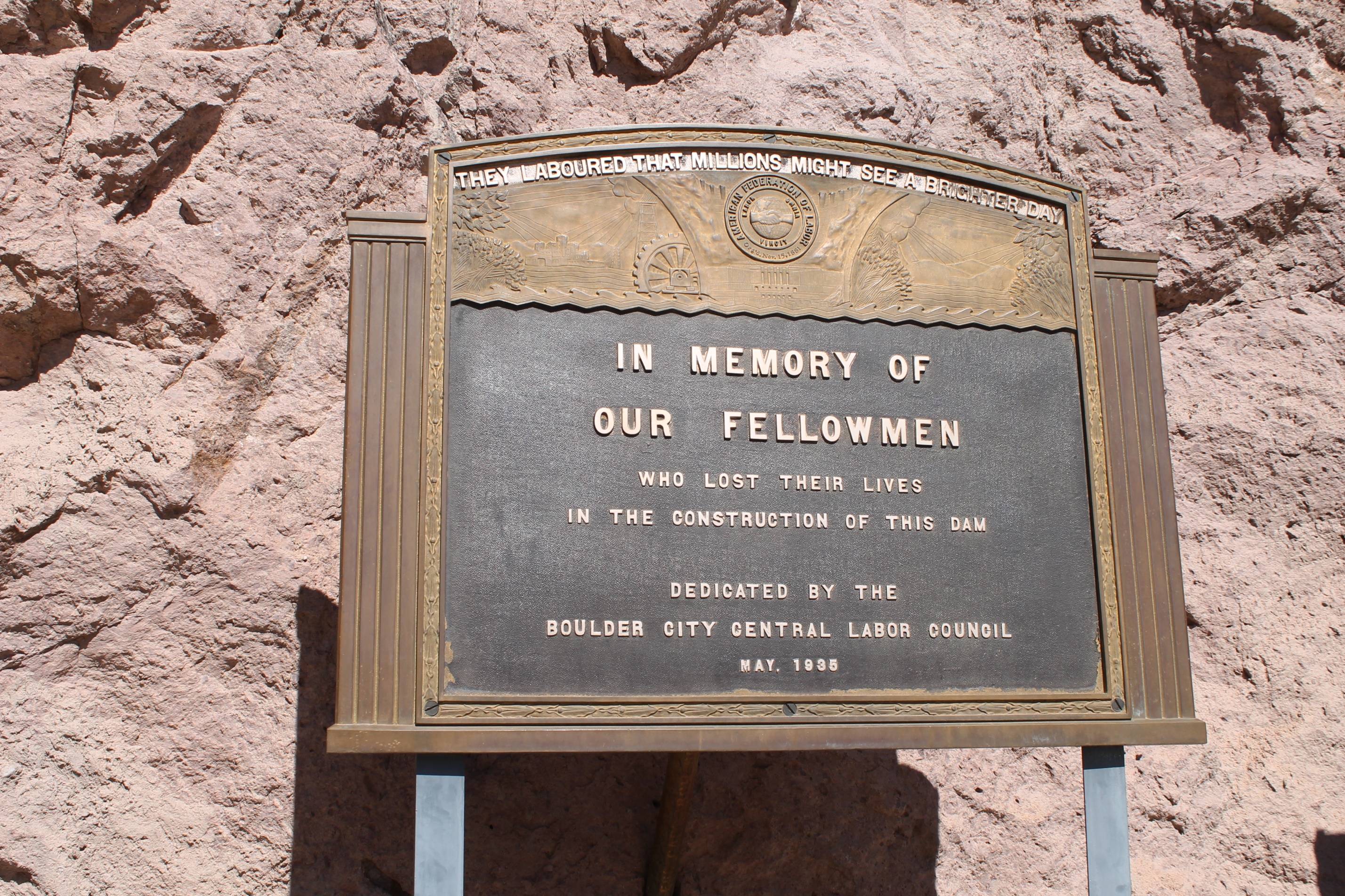 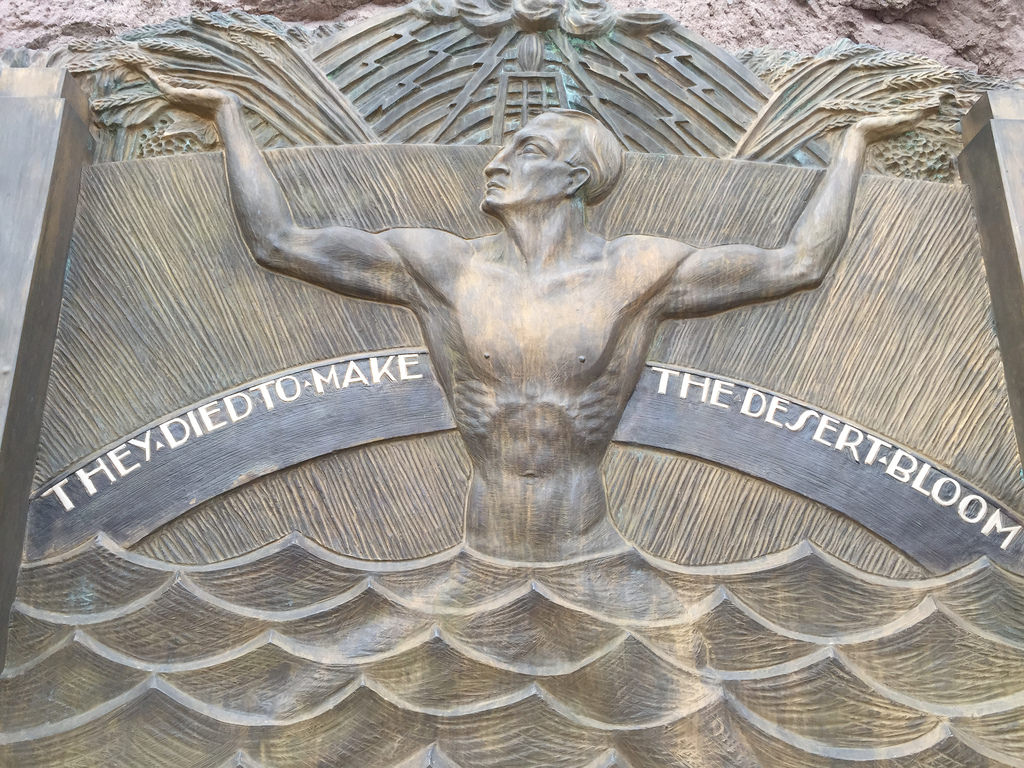 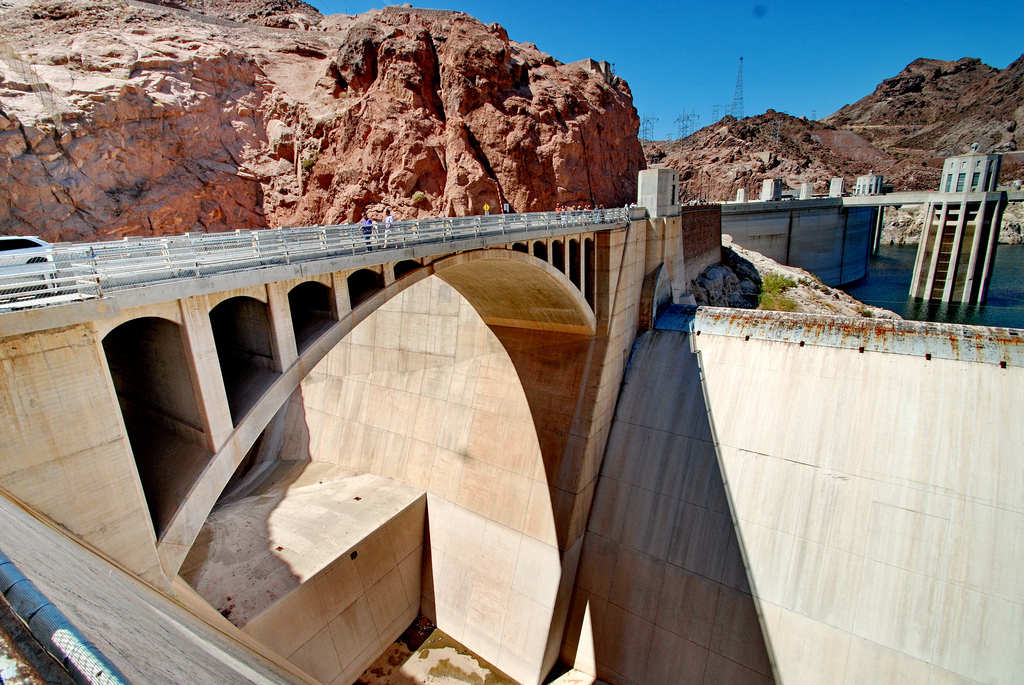 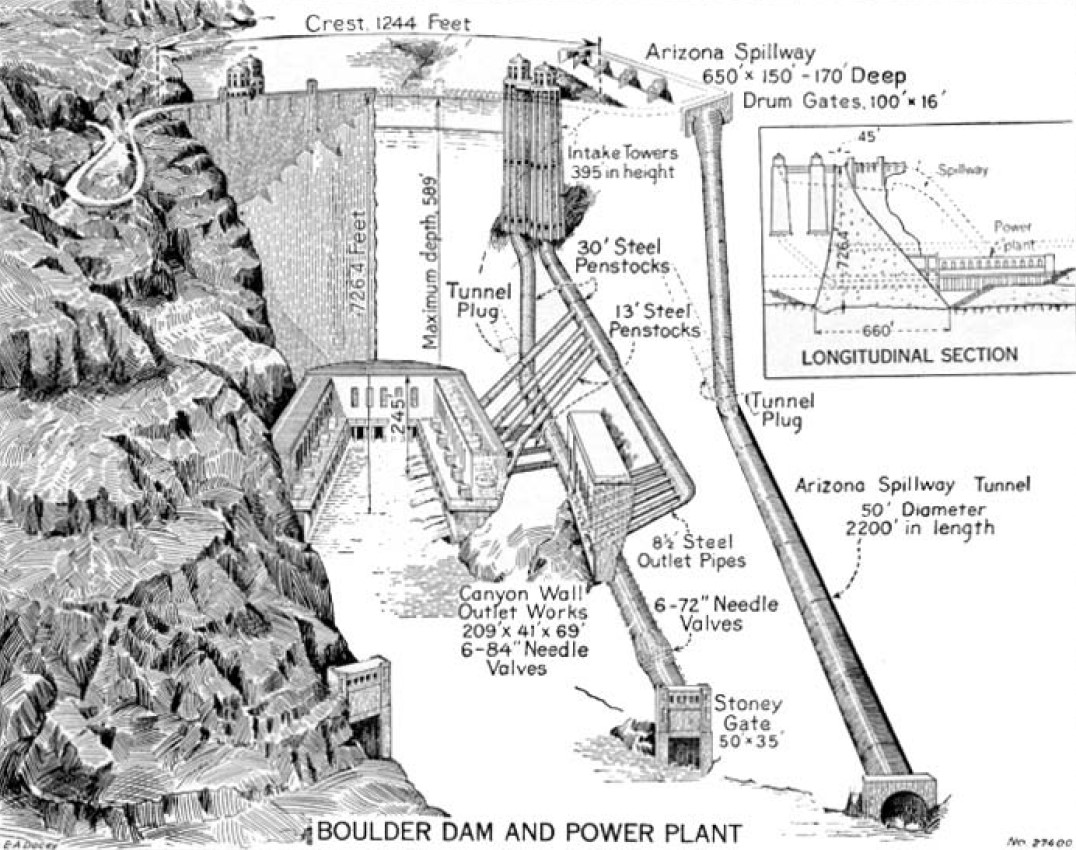 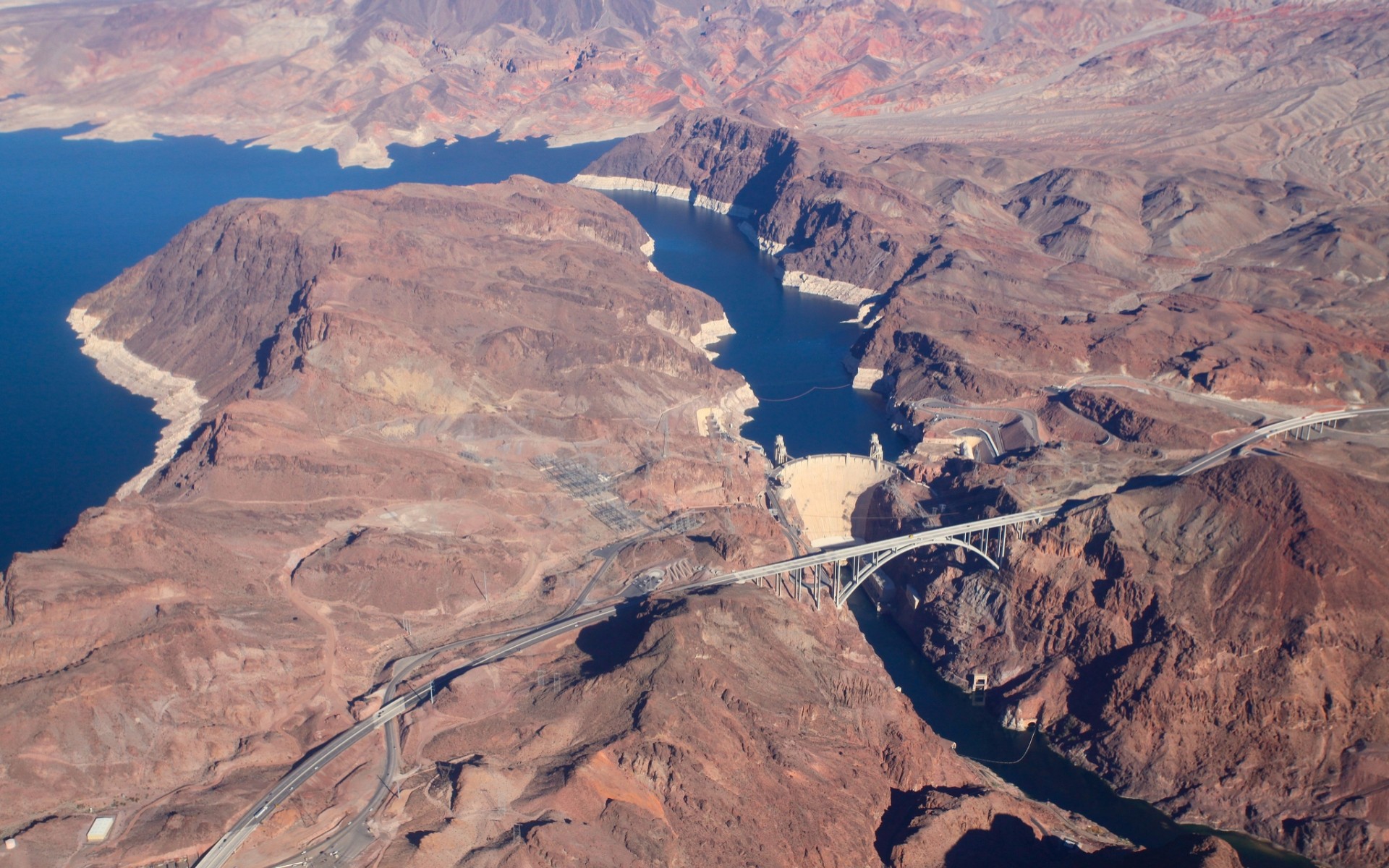 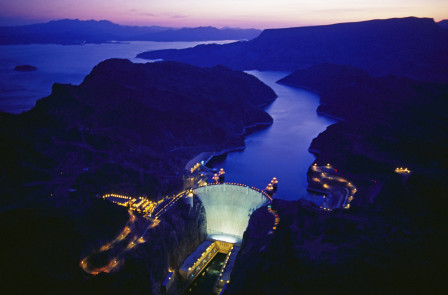 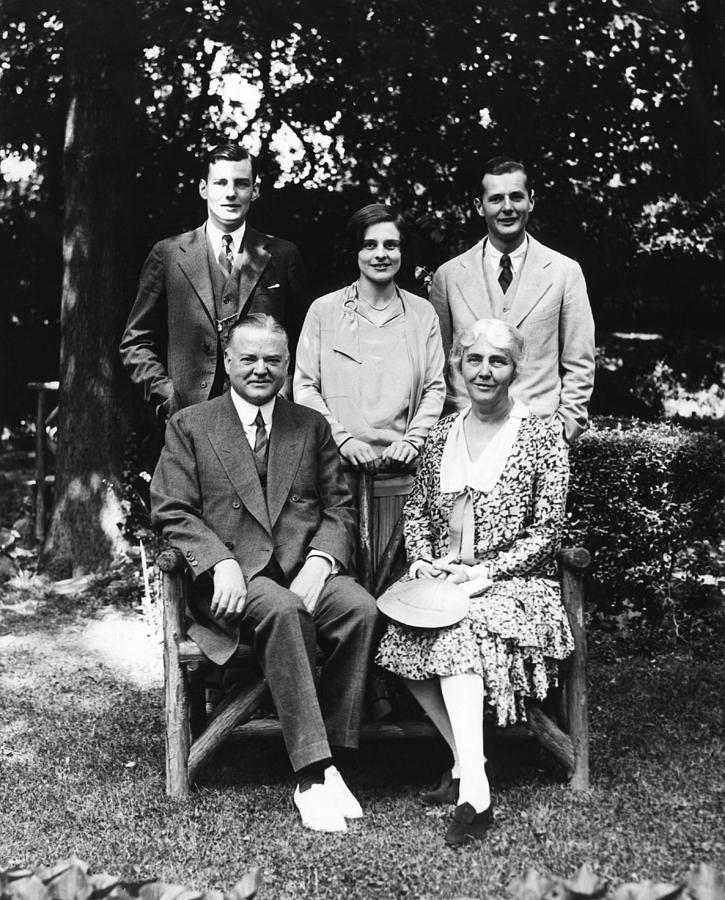 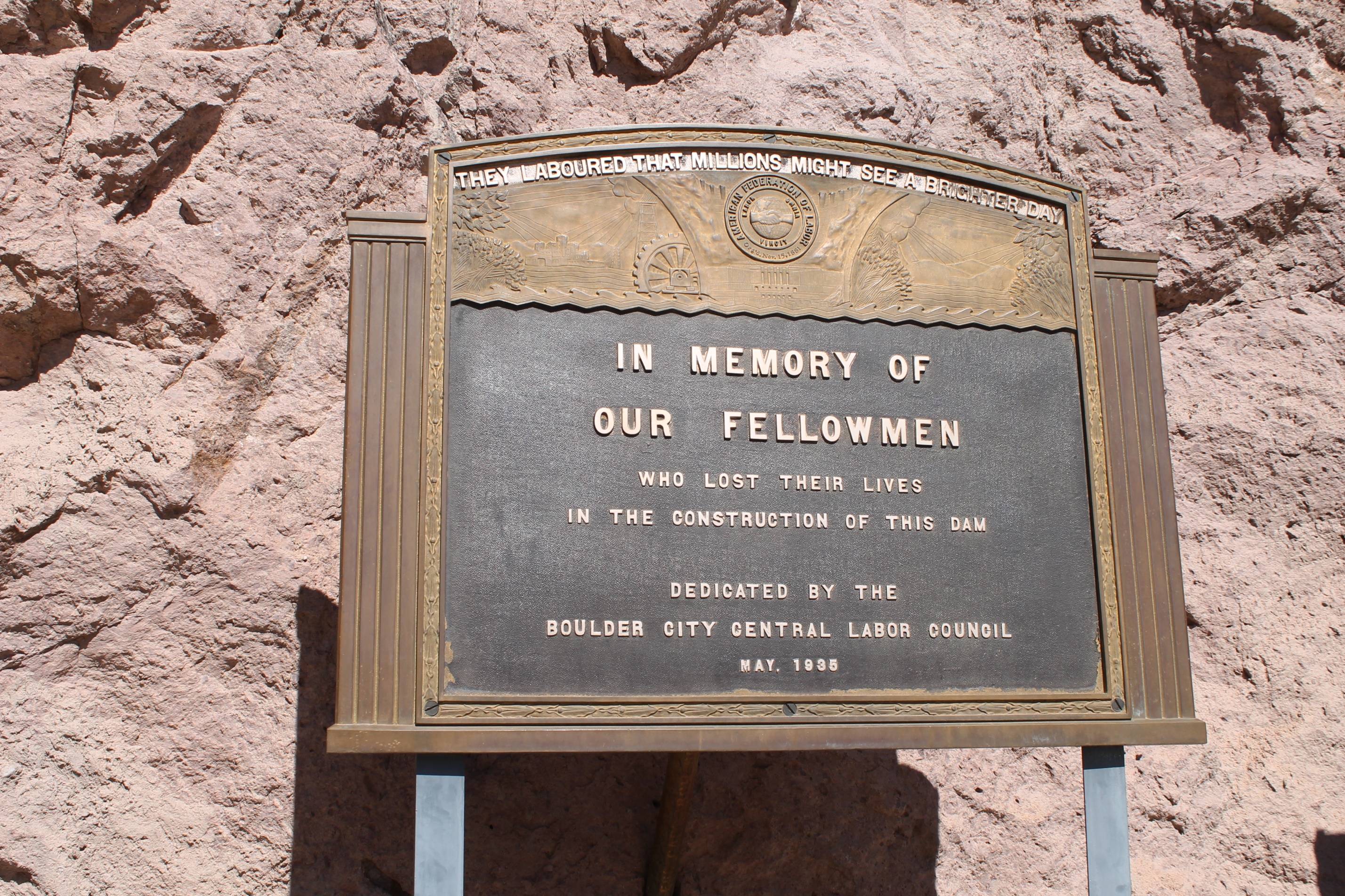 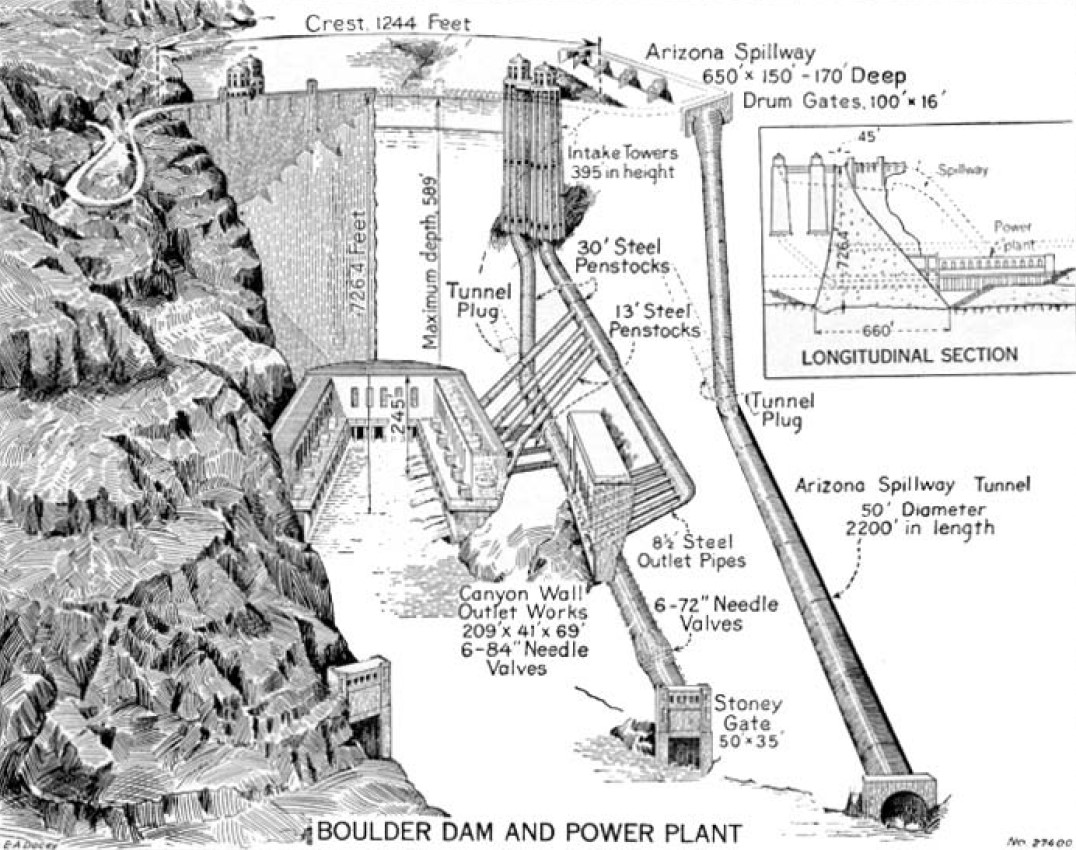 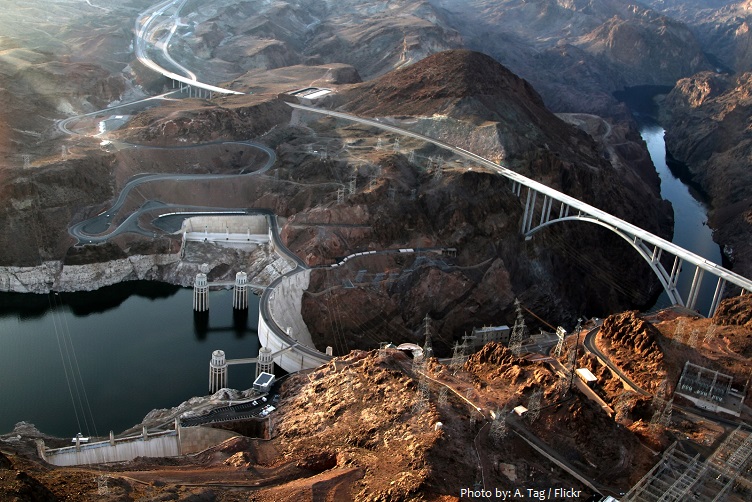 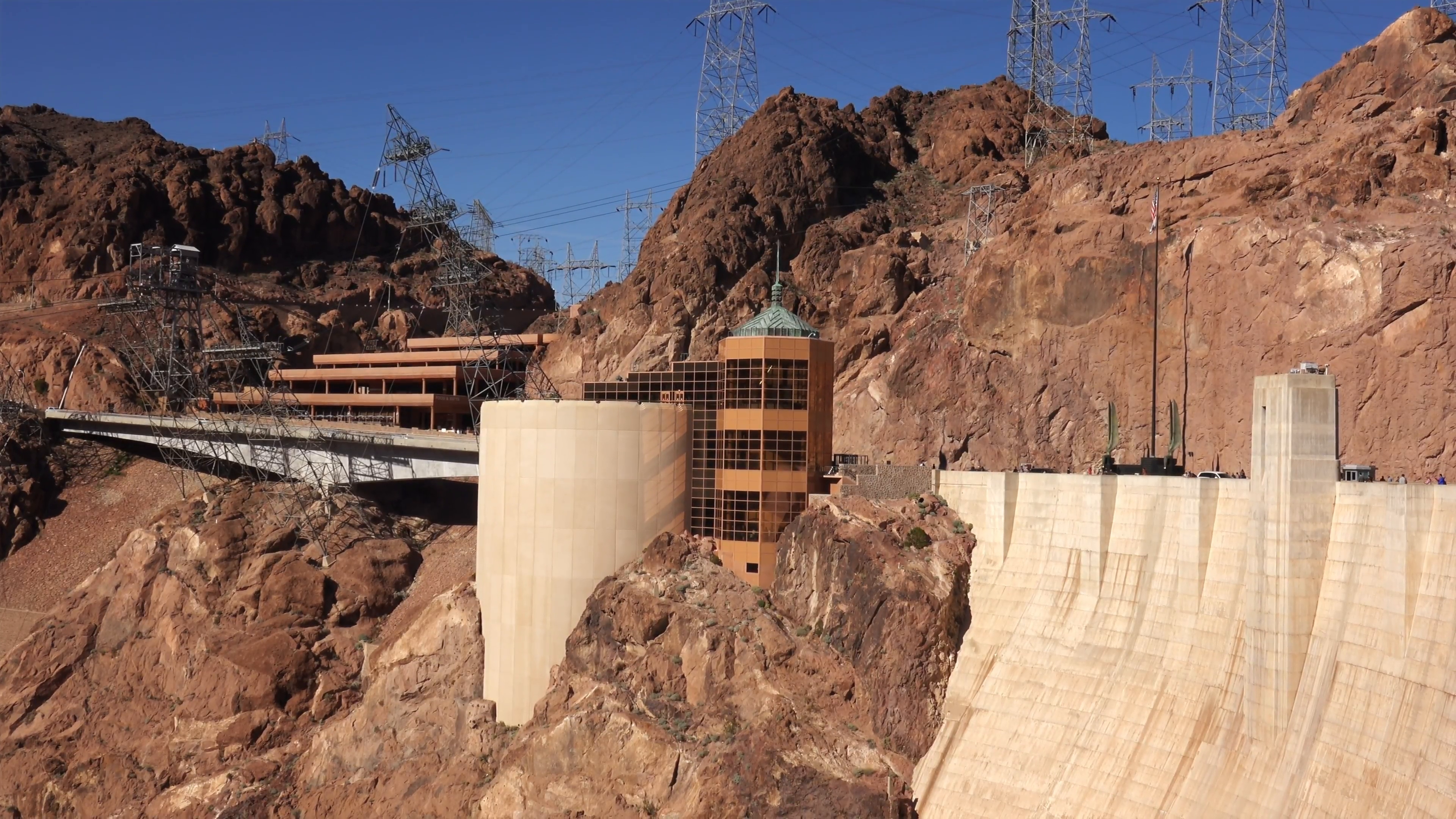 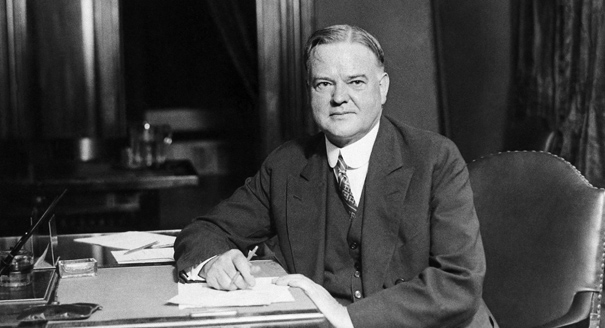 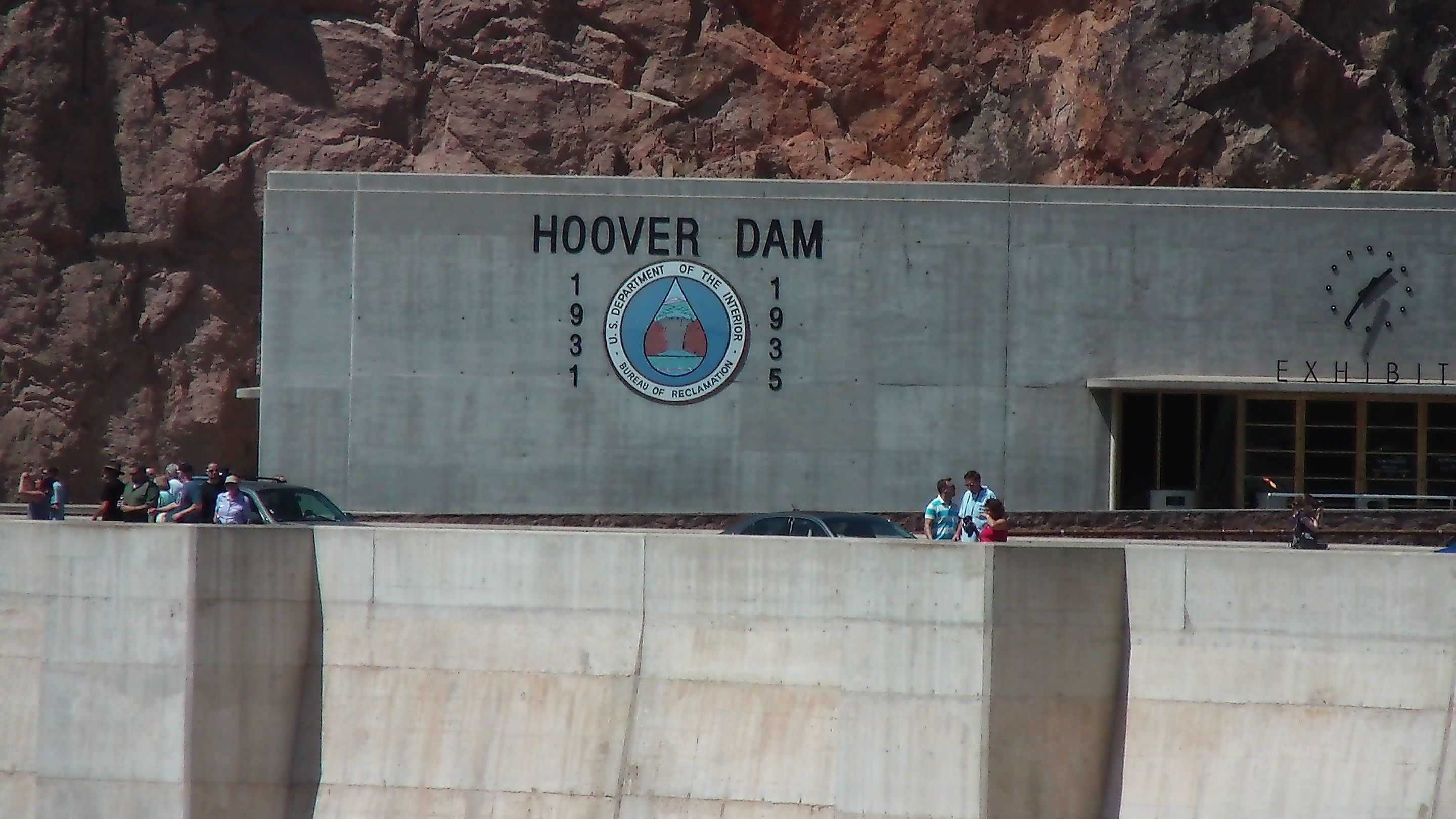 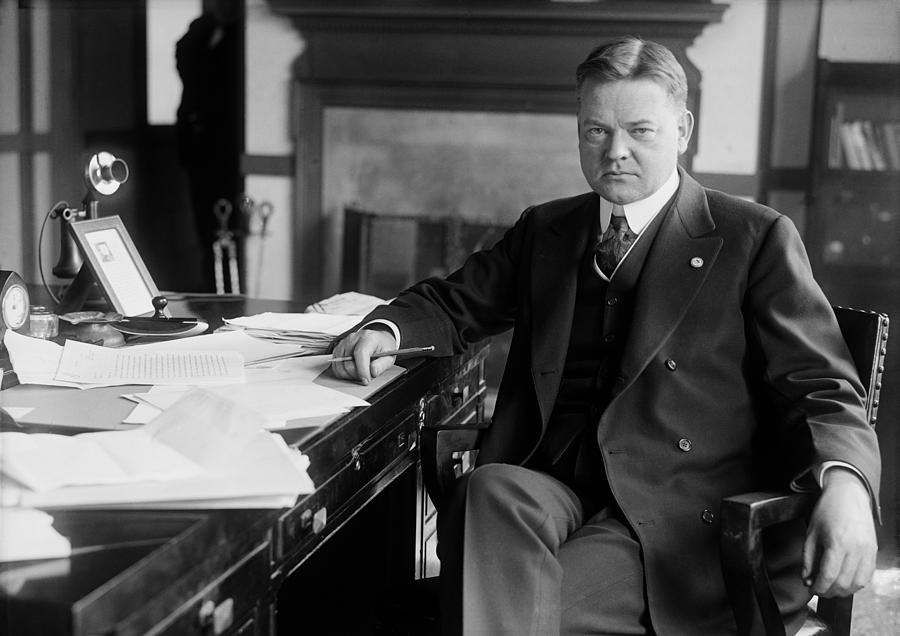 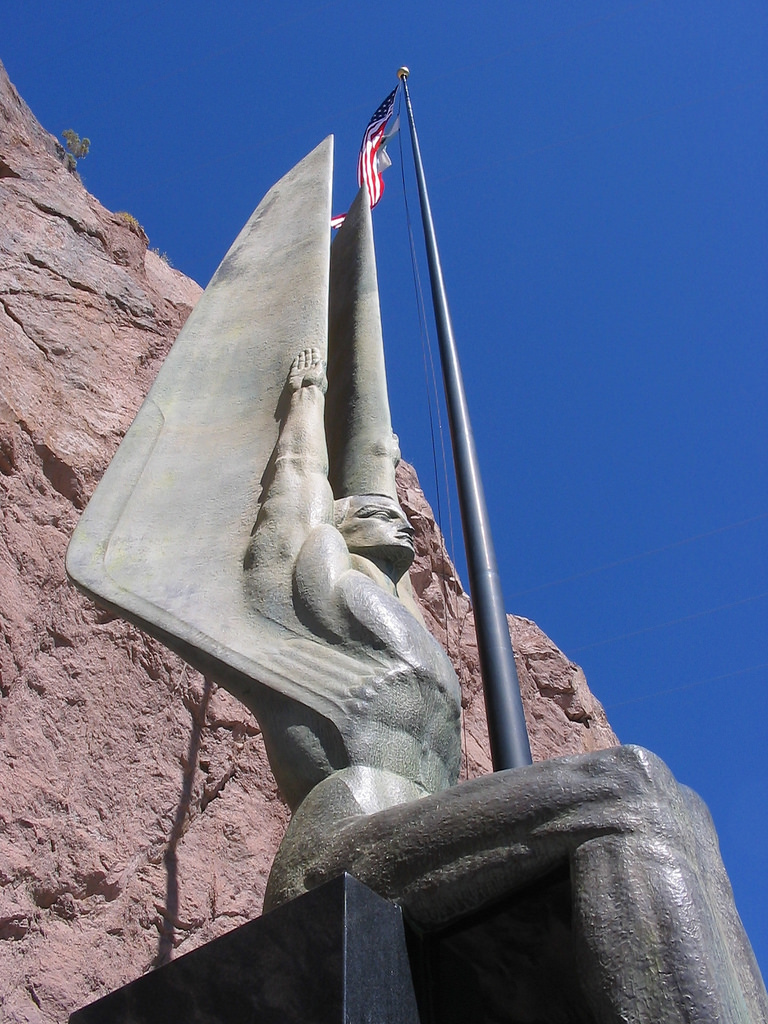 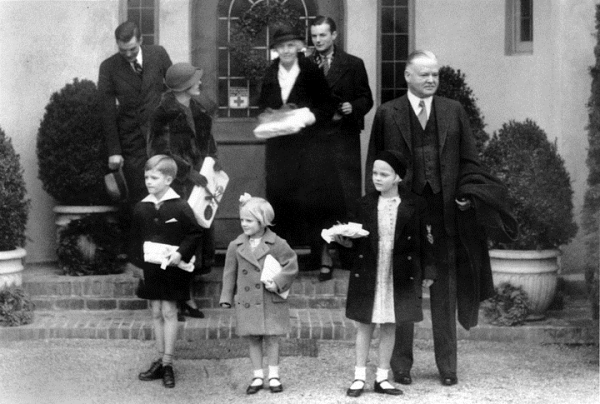 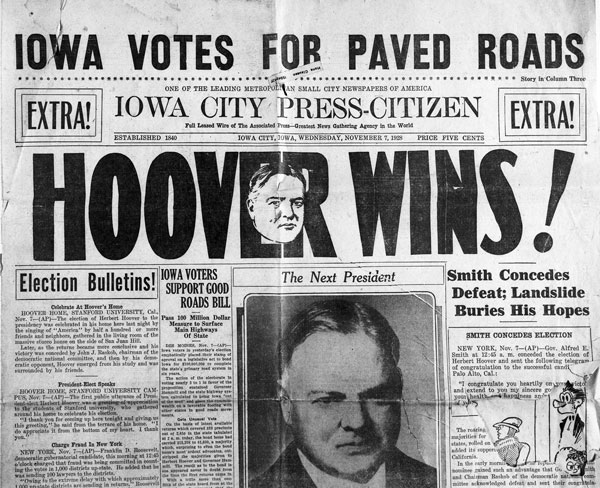 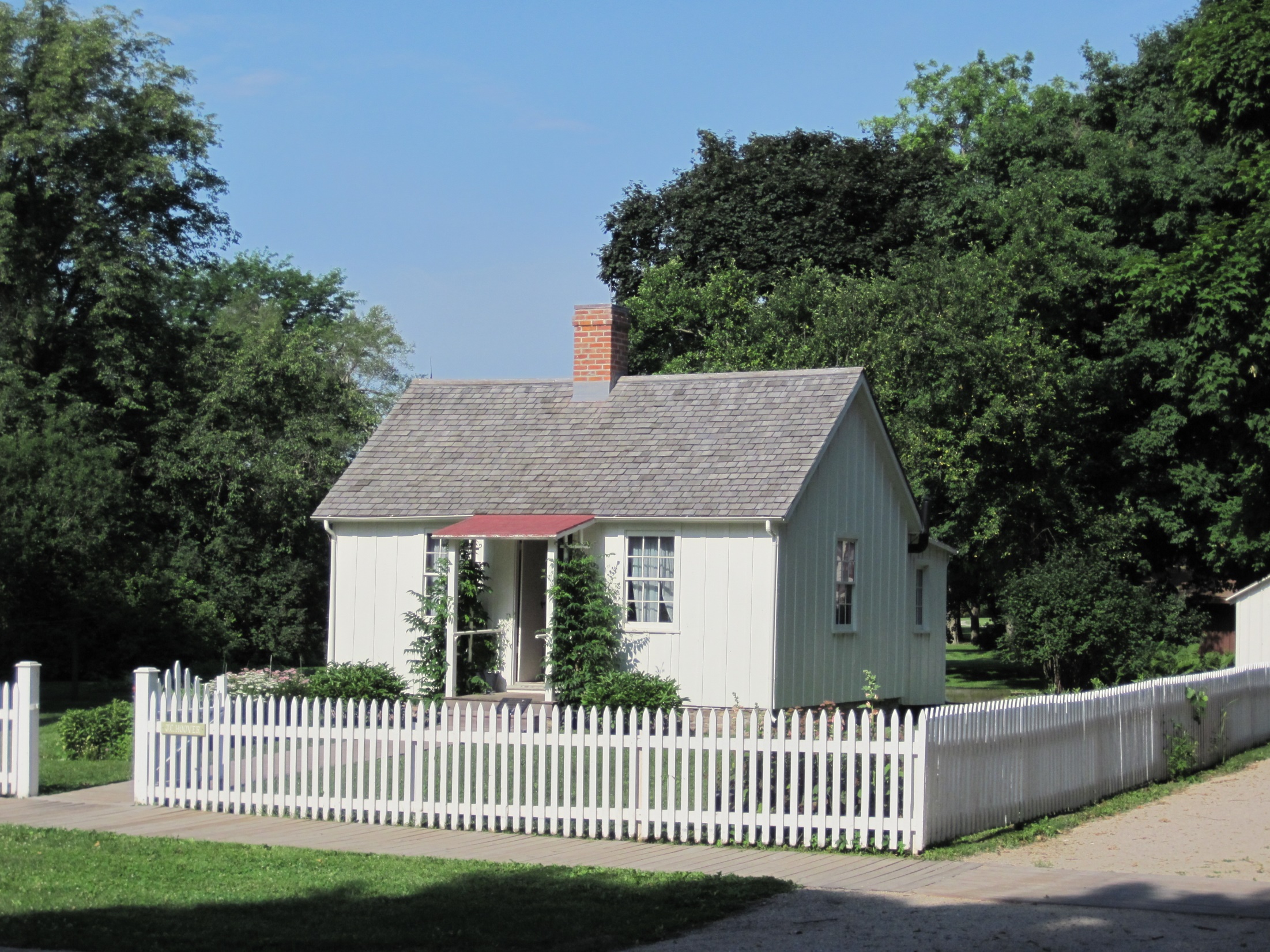 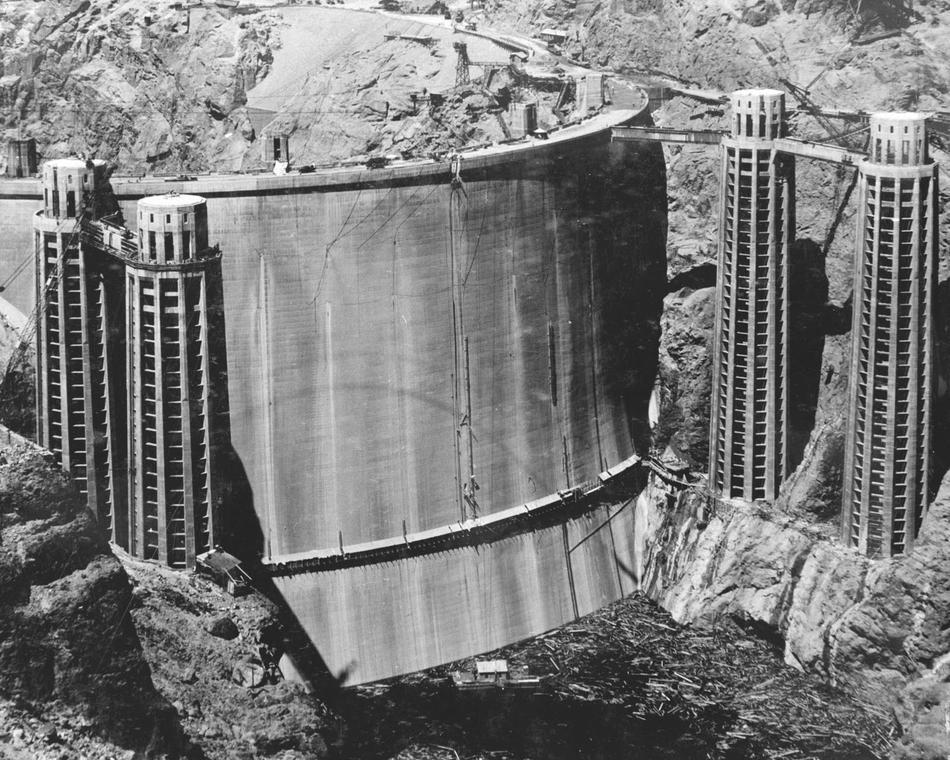 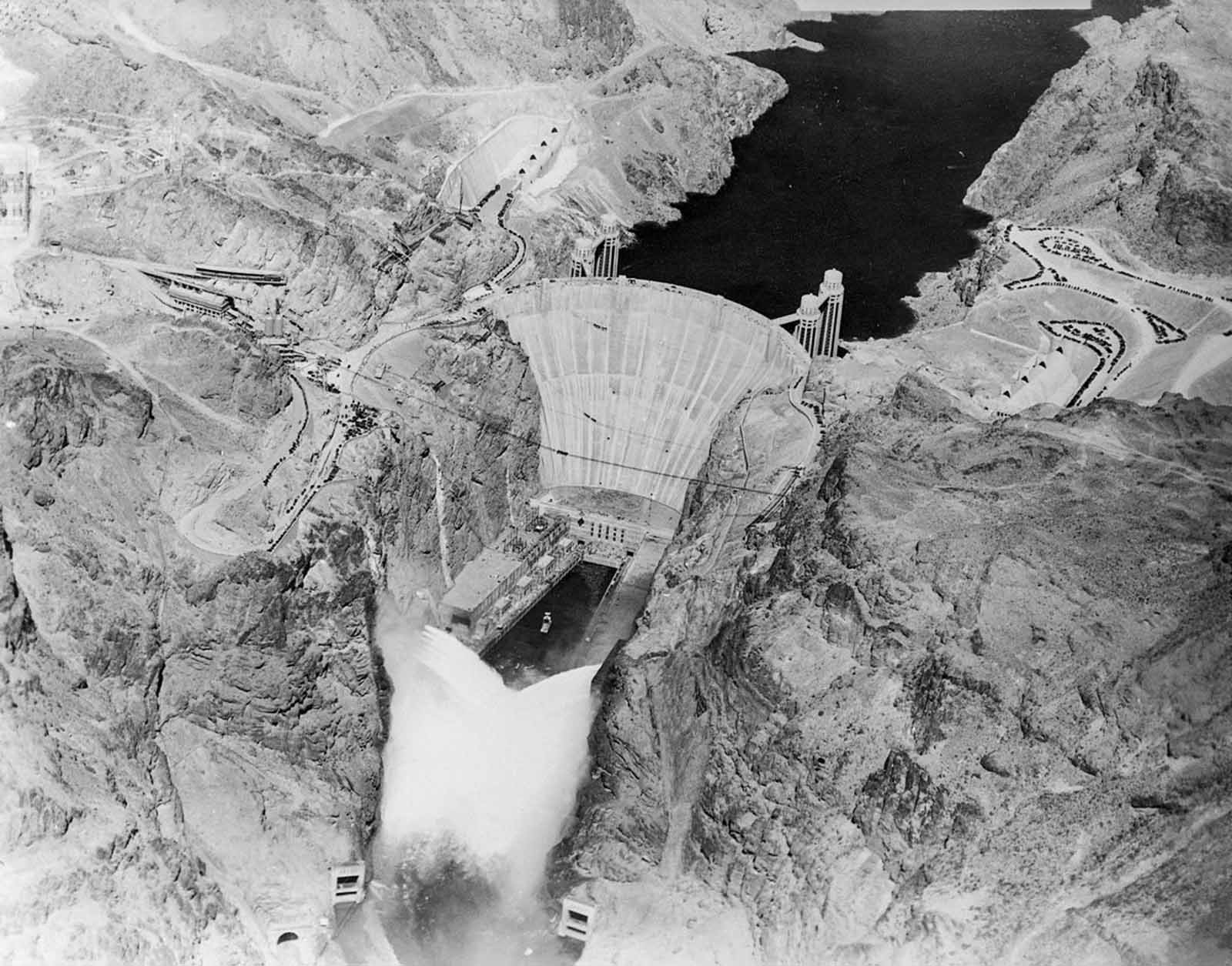 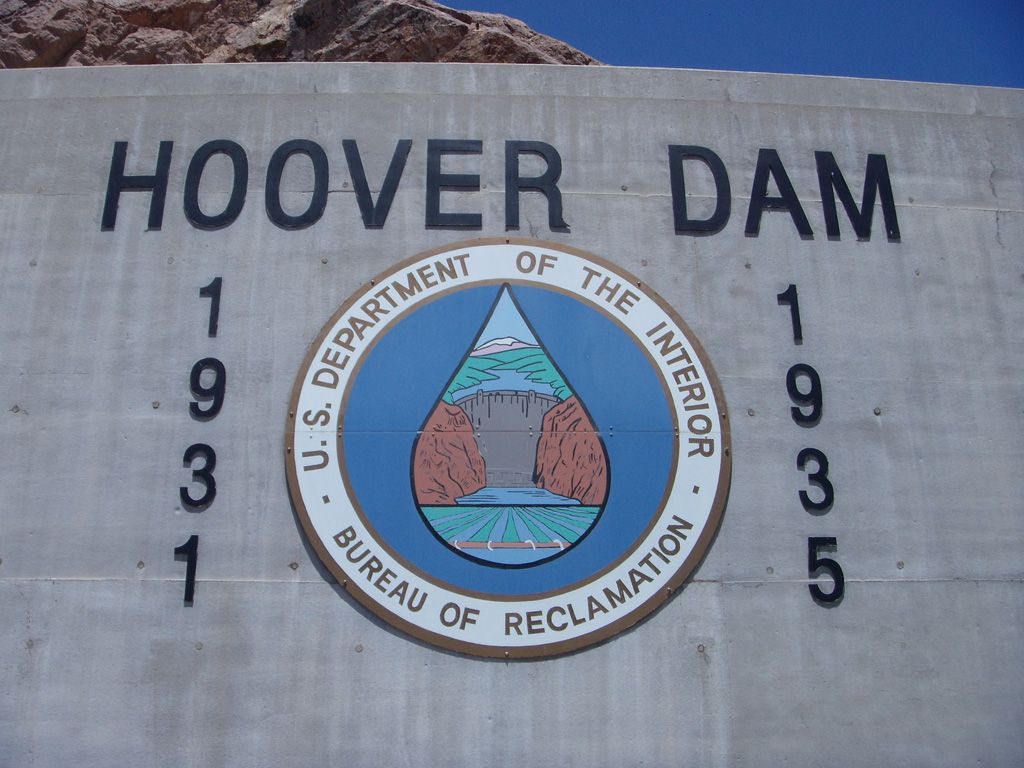 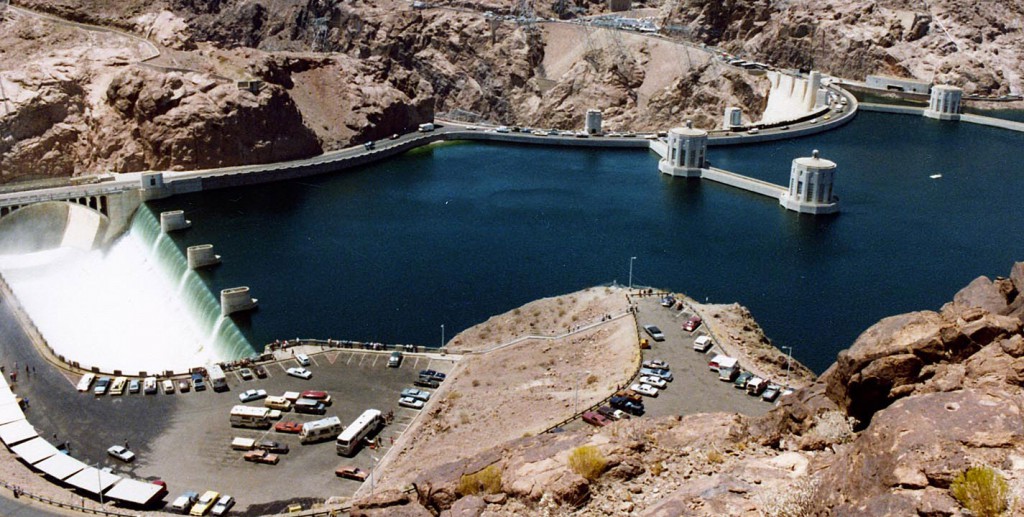 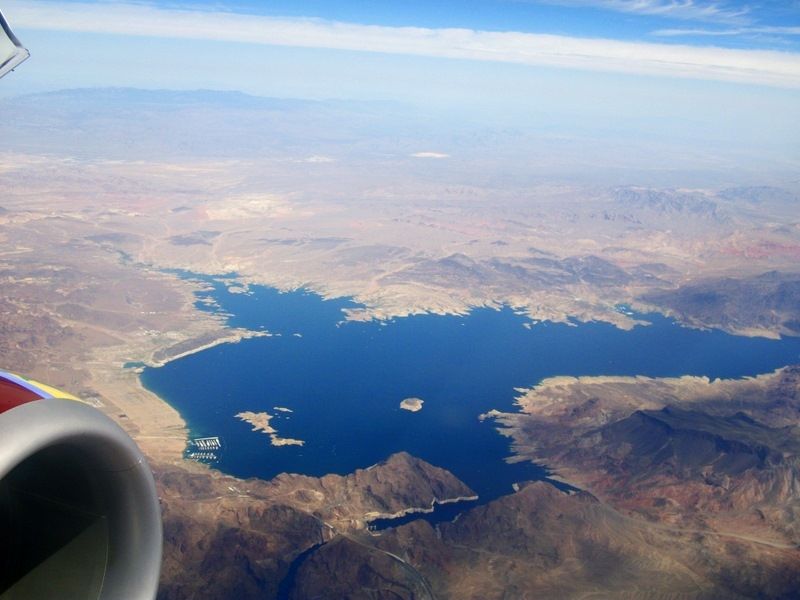 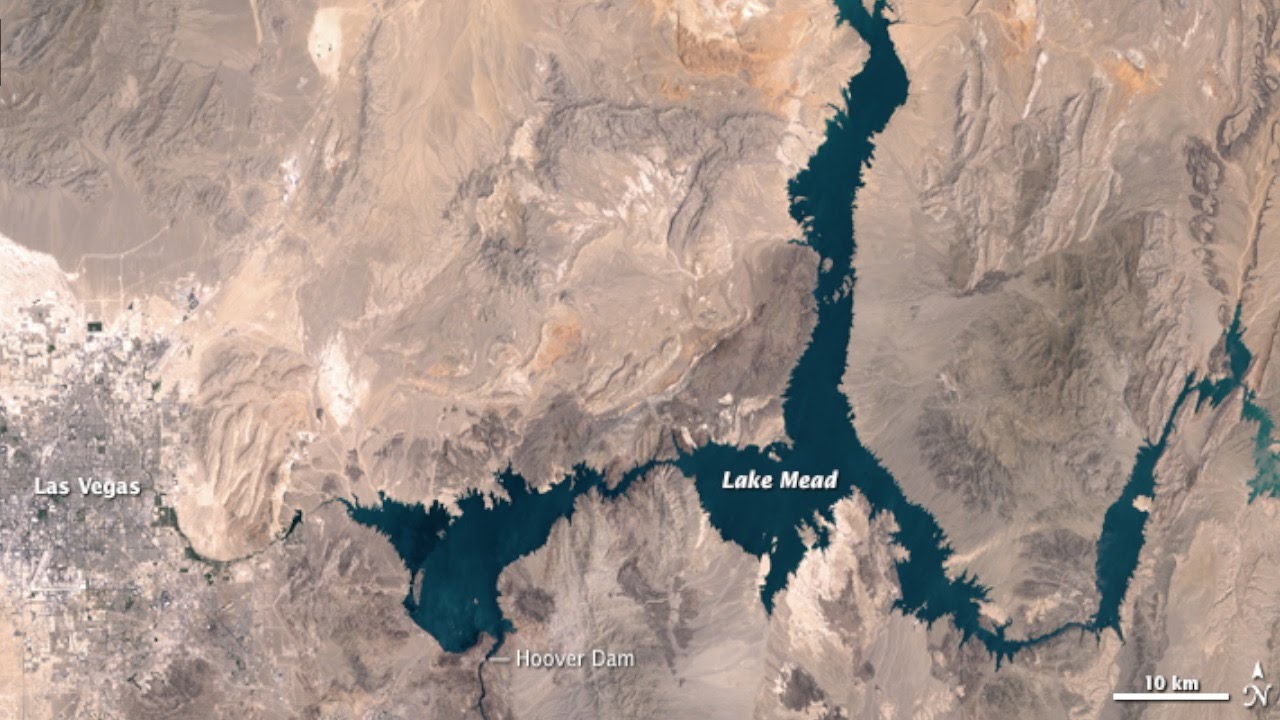 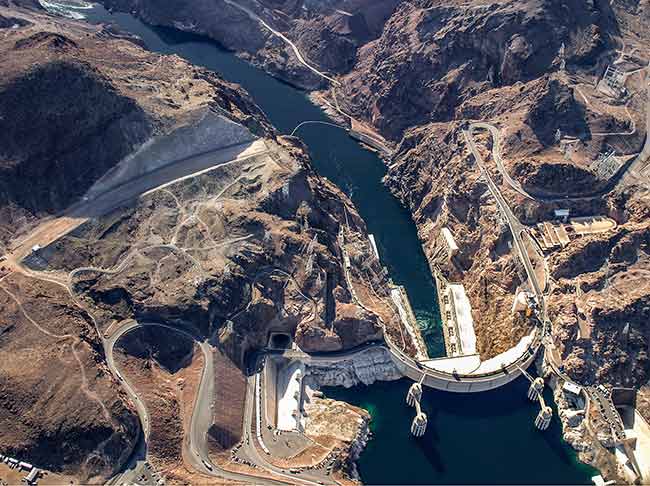 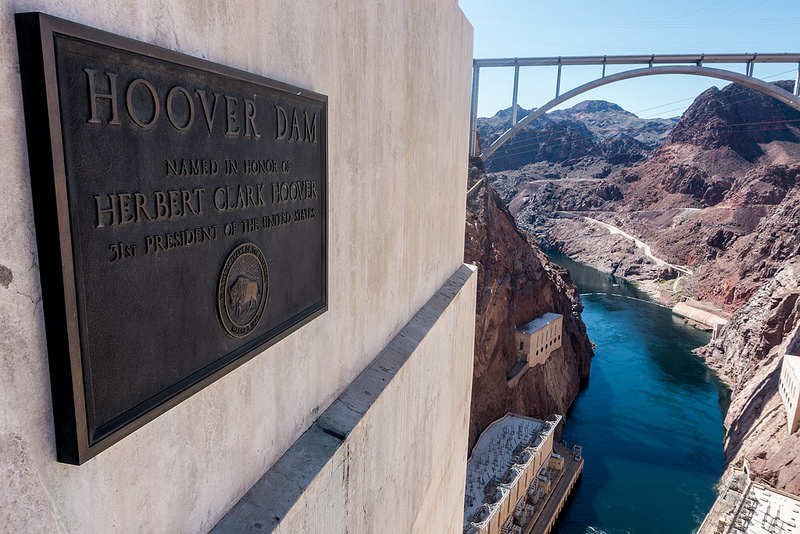 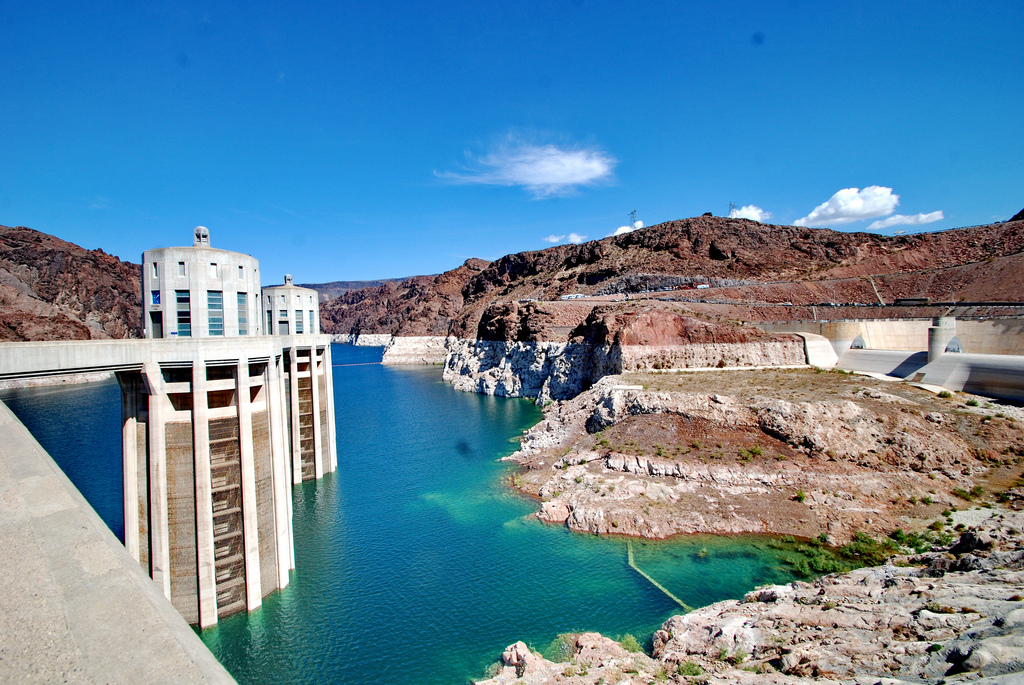 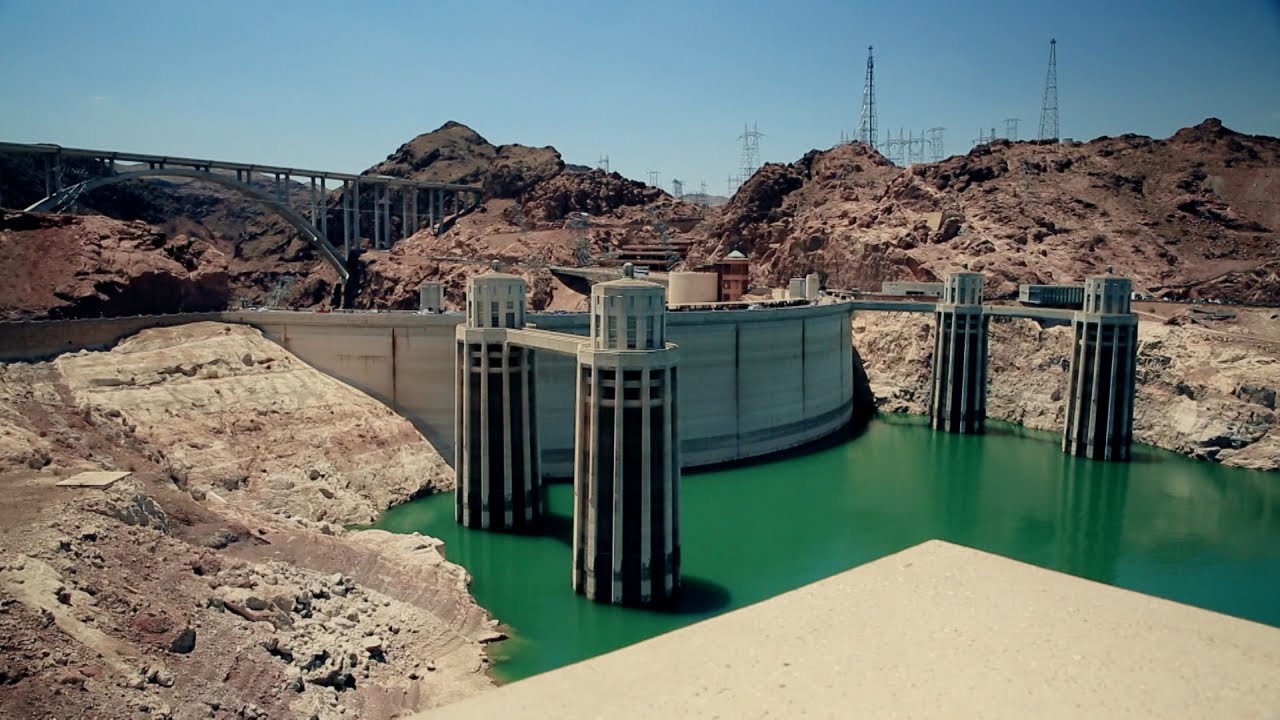 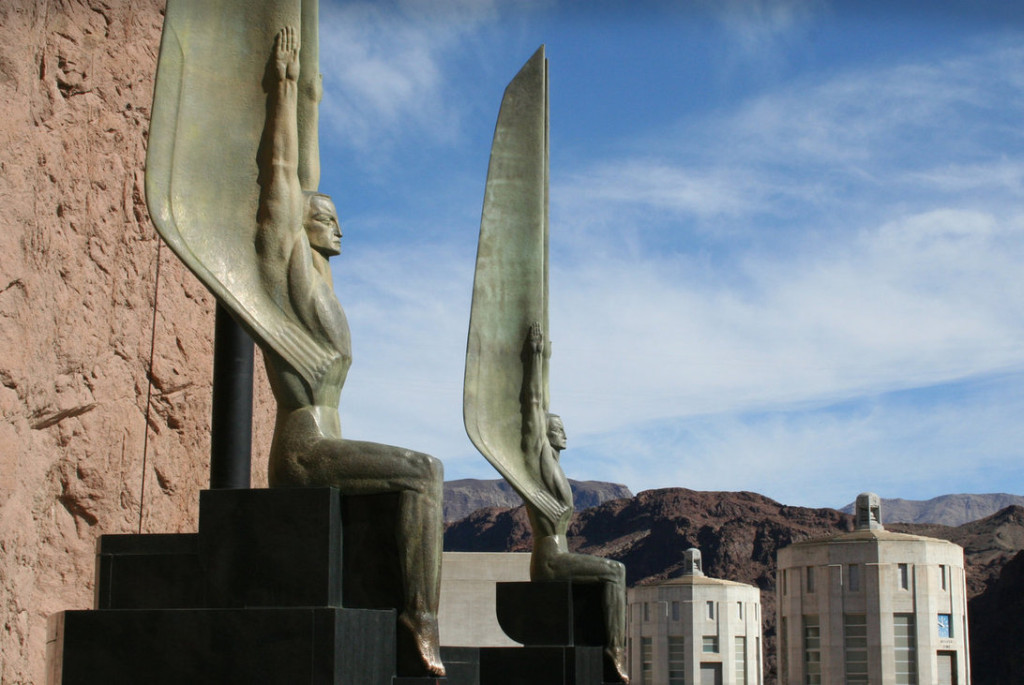 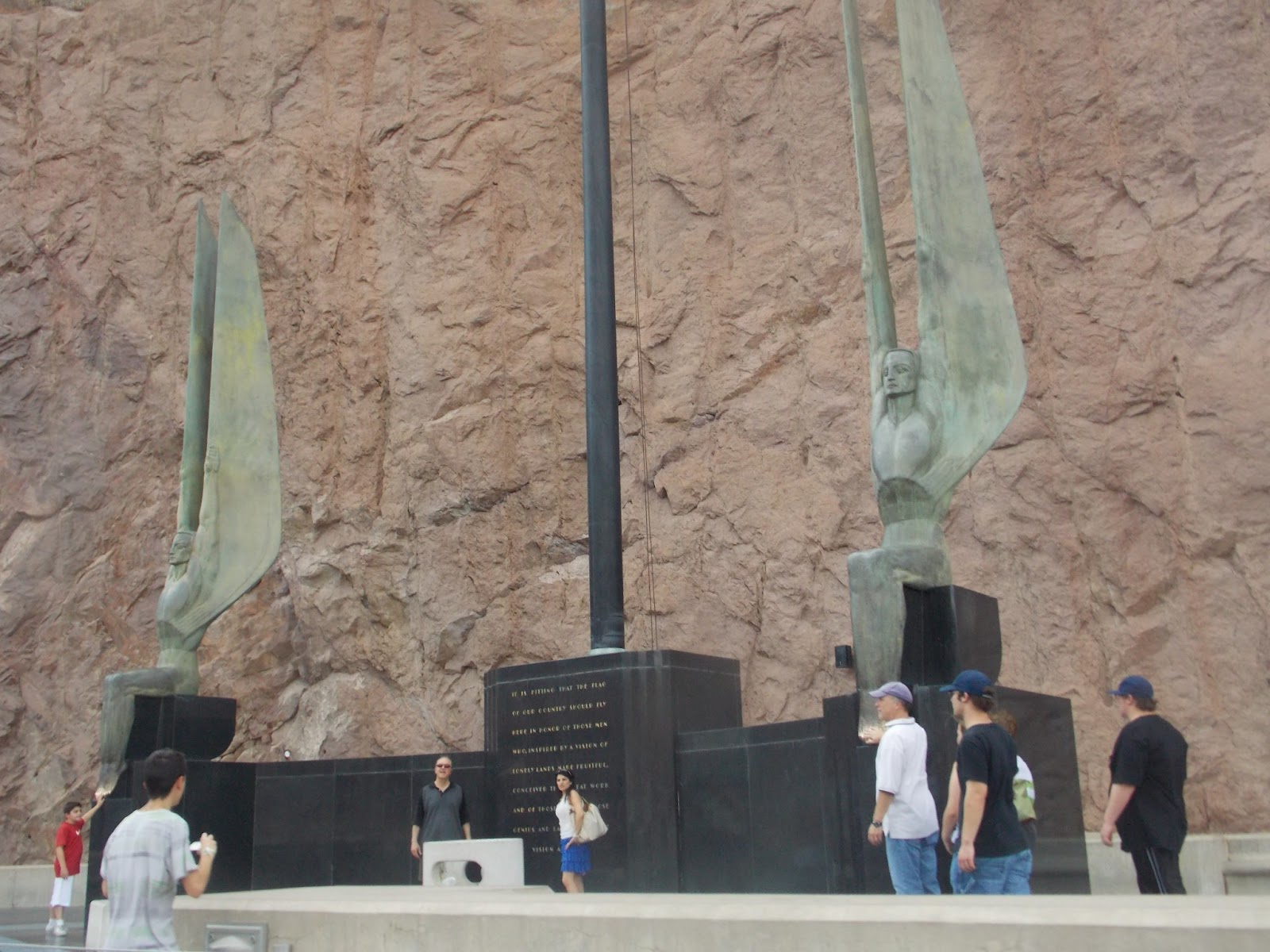 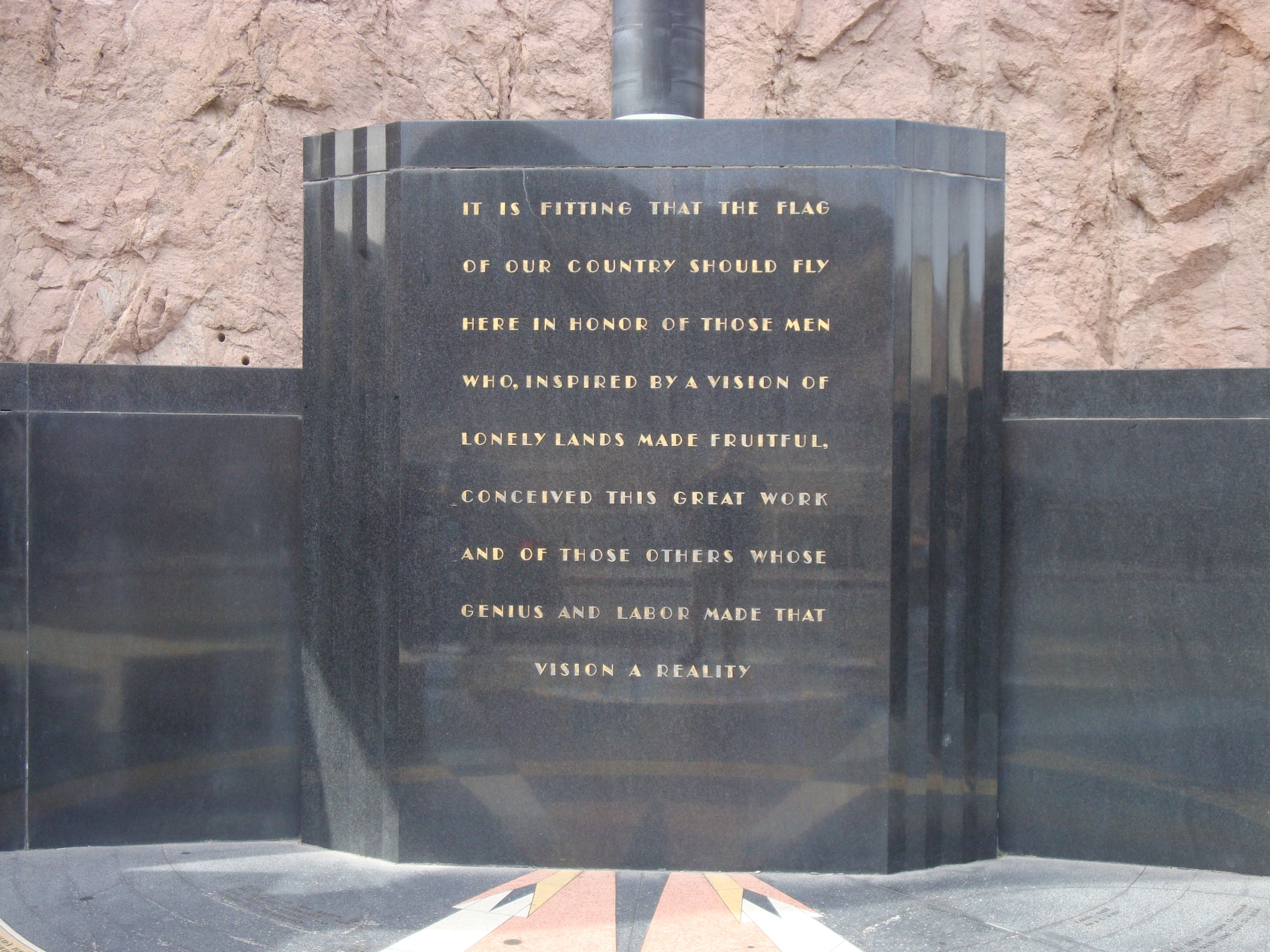 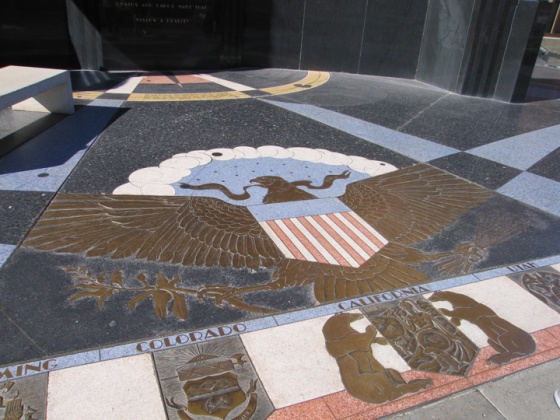 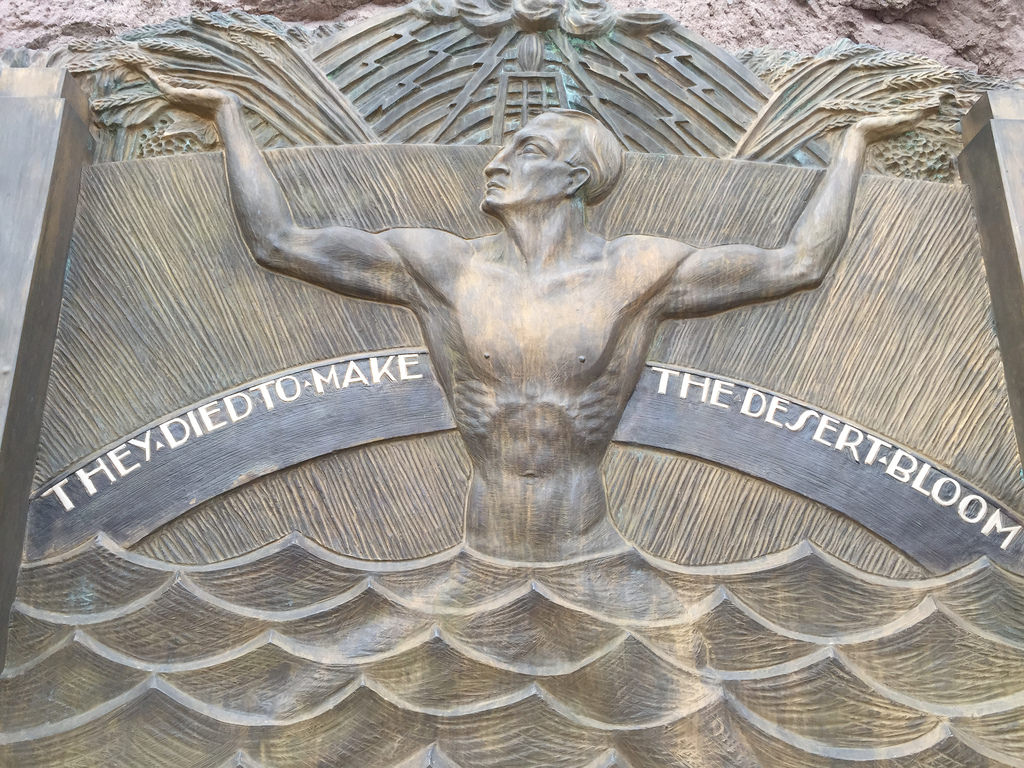 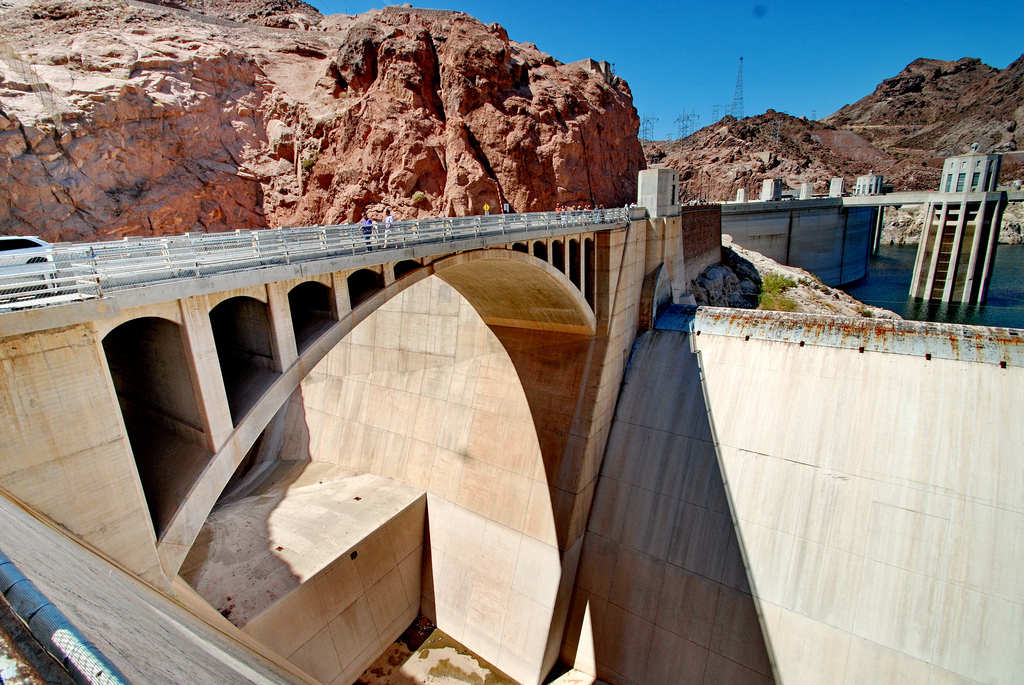 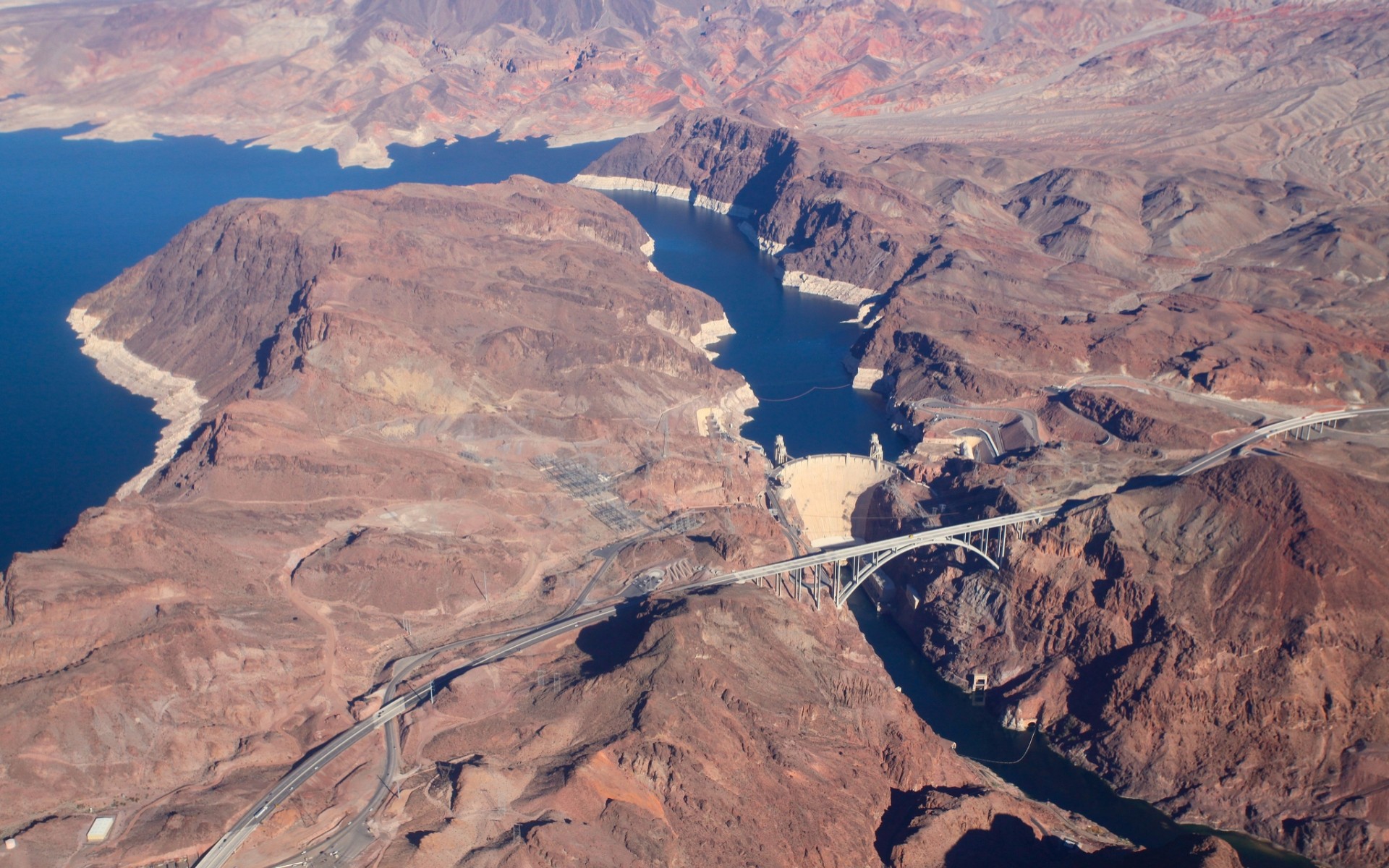 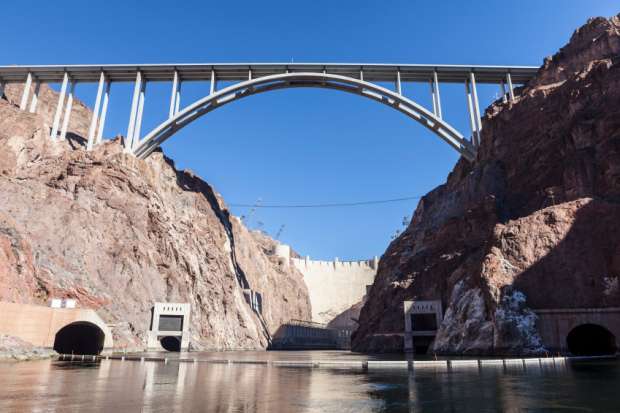 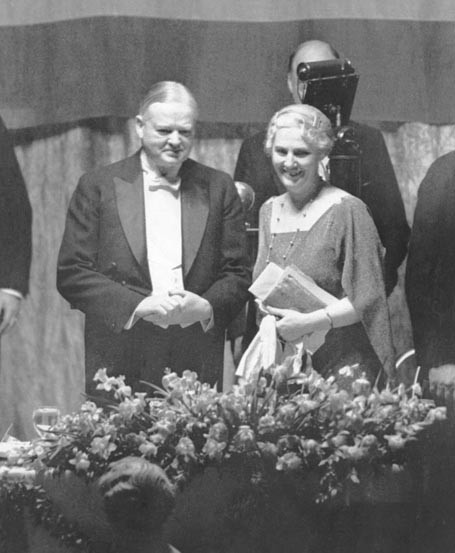 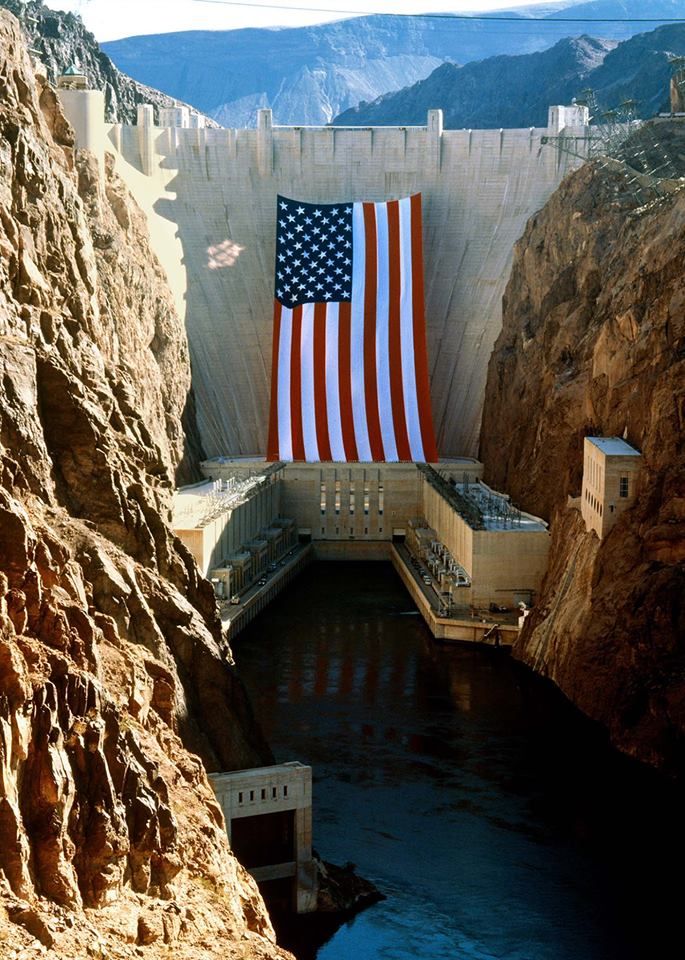 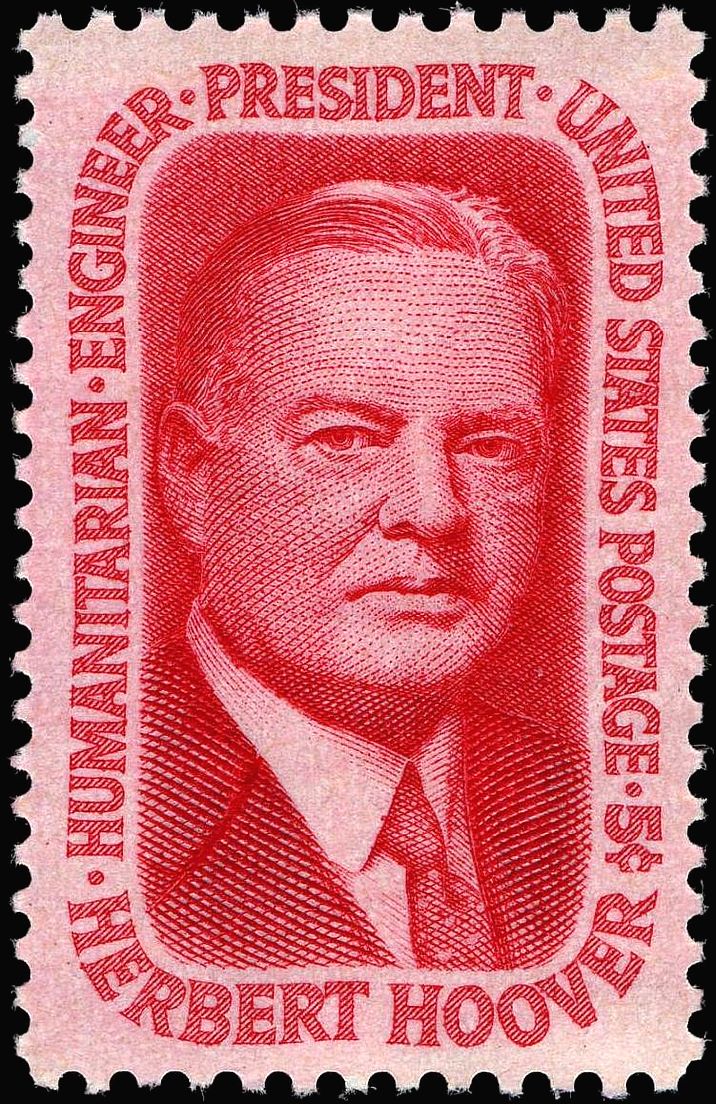 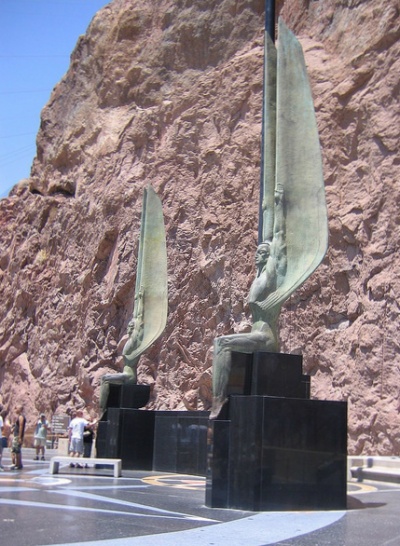 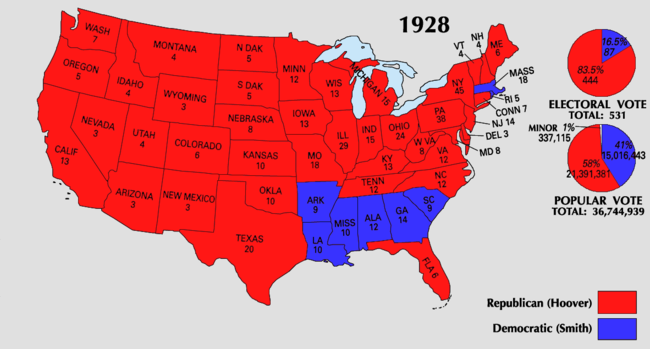 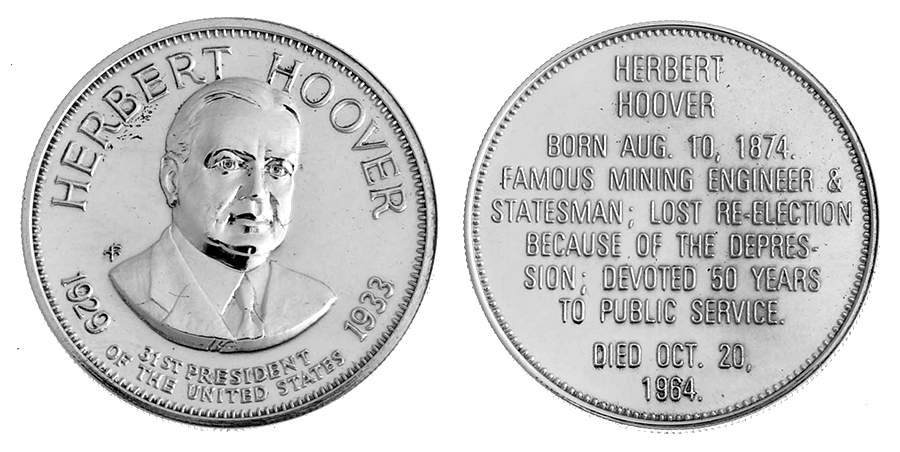 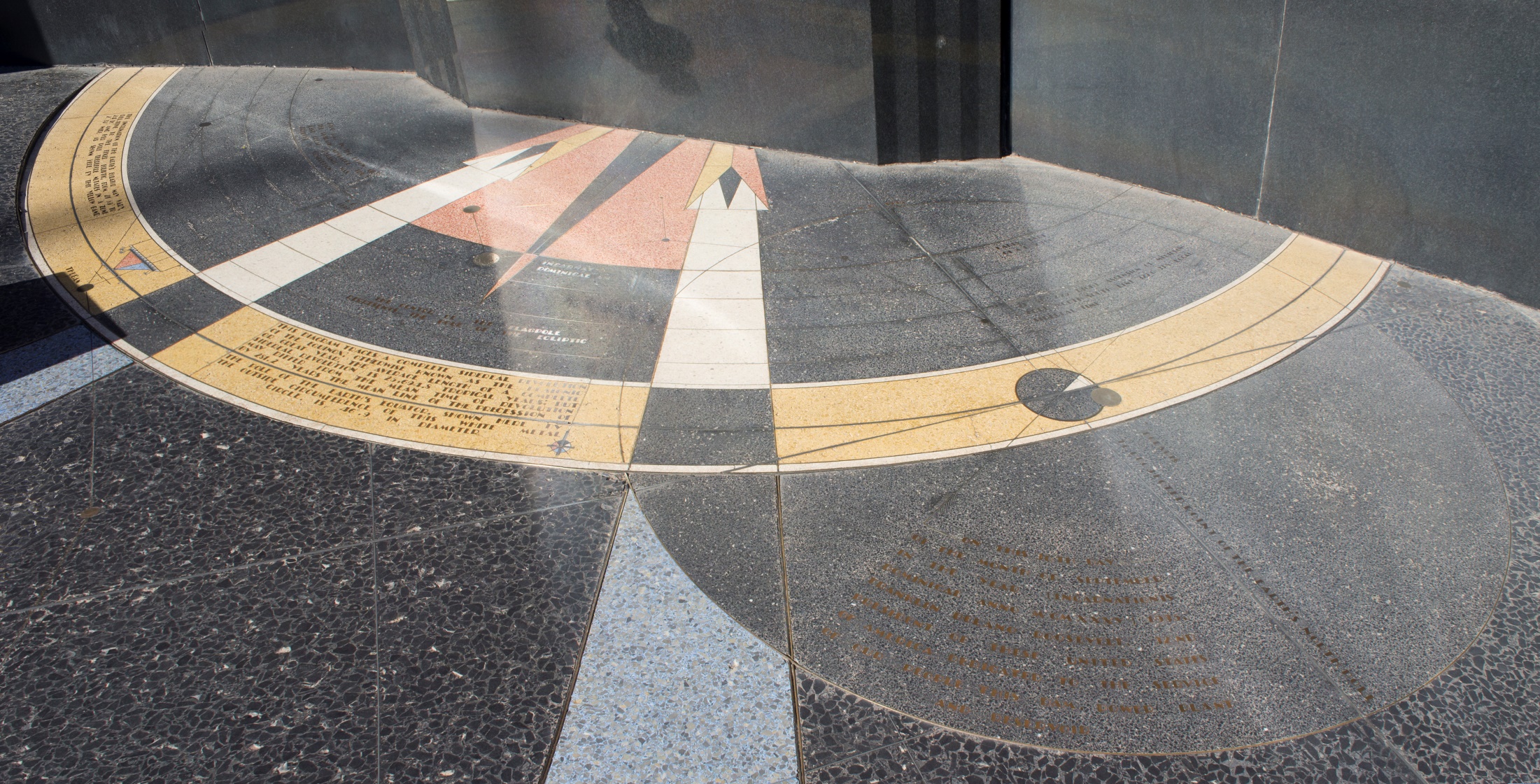 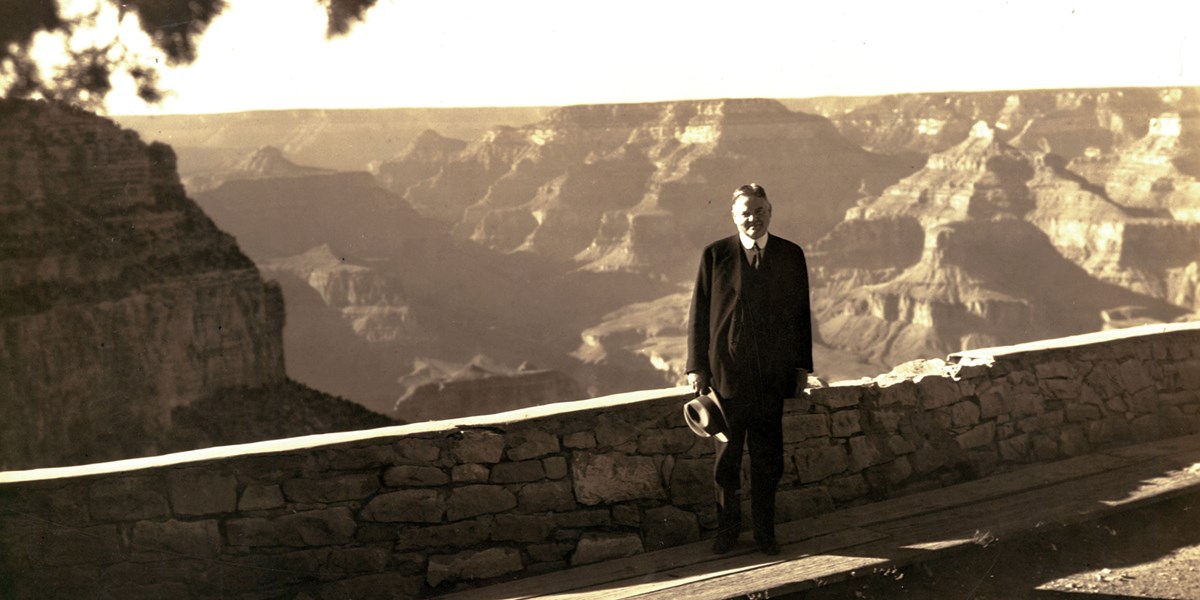 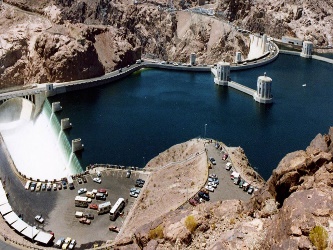 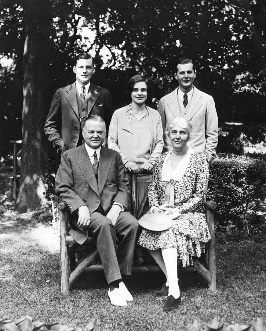 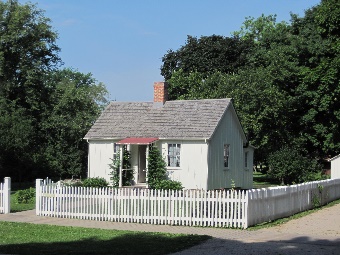 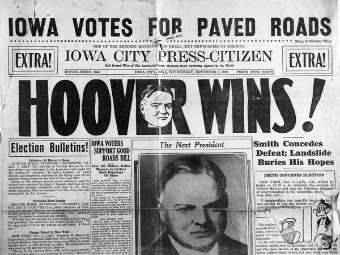 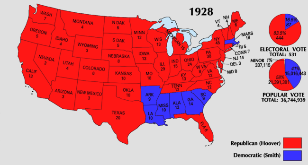 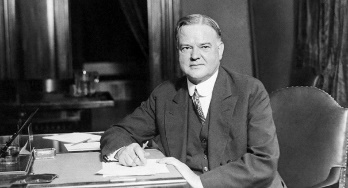 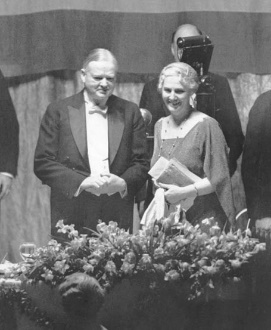 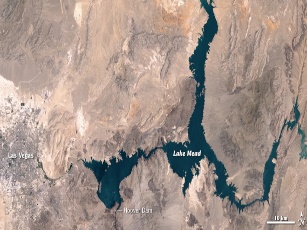 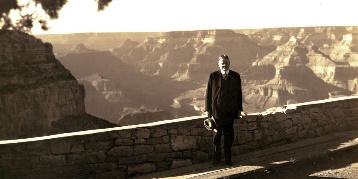 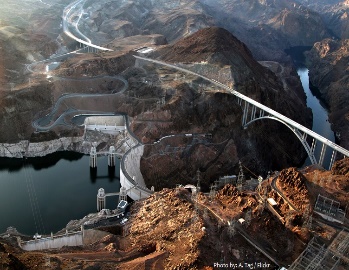 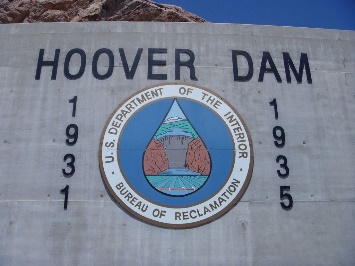 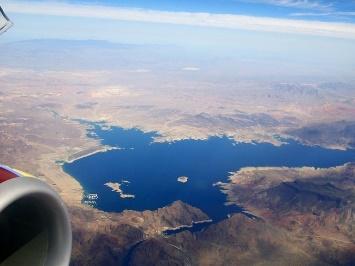 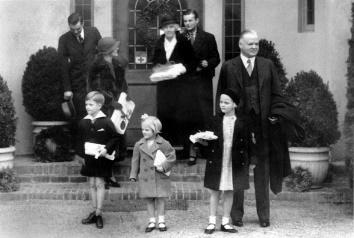 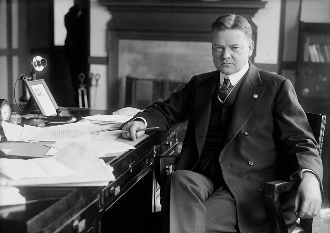 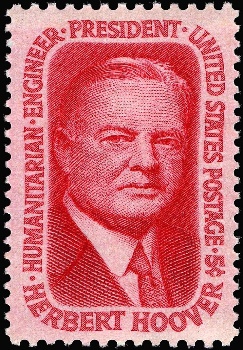 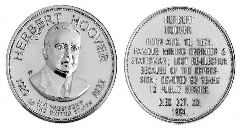 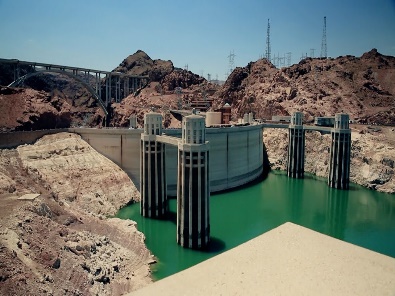 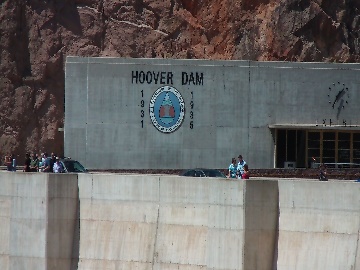 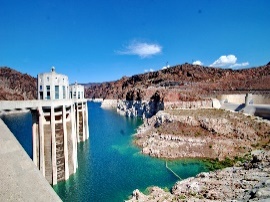 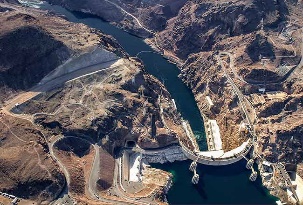 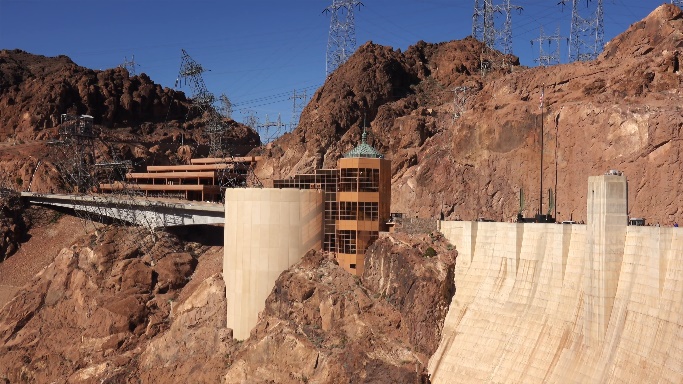 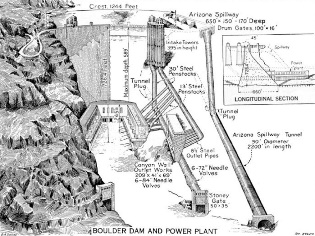 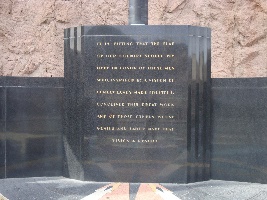 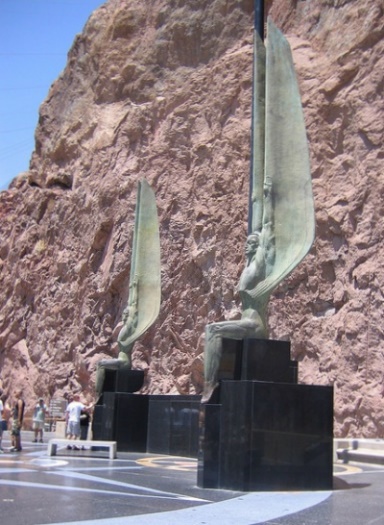 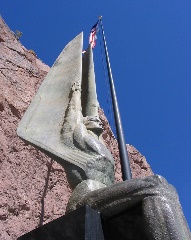 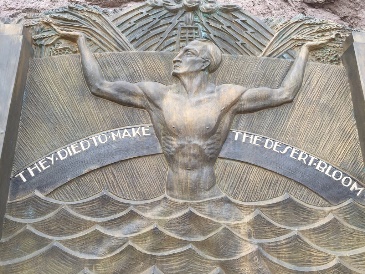 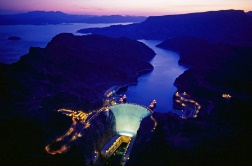 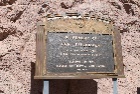 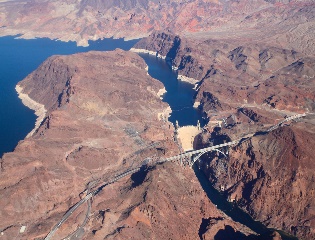 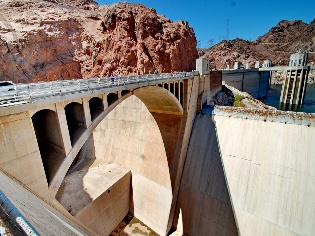 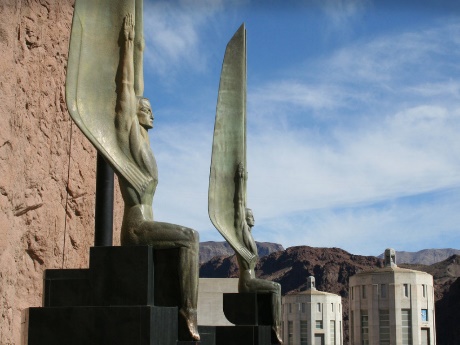 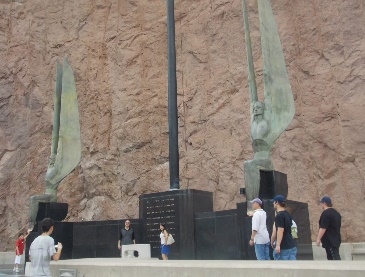 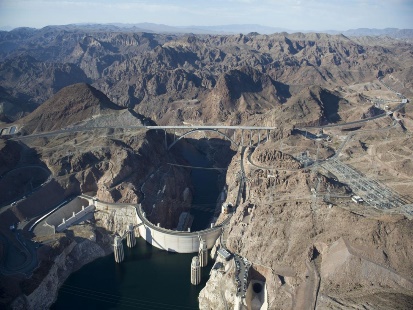 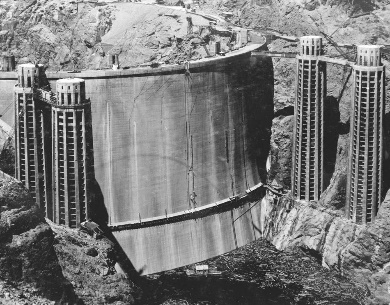 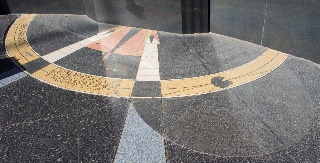 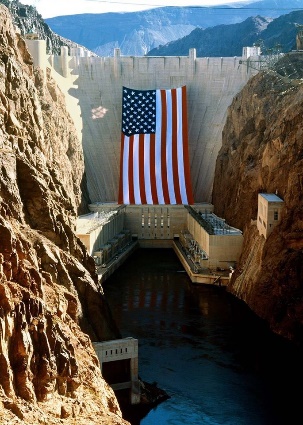 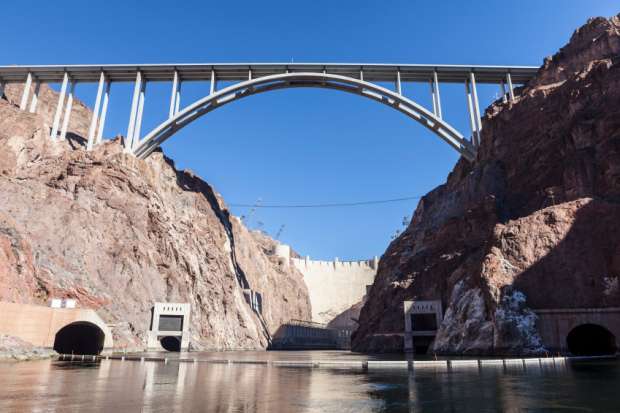 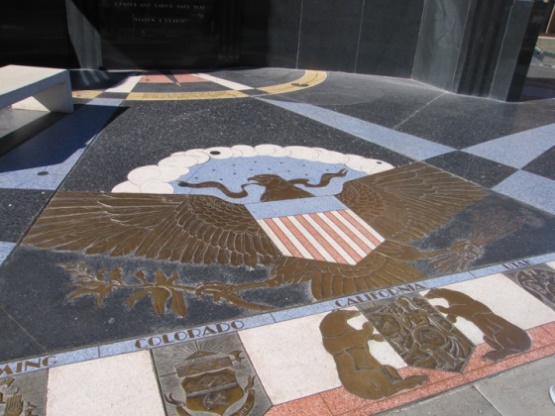 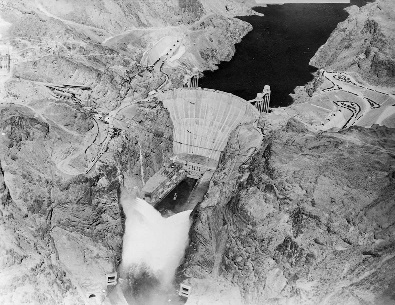 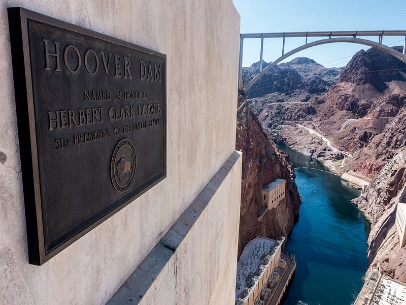 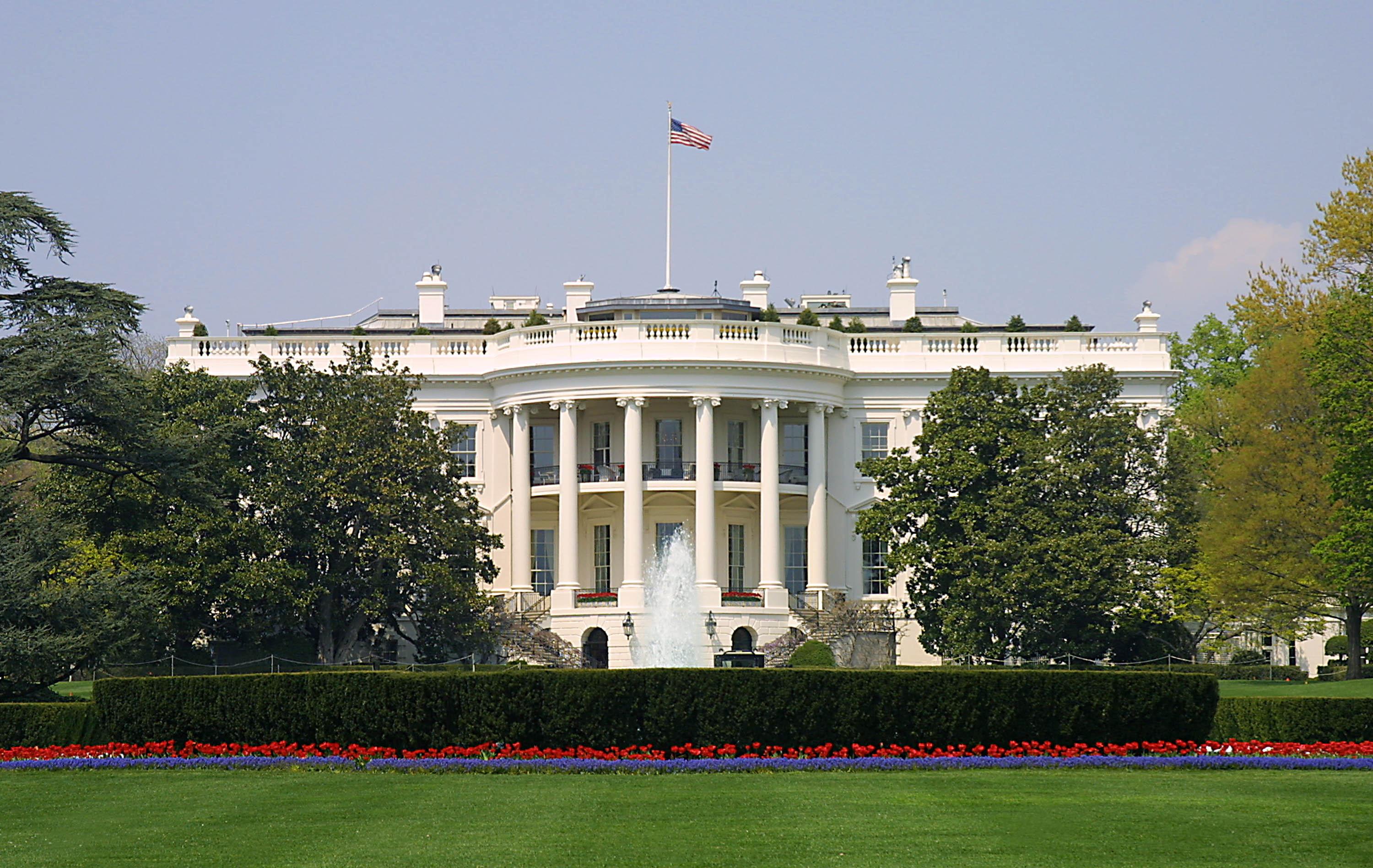 Presidential Quotes
Ron Bert
23½
July 28, 2019
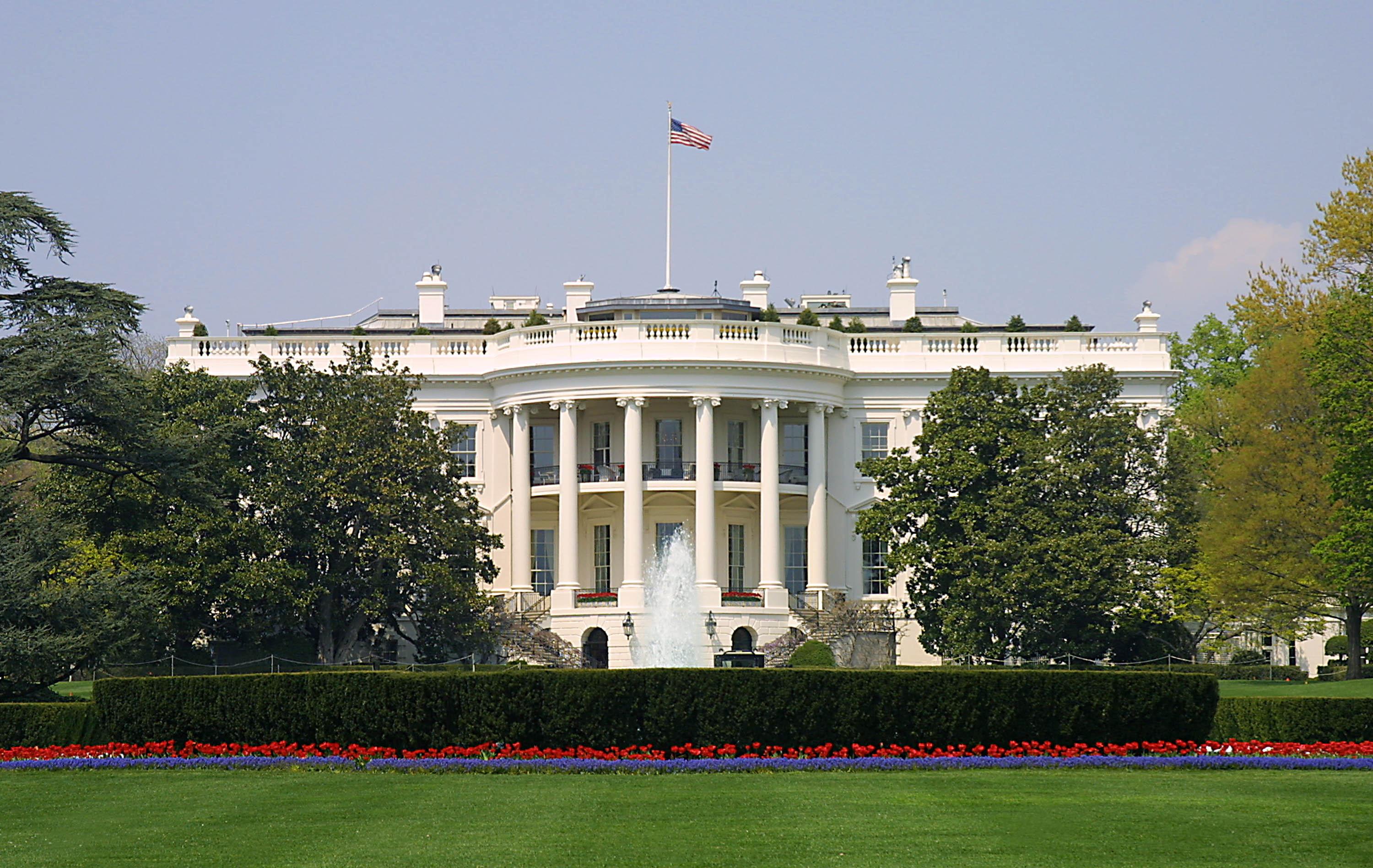 Part  2
31. Herbert Hoover (1929-1933)
“To go fishing is the chance to wash one's soul with pure air, with the rush of the brook, or with the shimmer of sun on blue water. It brings meekness and inspiration from the decency of nature, charity toward tackle-makers, patience toward fish, a mockery of profits and egos, a quieting of hate, a rejoicing that you do not have to decide a darned thing until next week. And it is discipline in the equality of men - for all men are equal before fish.”
wash
love
charity
endurance
patience
quiet
peace
rejoicing
“Lots of people committed crimes during the year who would not have done so if they had been fishing. The increase of crime is among those deprived of the regenerations that impregnate  the mind and character of           the fisherman.”
spirit
prayer
“Next to prayer, Fishing is the    most personal relationship of man.”
prayer
of
And the prayer of faith will save the sick, and the Lord will raise him up. And if he has committed sins, he will be forgiven. Confess your trespasses to one another, and pray for one another, that you may be healed. The effective, fervent prayer of a righteous man avails much. — James 5:15-16
prayer of faith
prayer
“Love what is ahead by loving what has come before.”
For we do not have a High Priest who cannot sympathize with our weaknesses, but was in all points tempted as we are, yet without sin. Let us therefore come boldly to  the throne of grace, that we may obtain mercy and find grace to help in time of need. — Hebrews 4:15-16
“Children add to the wonder of being alive.”
Children are the most wholesome part of the race, the sweetest,     for they are the freshest from    the hand of God.
“If we could have but one generation of properly born, trained, educated, and healthy children, a thousand other problems of government       would vanish.”
Train up a child in the way he should go, And when he is old he will not depart from it. — Proverbs 22:6
“National character cannot be built by law. It is the sum of the moral fiber of its individuals.”
“The structure of human betterment cannot be built upon foundations of materialism or business, but upon the bedrock   of individual character in free  men and women.”
betterment
of individual character
“The imperative need of this nation at all times is the leadership of Uncommon    Men or Women.”
“Every collectivist revolution rides            in on a Trojan horse of "emergency".    It was the tactic of Lenin, Hitler, and Mussolini. In the collectivist sweep over a dozen minor countries of Europe, it was the cry of men striving to get on horseback. And "emergency" became the justification of the subsequent steps. This technique of creating emergency is the greatest achievement that demagoguery attains.”
emergency
emergency
emergency
emergency
exciting desires and prejudices of ordinary people
demagoguery
[Speaker Notes: exciting desires and prejudices of ordinary people]
But there were also false prophets among the people, even as there will be false teachers among you, who will secretly bring in destructive heresies, even denying the Lord who bought them, and bring on themselves swift destruction. And many will follow their destructive ways, because of whom the way of truth will be blasphemed. — 2nd Peter 2:1-2
“It is a paradox that every  dictator has climbed to power    on the ladder of free speech. Immediately on attaining power each dictator has suppressed all free speech except his own.”
“Menaced by collectivist trends, we must seek revival of our strength   in the spiritual foundations which are the bedrock of our republic. Democracy is the outgrowth of    the religious conviction of the sacredness of every human life.    On the religious side, its highest embodiment is the Bible; on the political side, the Constitution.”
the Bible
Bible
Bible
the Constitution
Constitution
“Man is still by instinct a predatory animal given to devilish aggression. The discoveries of science have immensely increased productivity of material things. They have increased the standards of living and comfort. They have eliminated infinite drudgery. They have increased leisure. But that gives more time for devilment. The work of science has eliminated much disease and suffering. It has increased the length of life. That, together with increase in productivity, has resulted in vastly increased populations. Also it increased the number of people engaged in devilment.”
science
increased leisure
increased
in
people
devilment
“The heart is deceitful above all things, And desperately wicked; Who can know it?” — Jeremiah 17:9
“I have on numerous occasions, as you know, expressed my sympathy in the establishment of a National Home for the Jews in Palestine and, despite the set-backs caused by the disorders there during the last few years, I have been heartened by the progress which has been made and by the remarkable accomplishments of the Jewish settlers in that country.”
“What the world needs today is a definite, spiritual mobilization of the nations who believe in God against this tide of Red agnosticism. It needs a moral mobilization against the hideous ideas of the police state and human slavery. I suggest that the United Nations should be reorganized without the Communist nations in it. It is a proposal based solely upon moral, spiritual and defense foundations. It is a proposal to redeem the concept of the United Nations to the high purpose for which it was created. It is a proposal for moral and spiritual cooperation of God-fearing free nations. And in rejecting an atheistic other world, I am confident that the Almighty God will be with us.”
agnosticism
distrust
nonbelief
doubt
reservation
moral and spiritual cooperation of God-fearing free
skepticism
uncertainty
Therefore let us pursue the things which make for peace and the things by which one may edify another. — Romans 14:19
“Freedom is the open window through which pours the sunlight of the human spirit and          human dignity.”
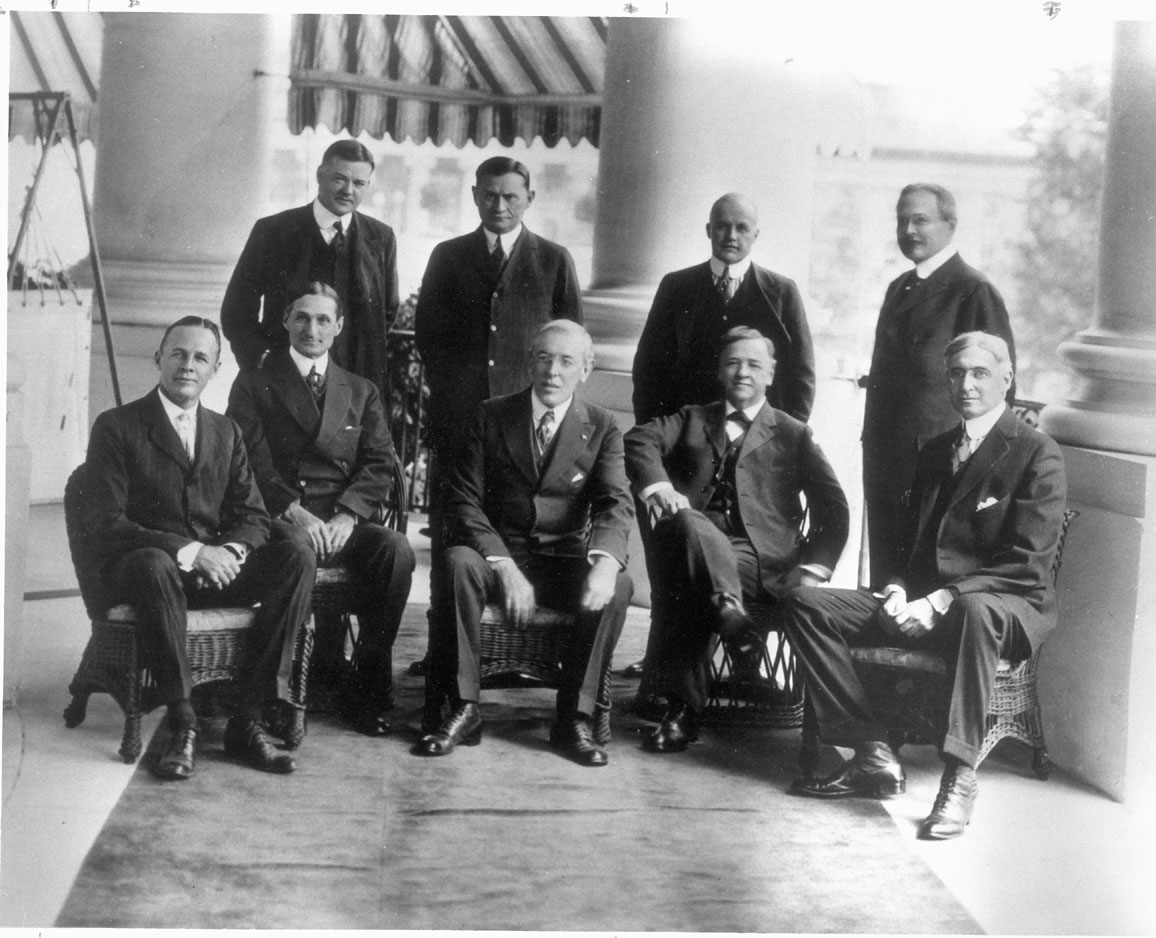 28
[Speaker Notes: Herbert Hoover (standing, left) served in Wilson’s war council.]
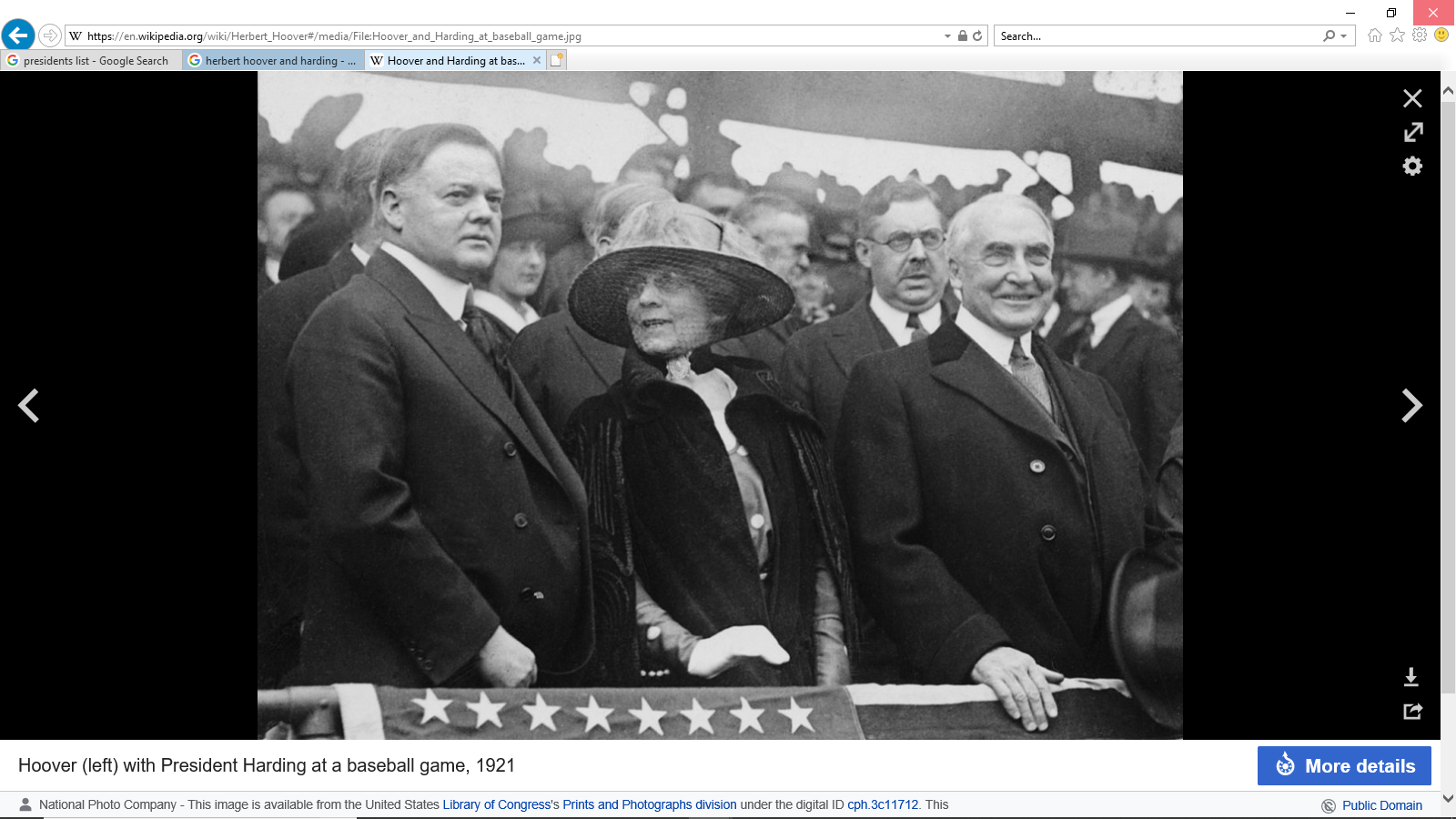 29
[Speaker Notes: With President Harding]
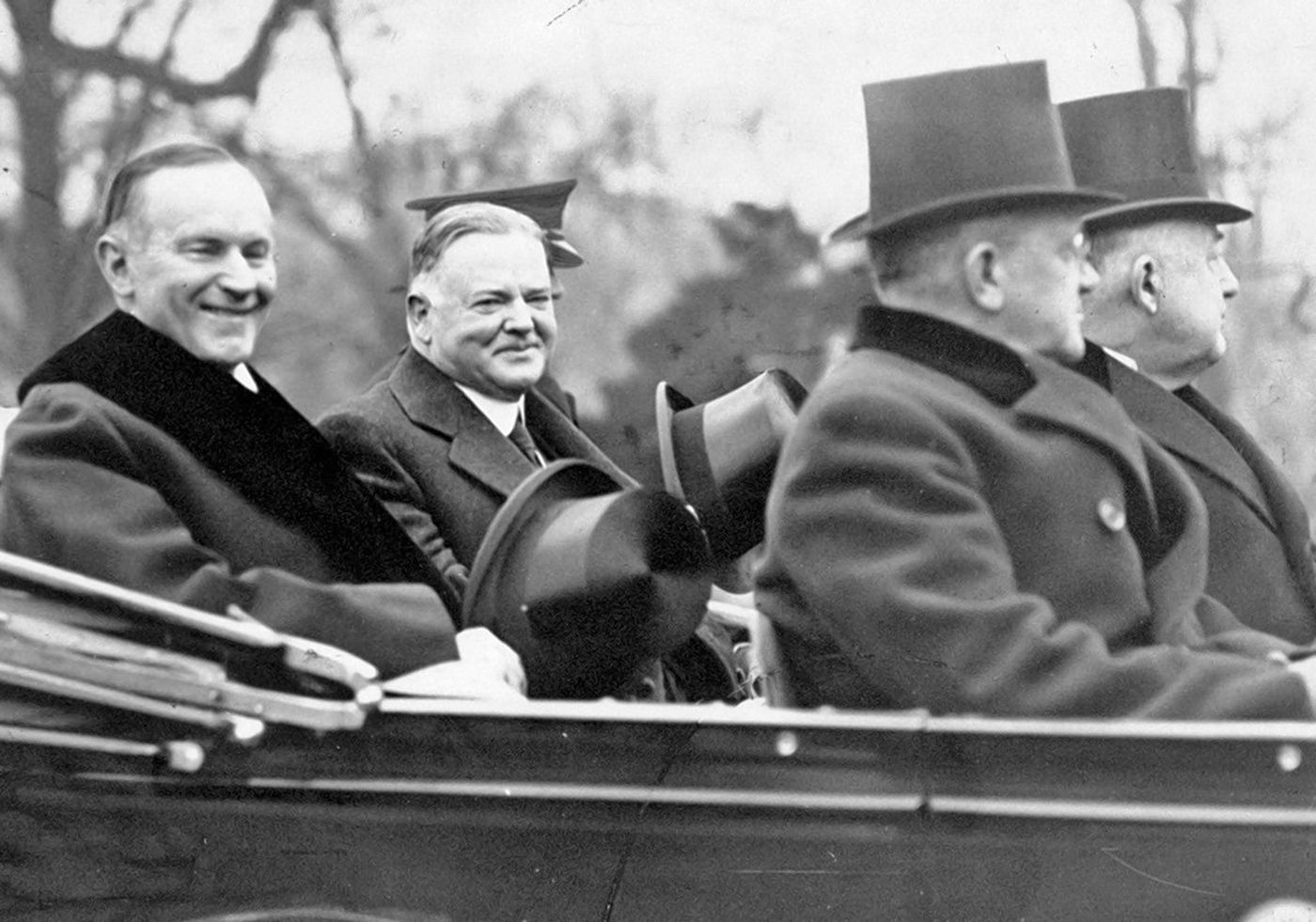 30
[Speaker Notes: With Calvin Coolidge]
31
30
27
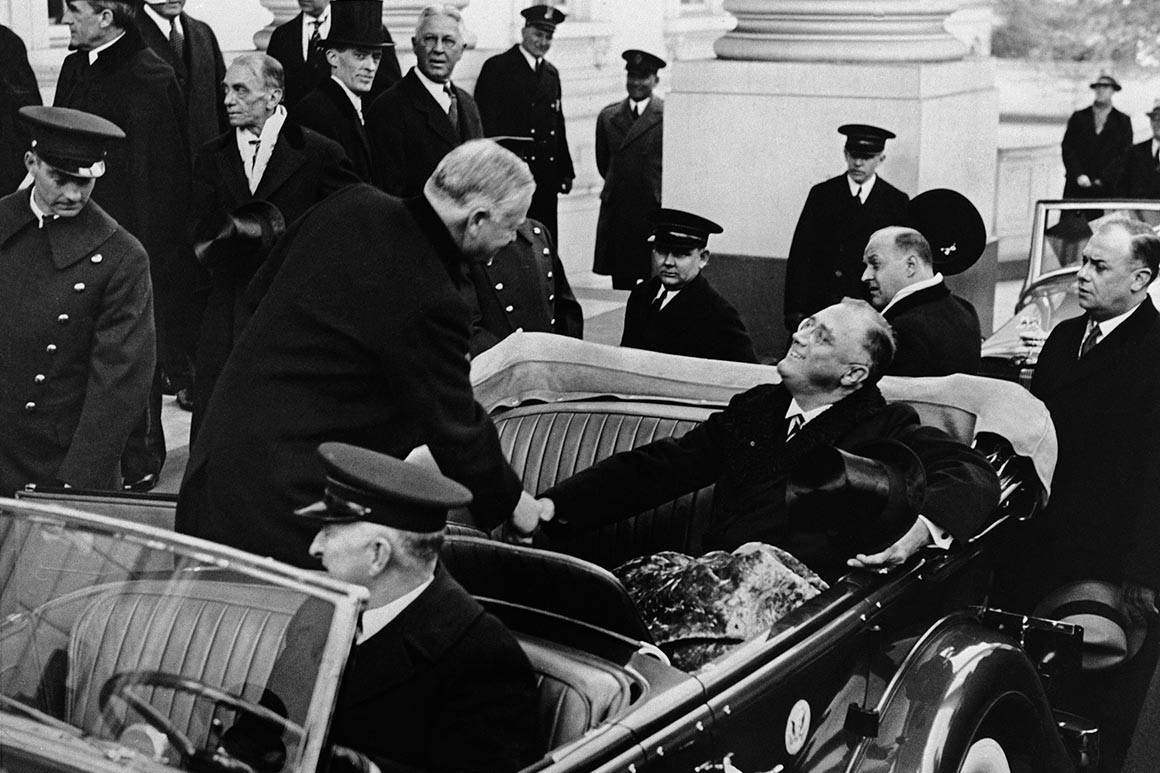 32
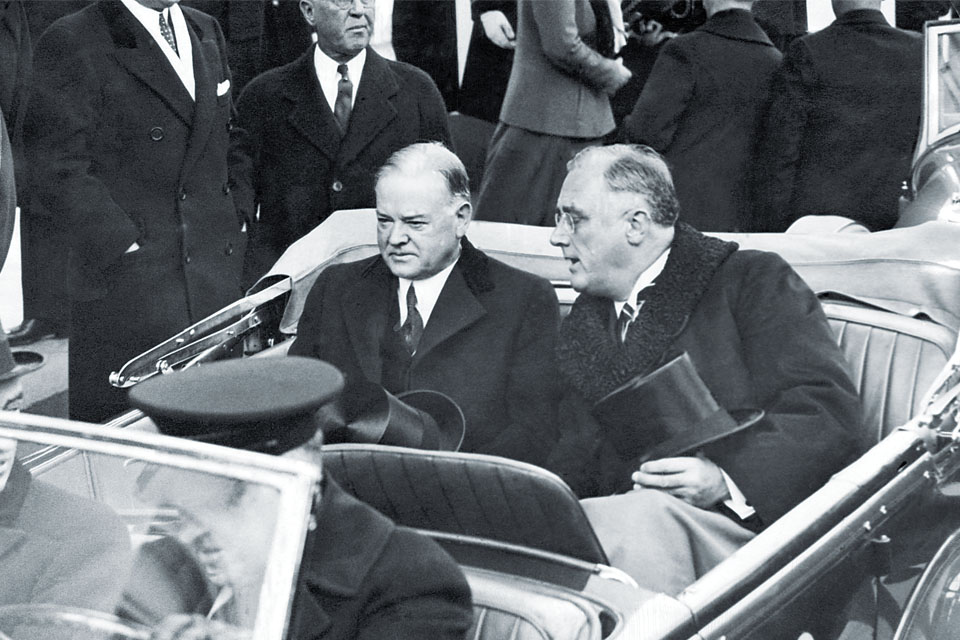 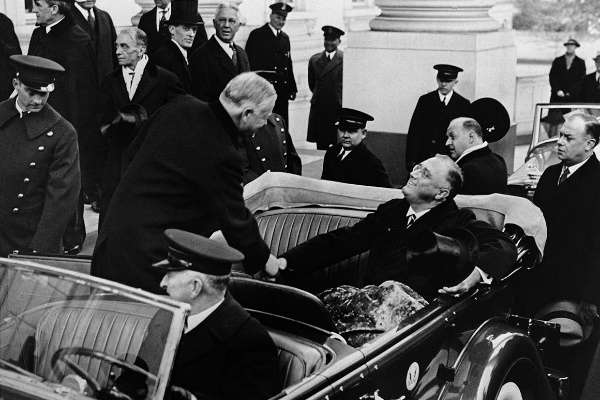 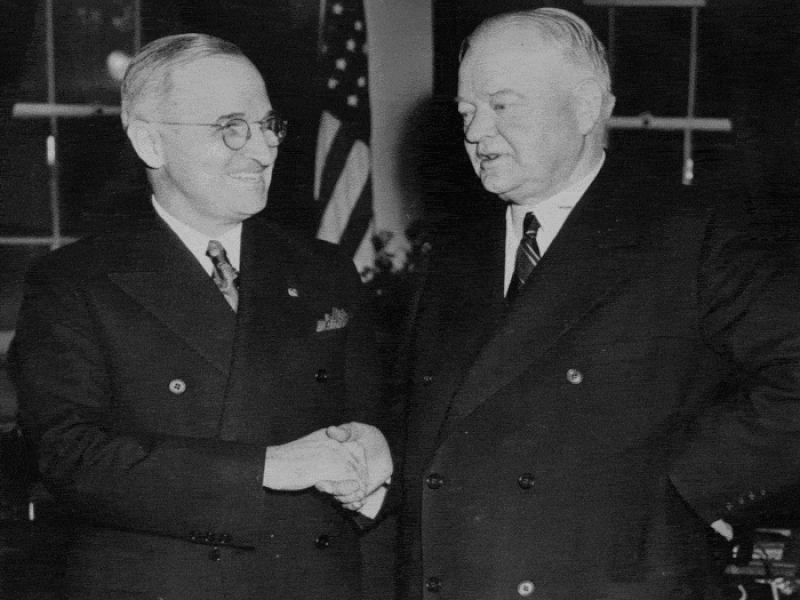 33
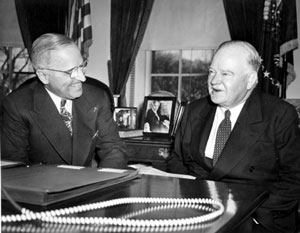 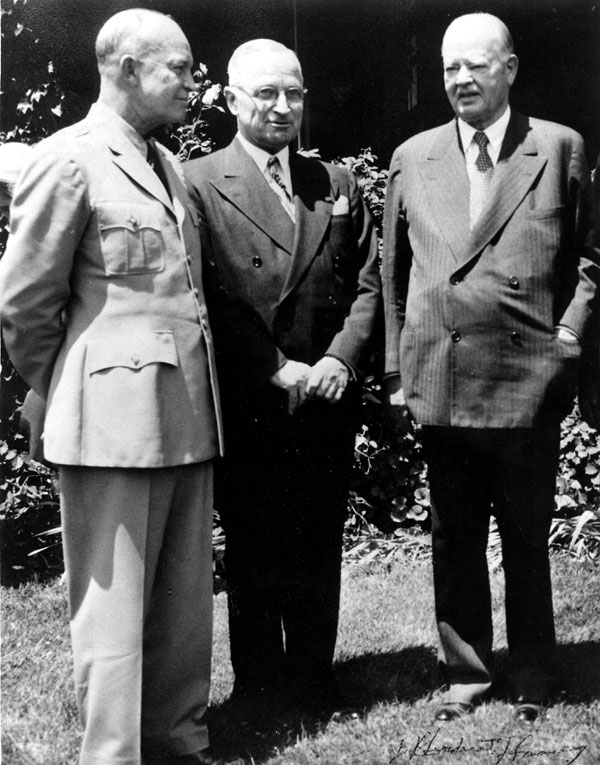 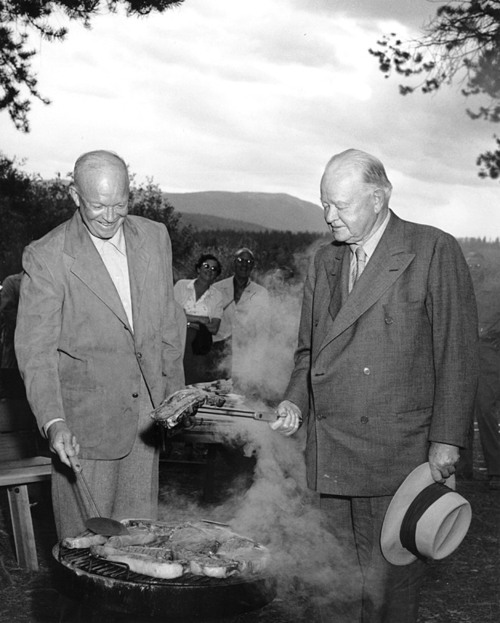 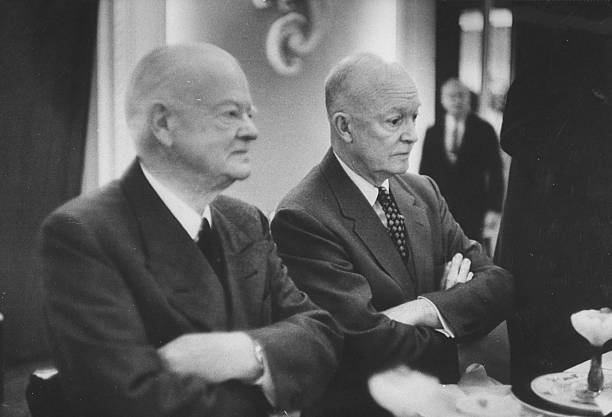 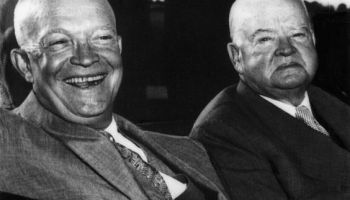 34
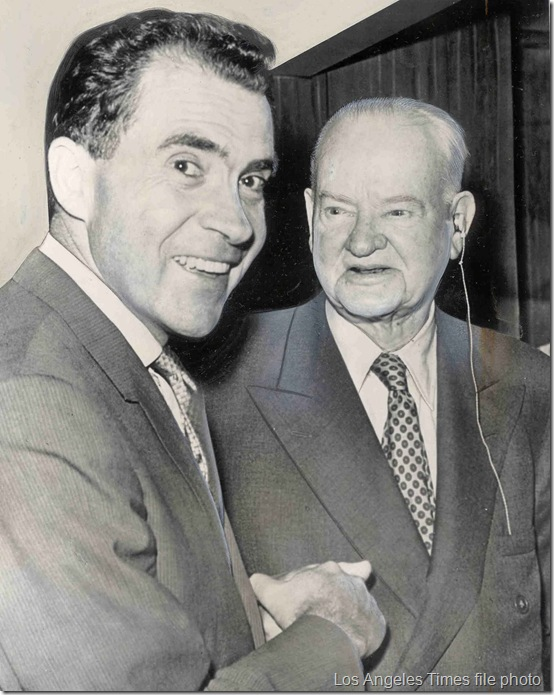 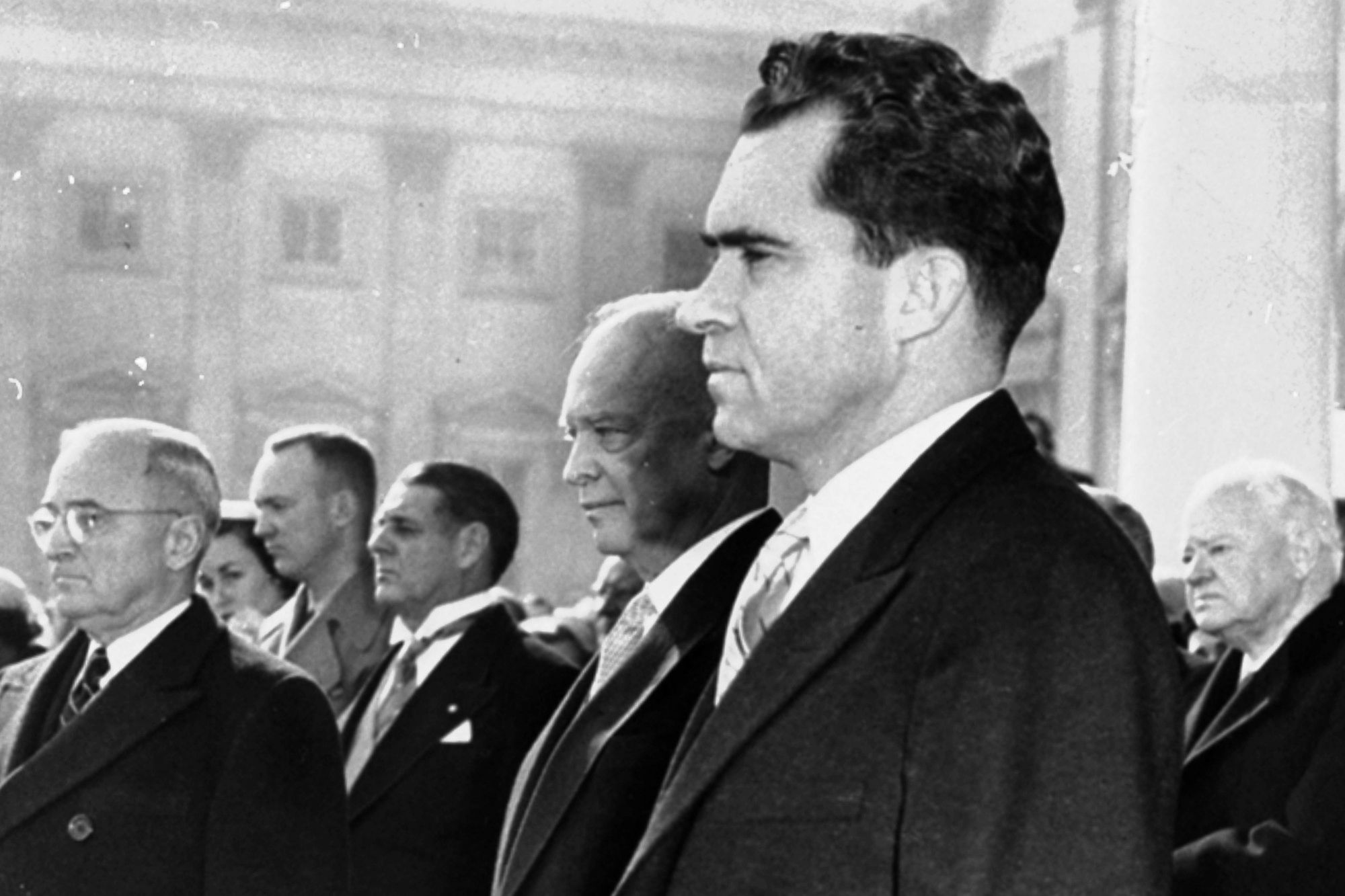 37
34
33
31
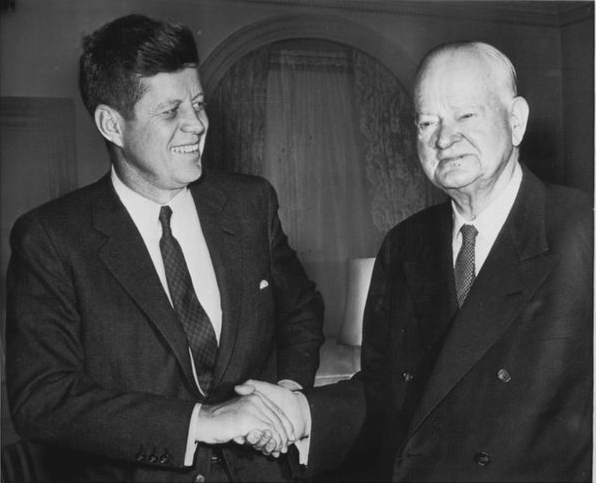 35
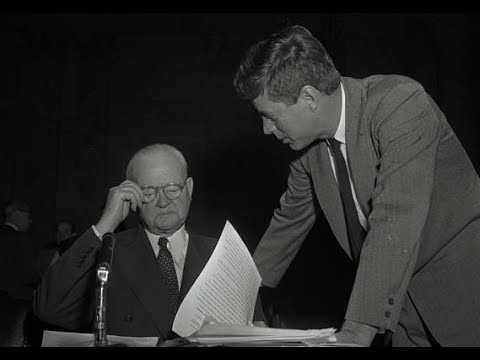 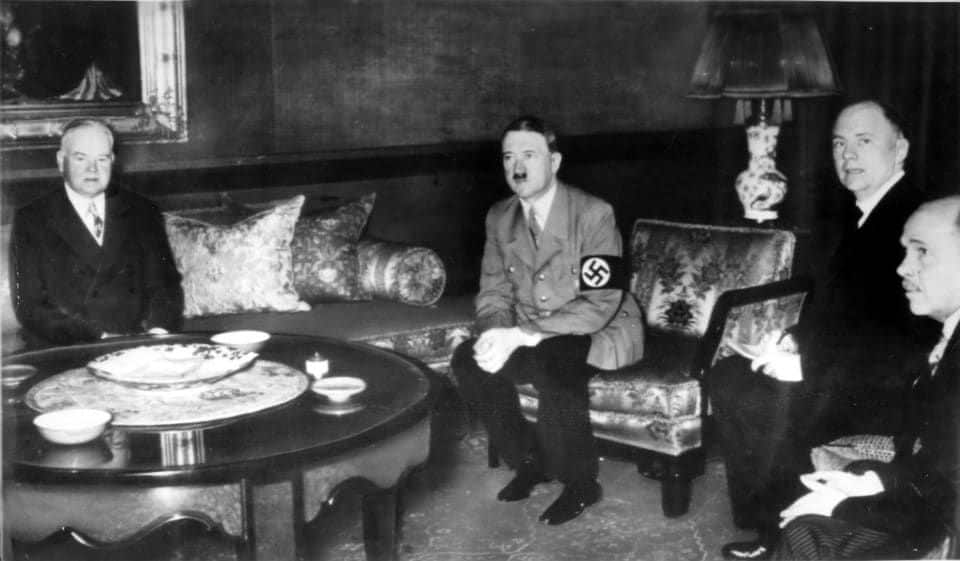 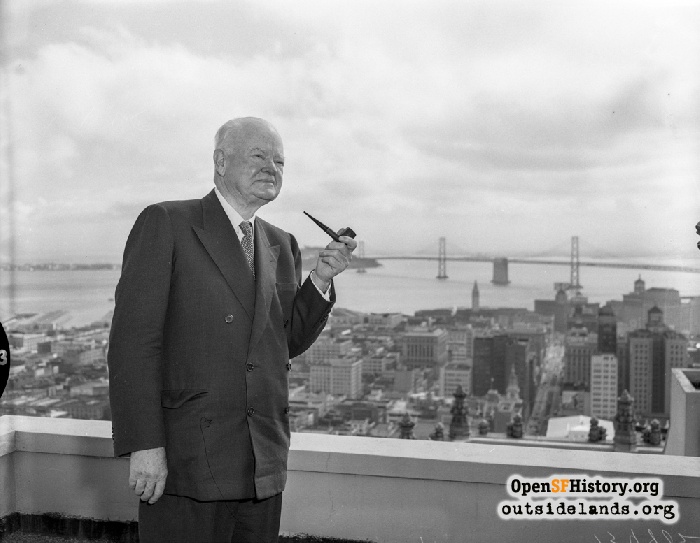 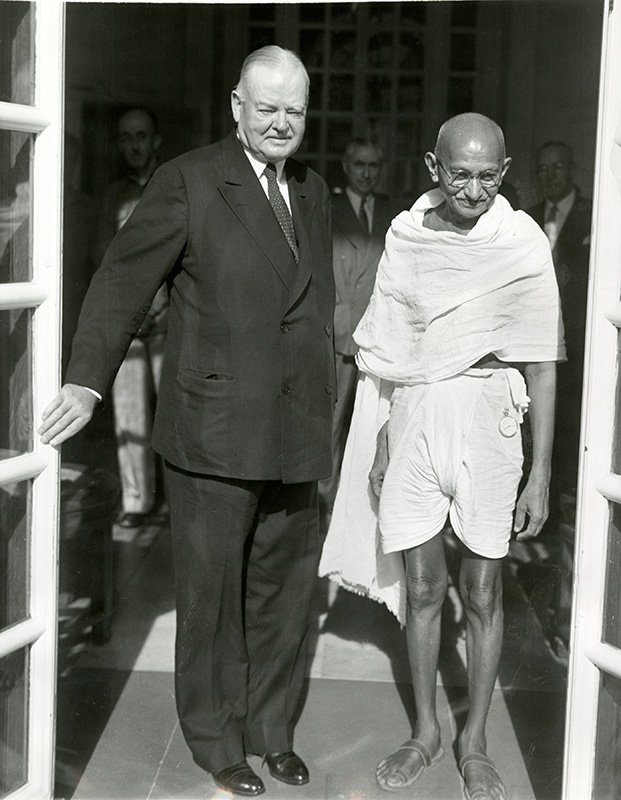 [Speaker Notes: Dinner with Hitler 1938, Gandhi 1946]
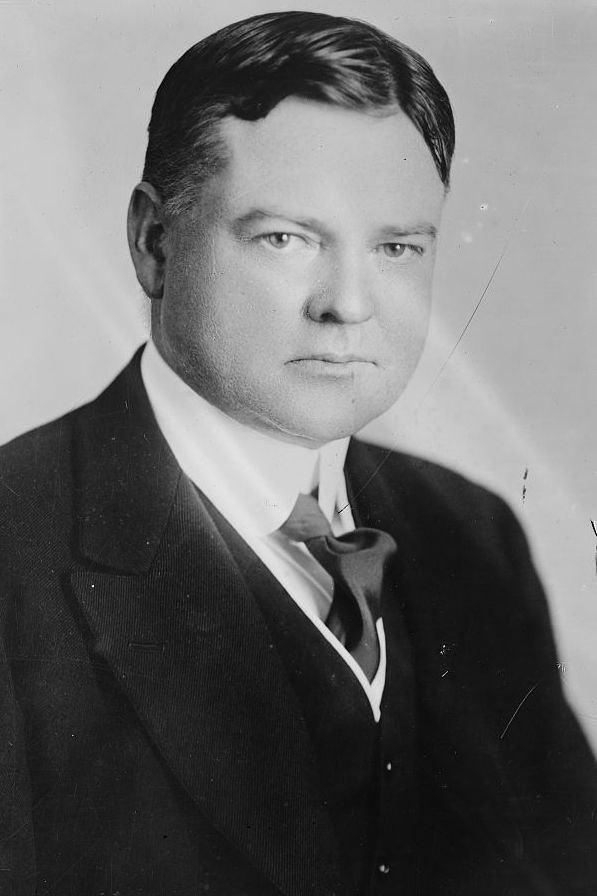 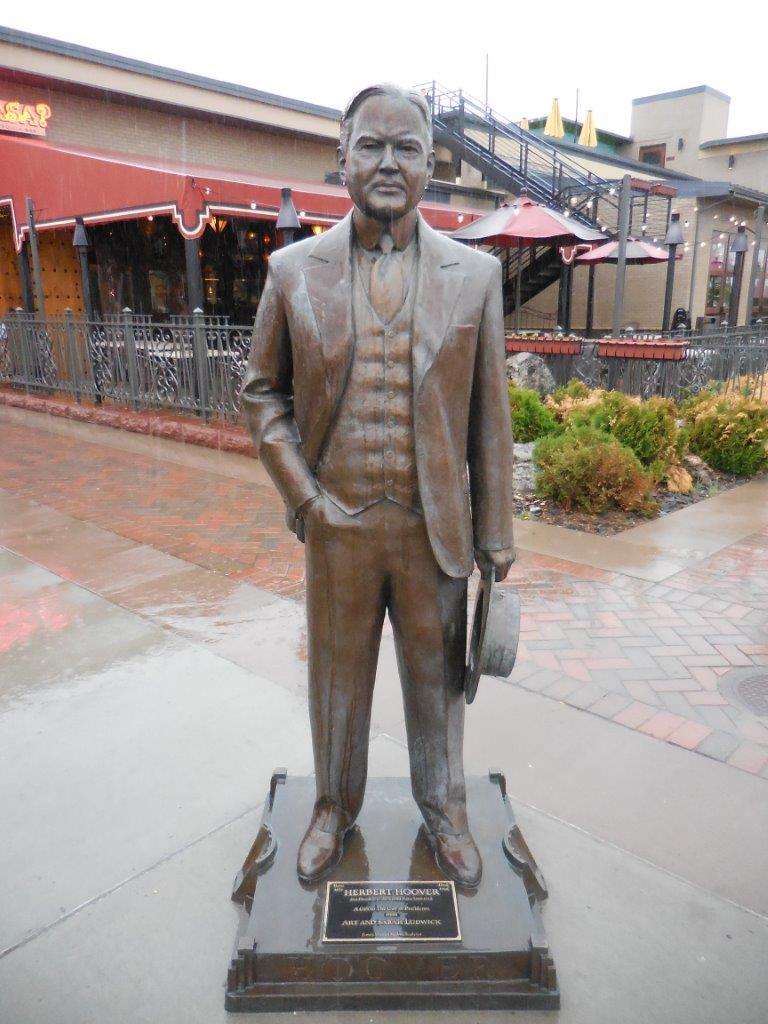 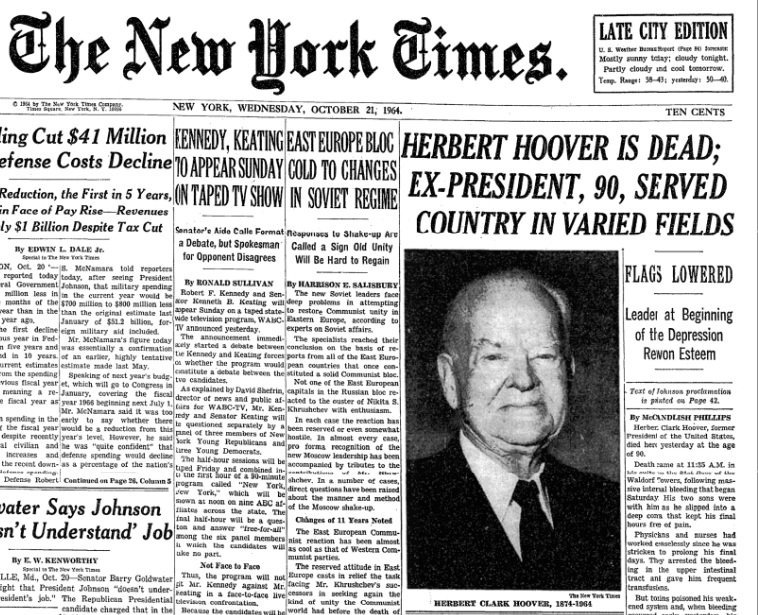 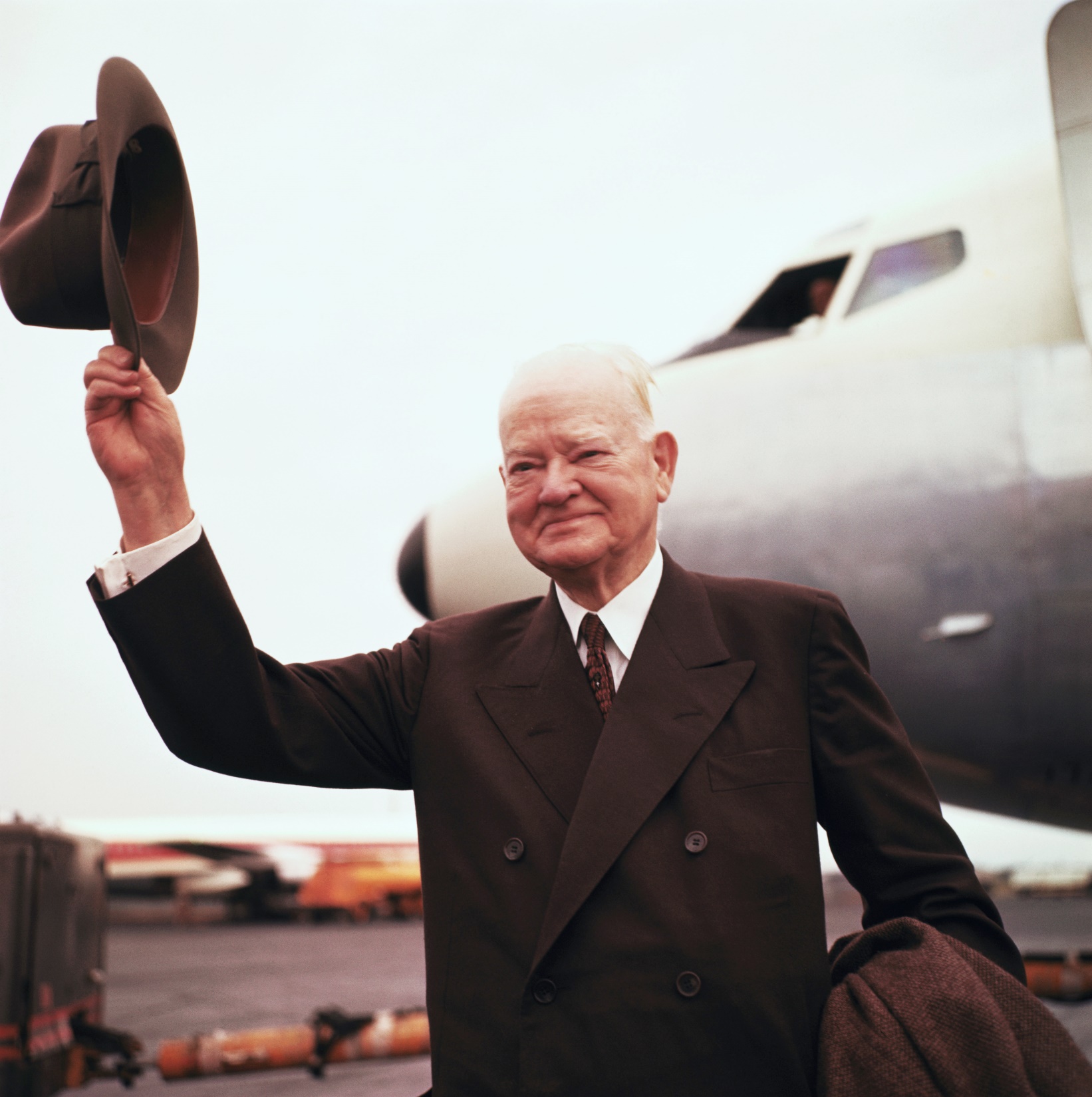 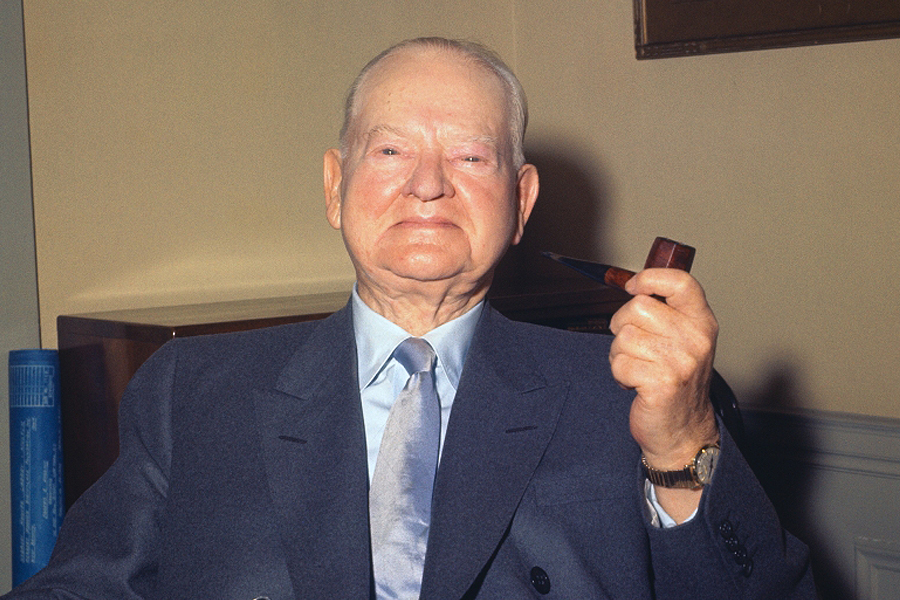 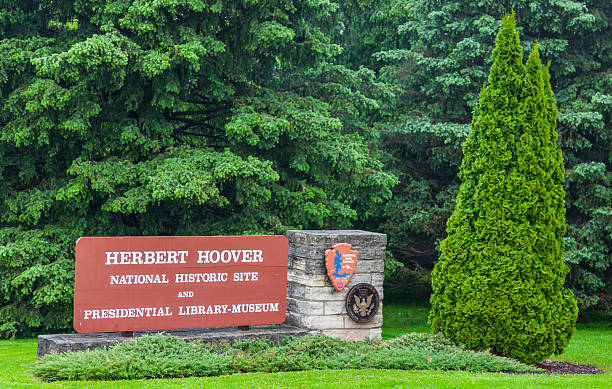 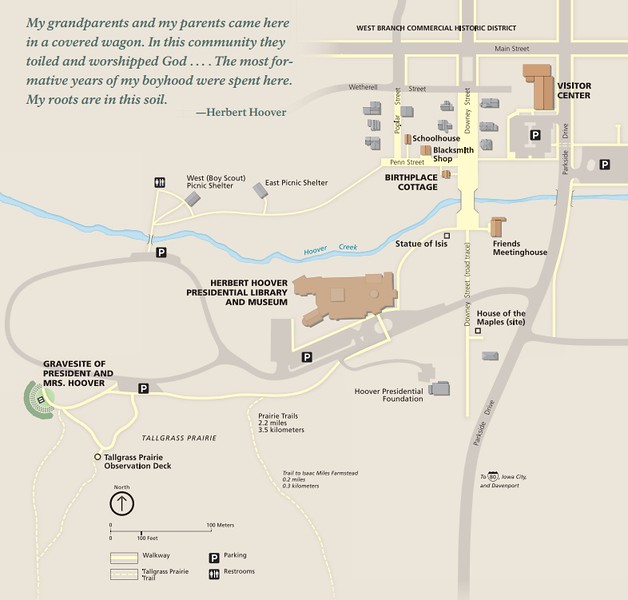 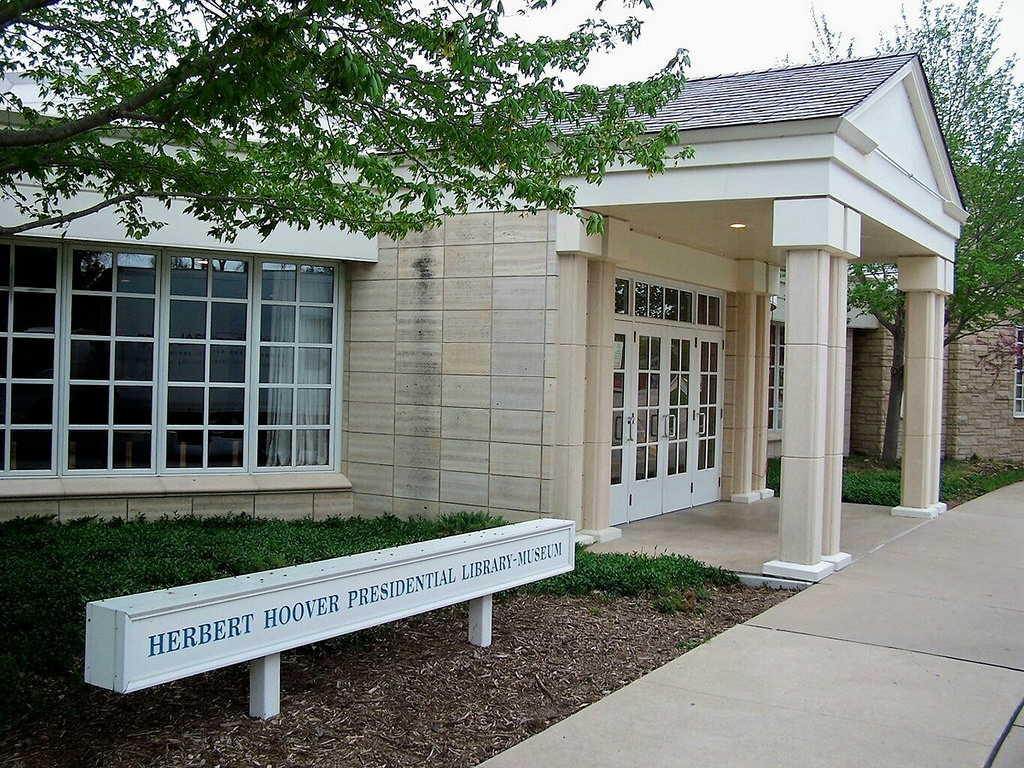 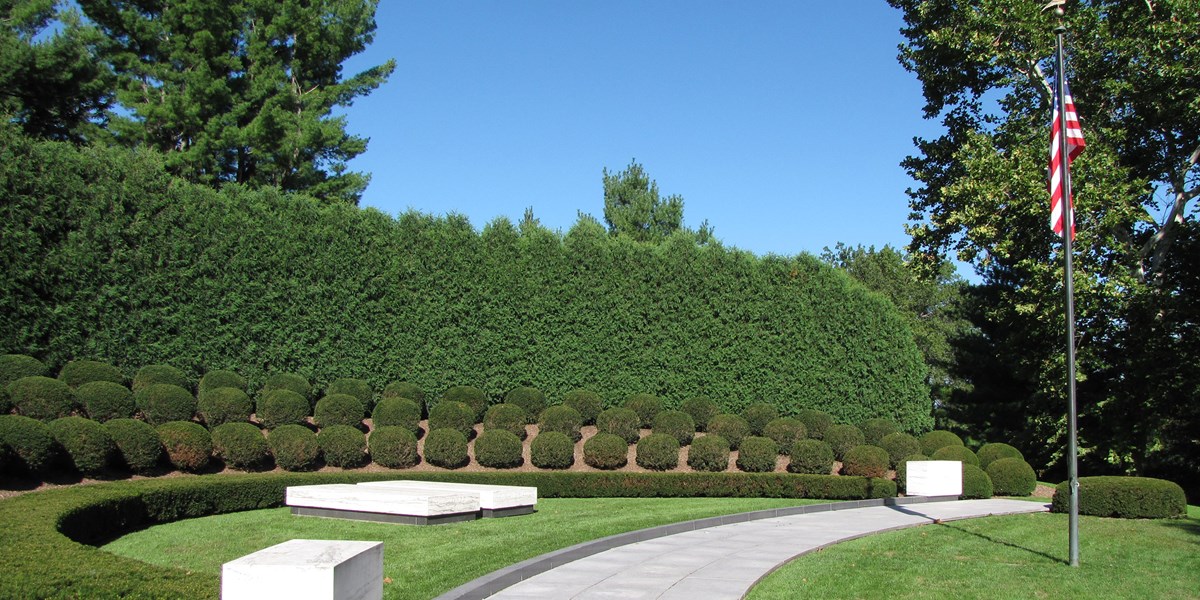 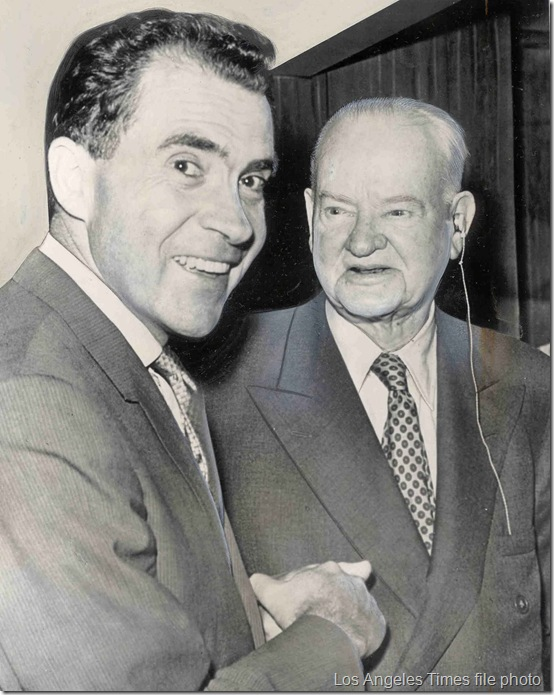 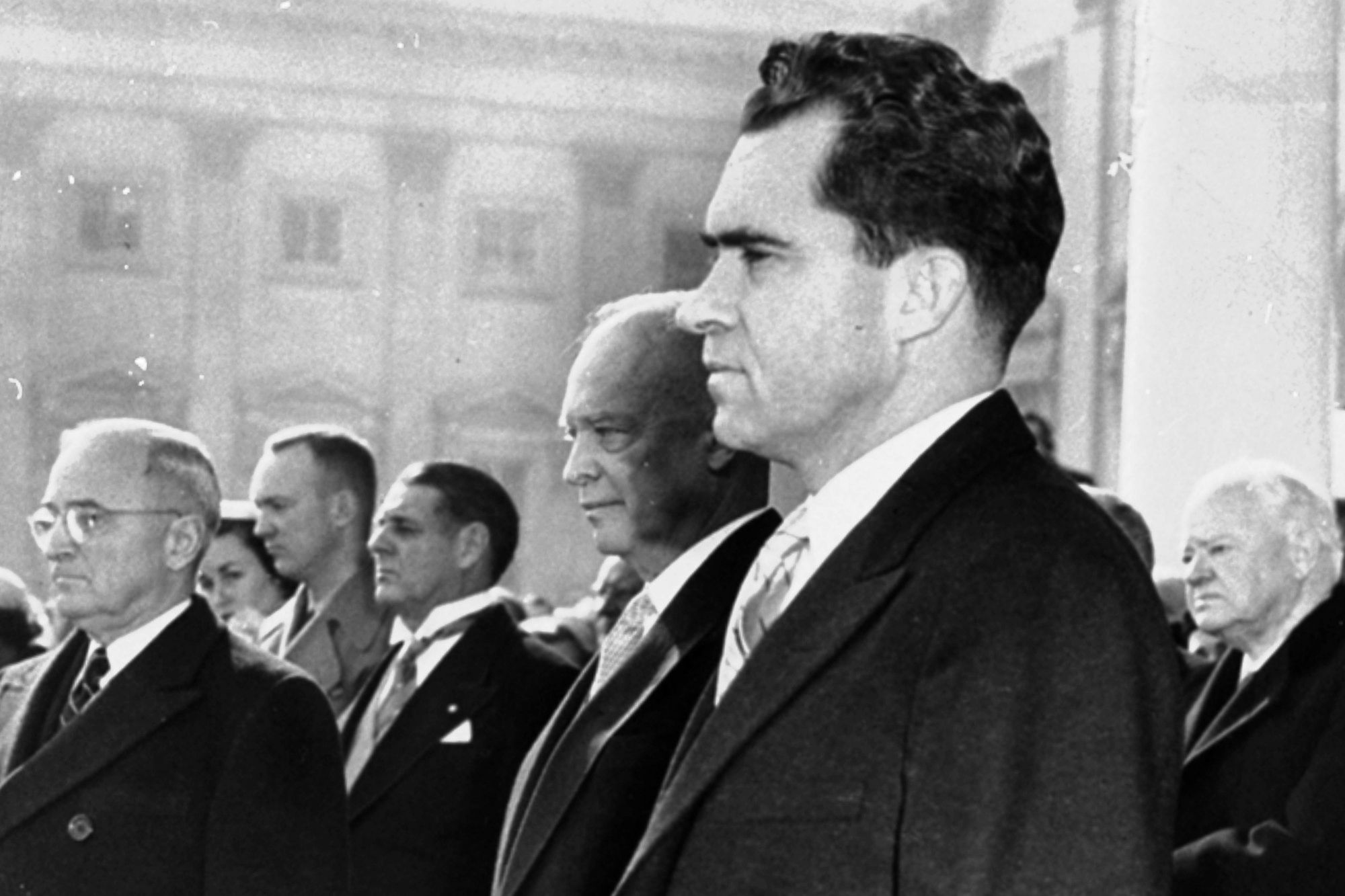 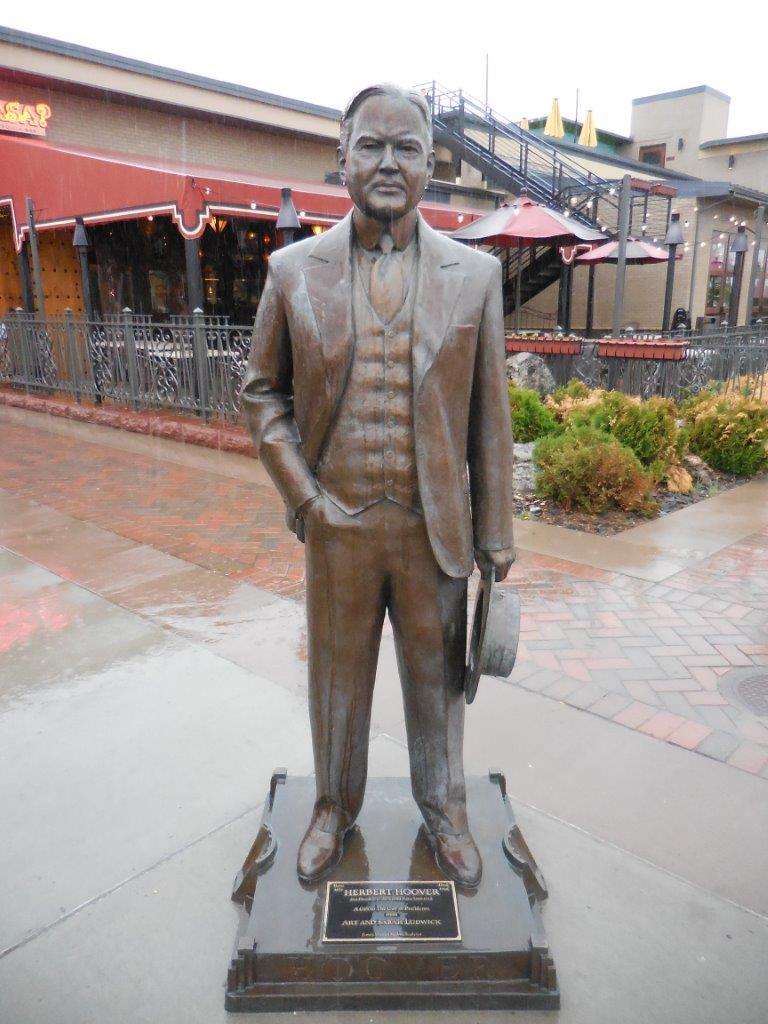 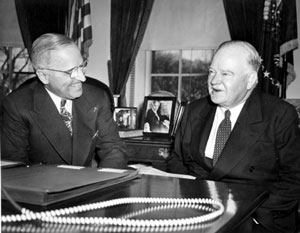 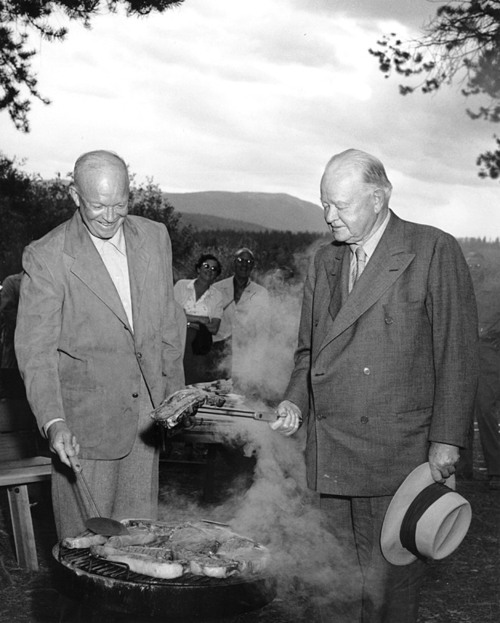 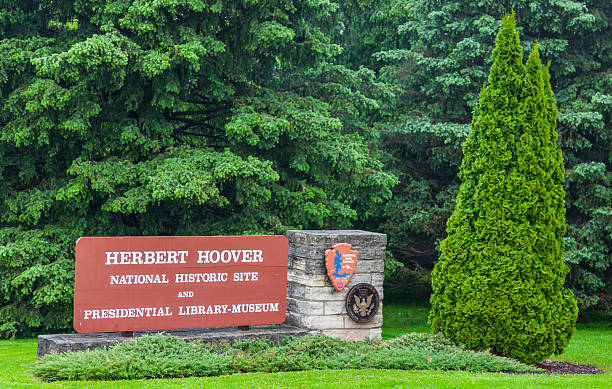 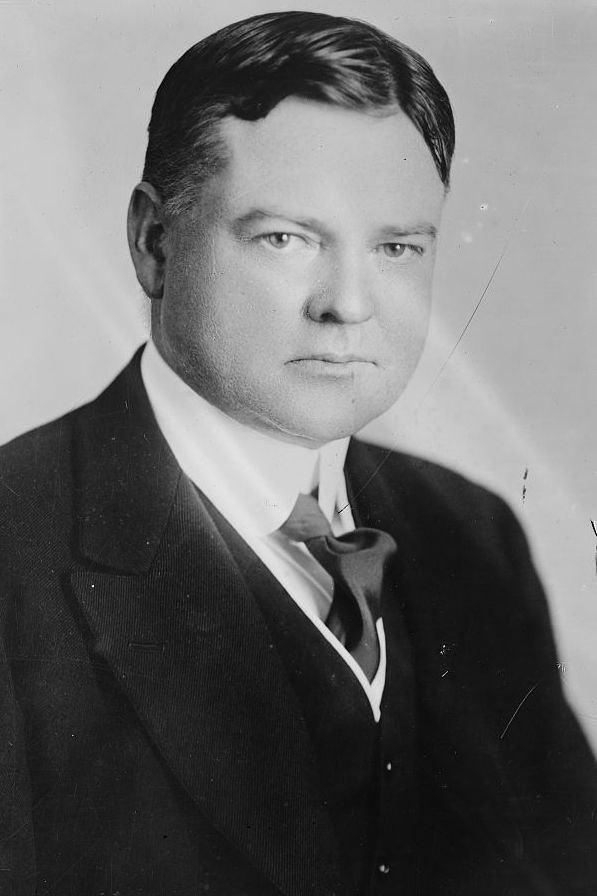 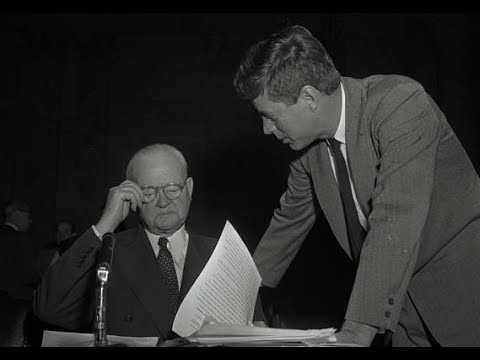 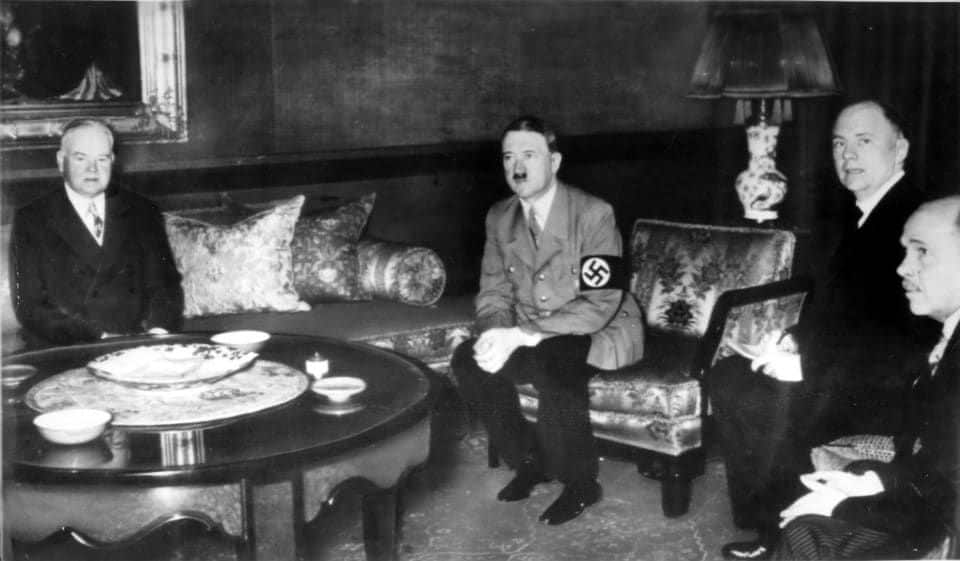 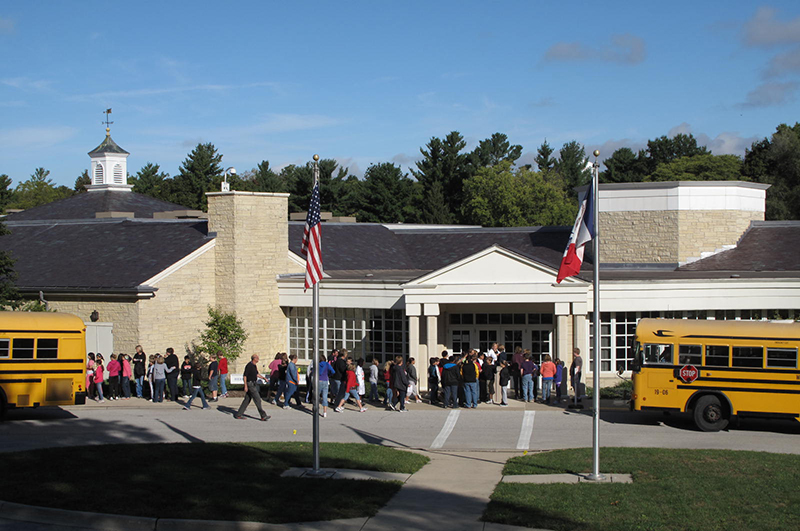 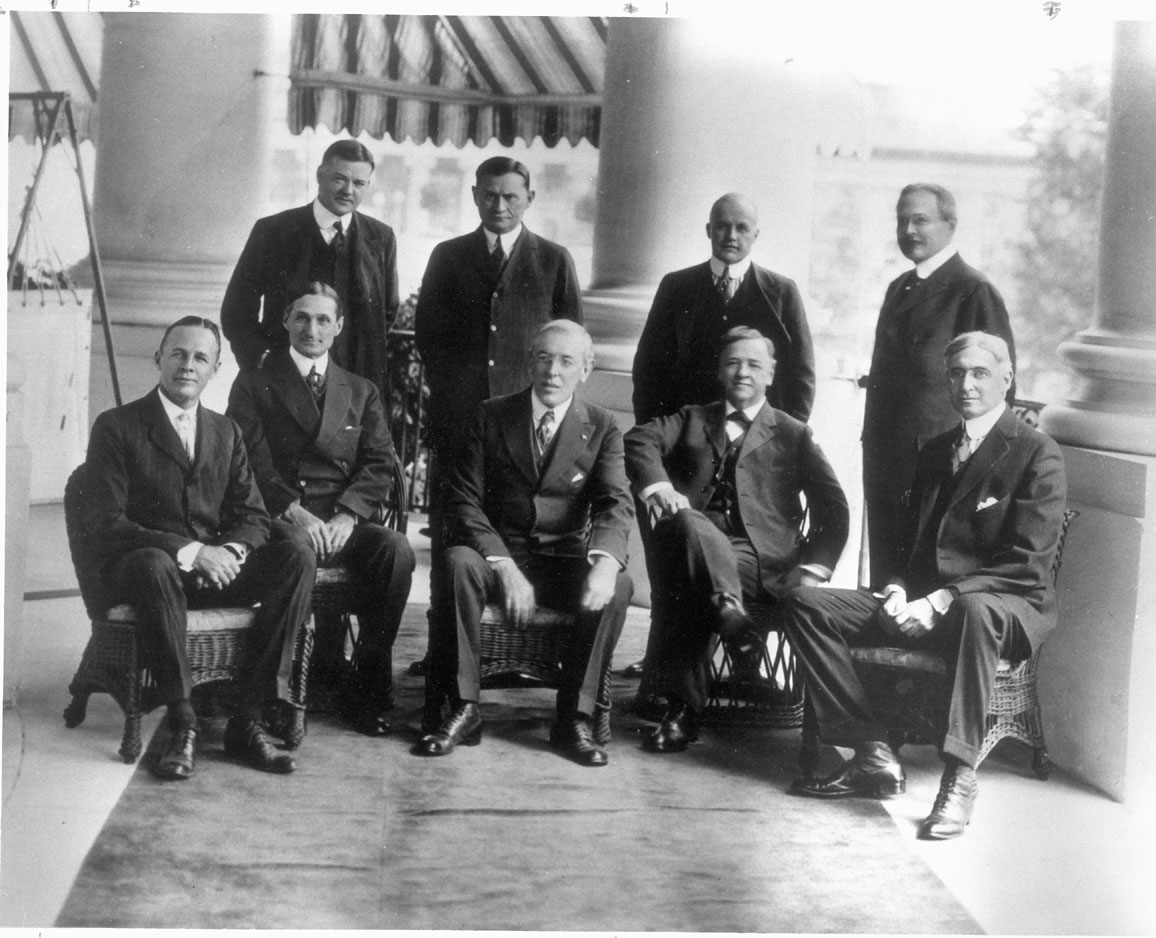 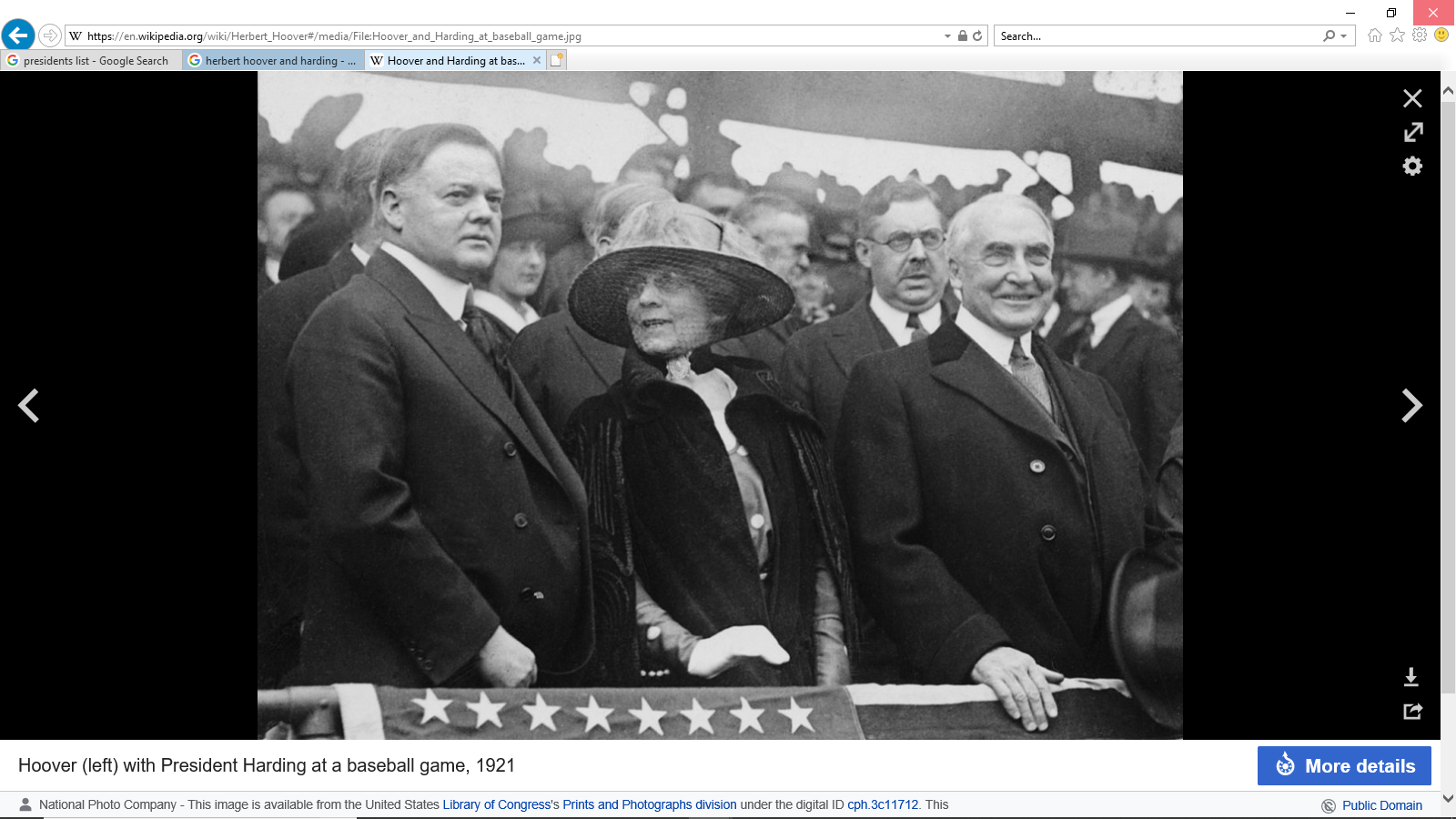 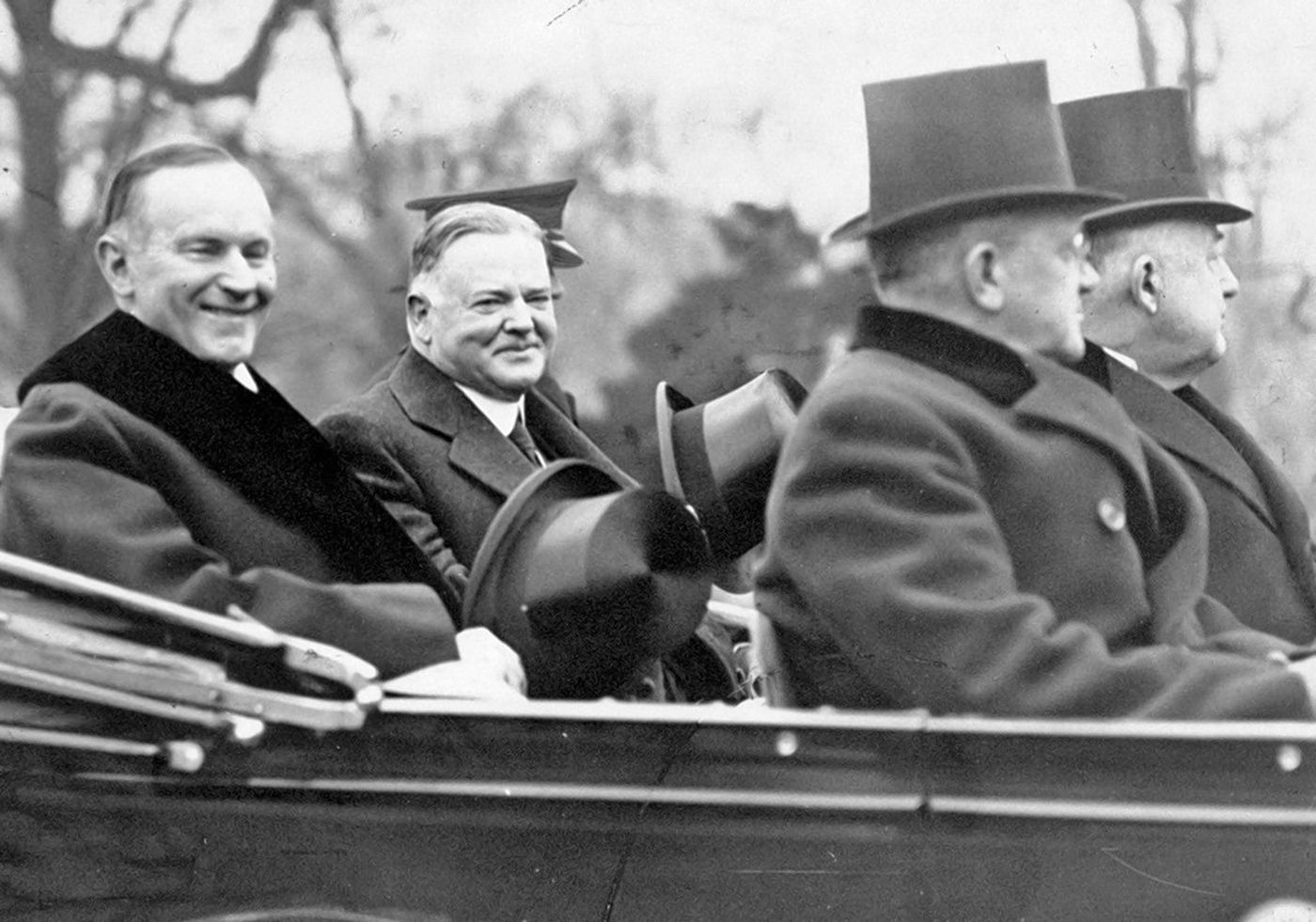 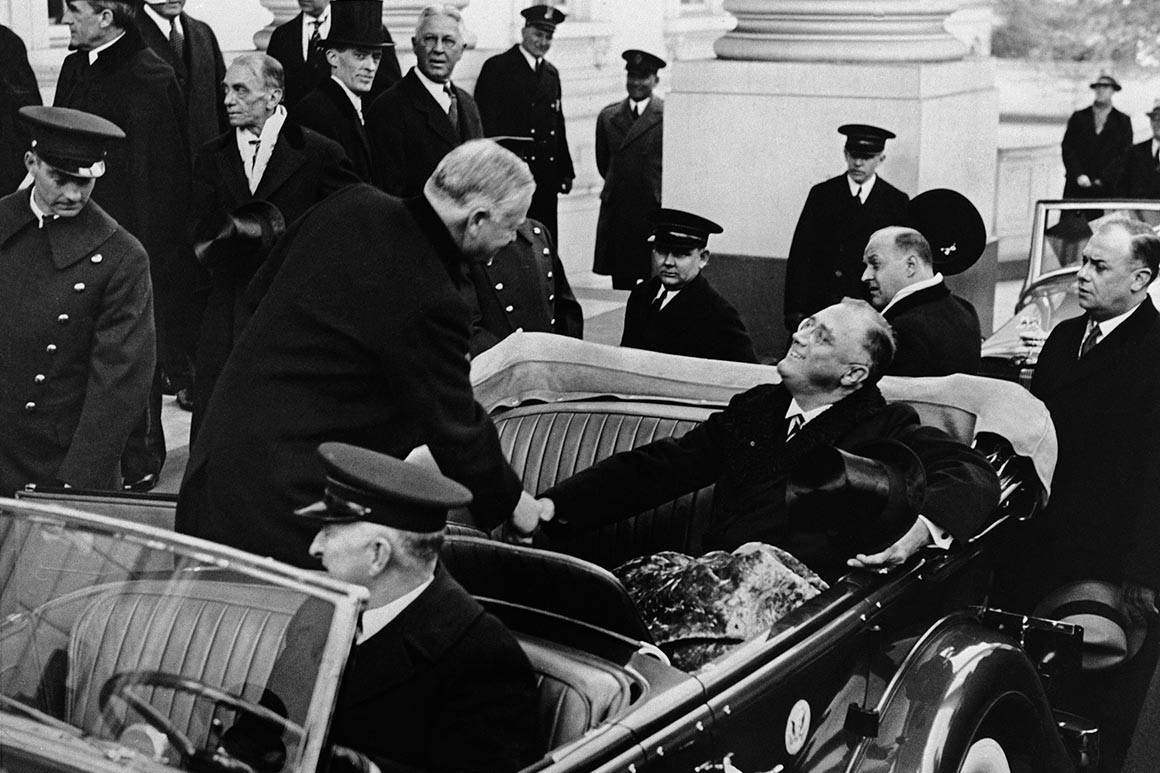 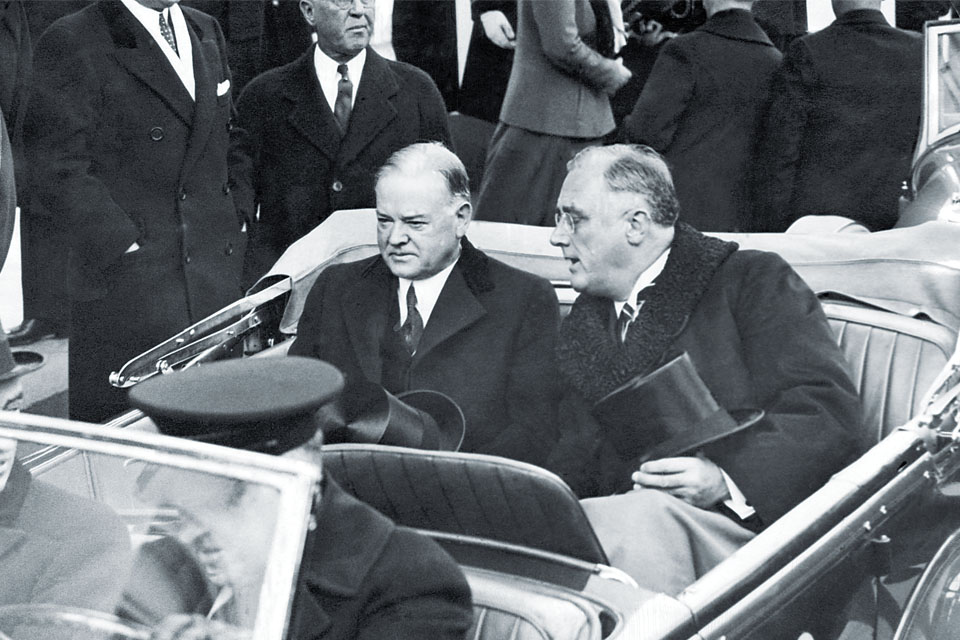 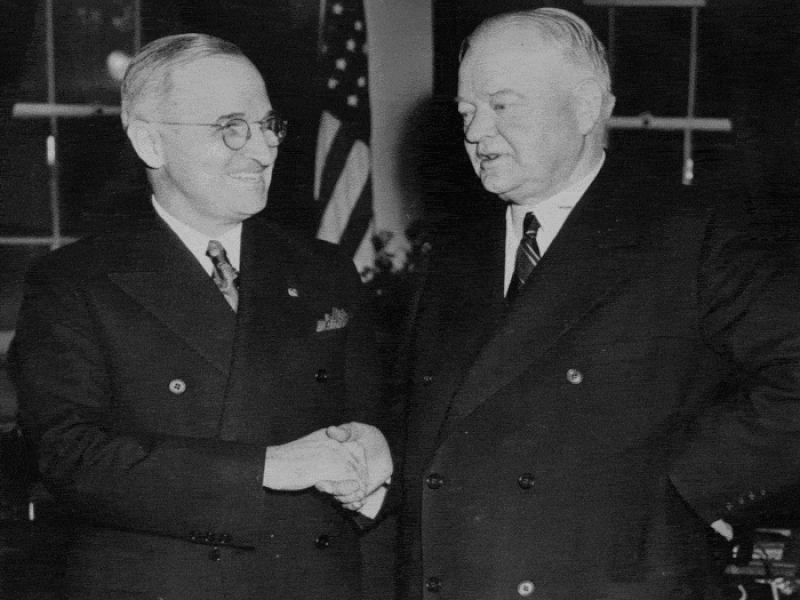 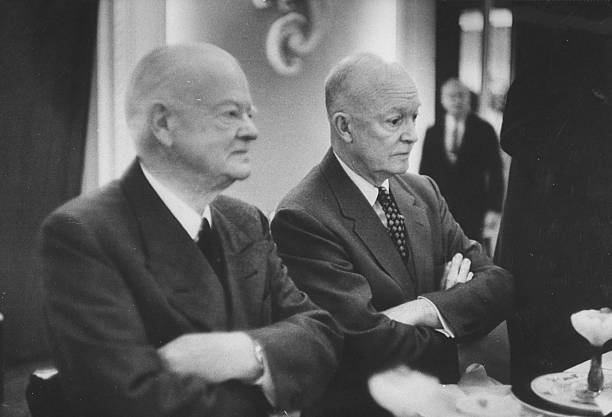 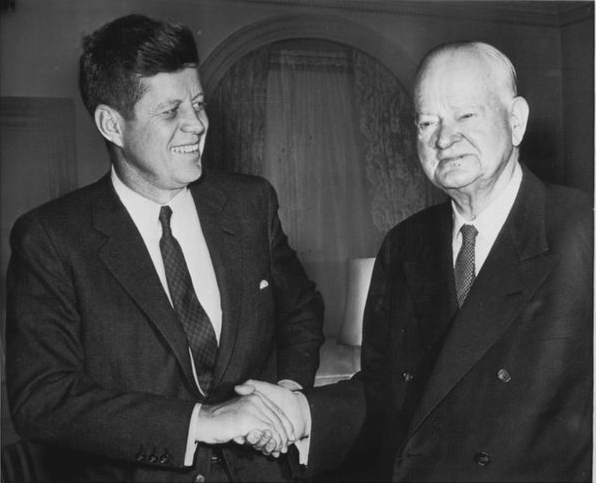 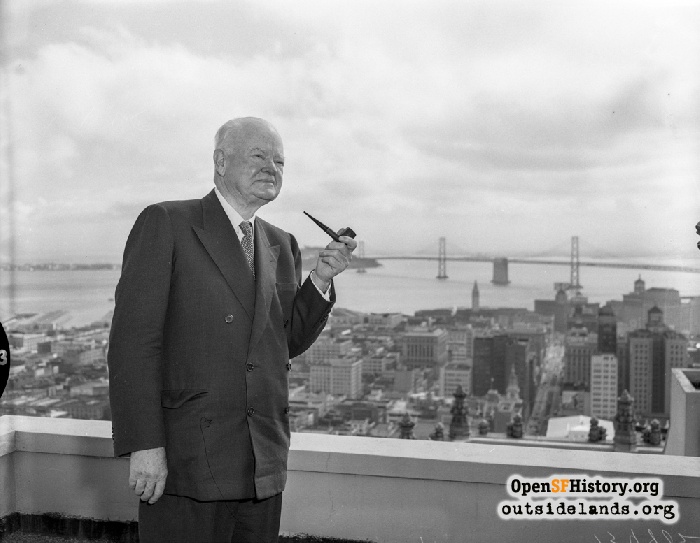 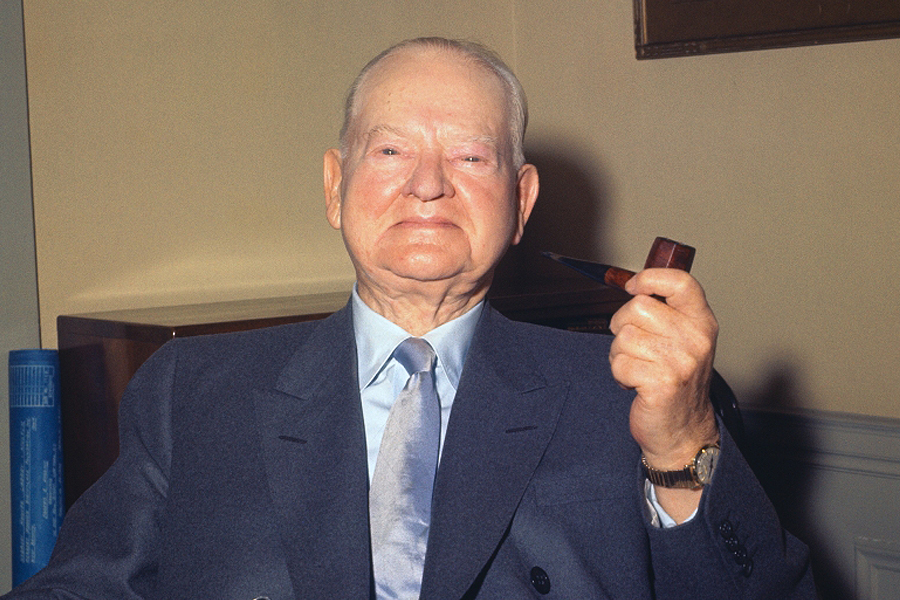 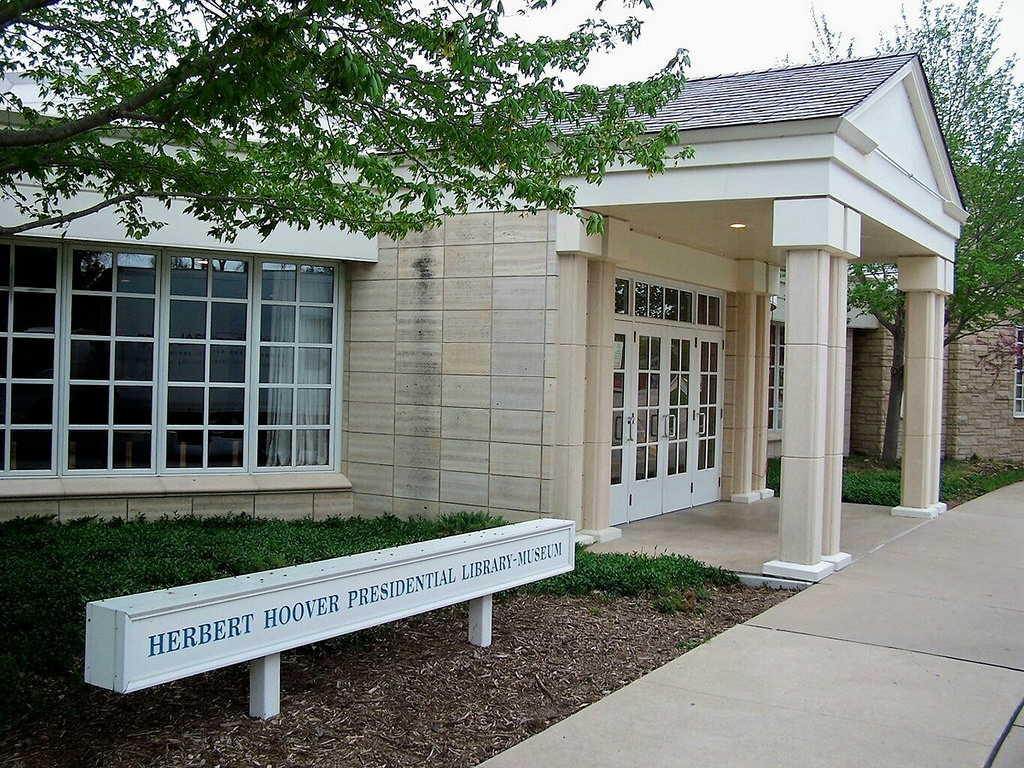 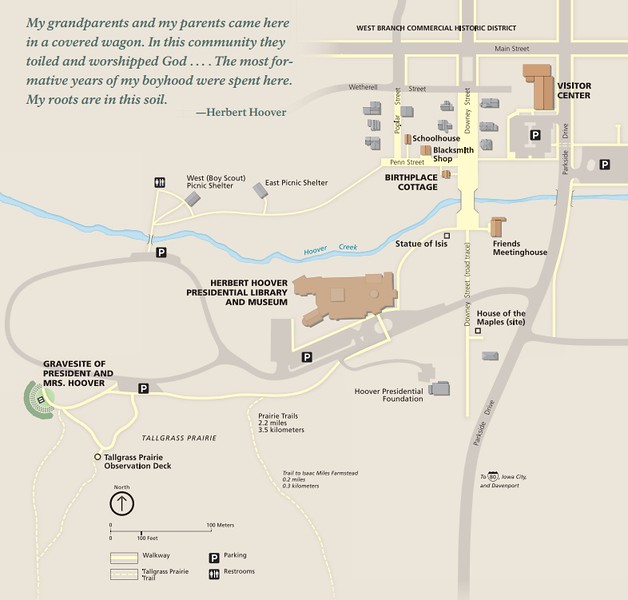 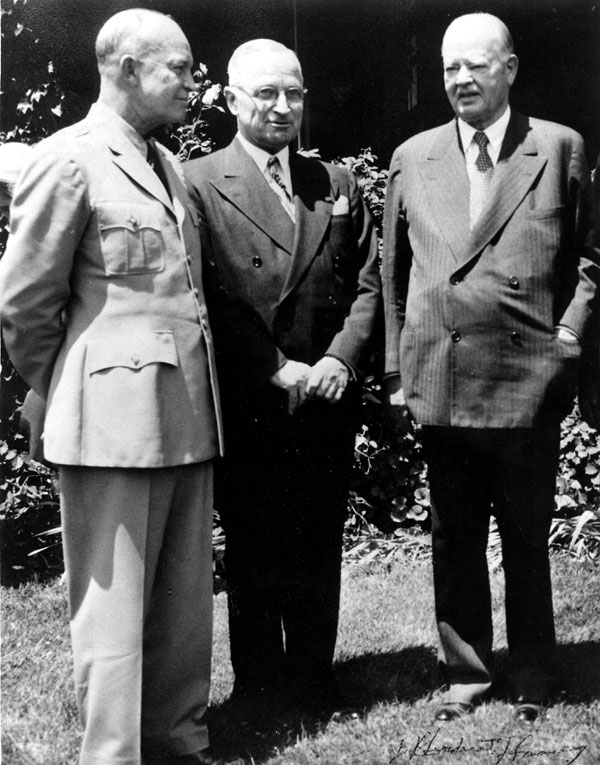 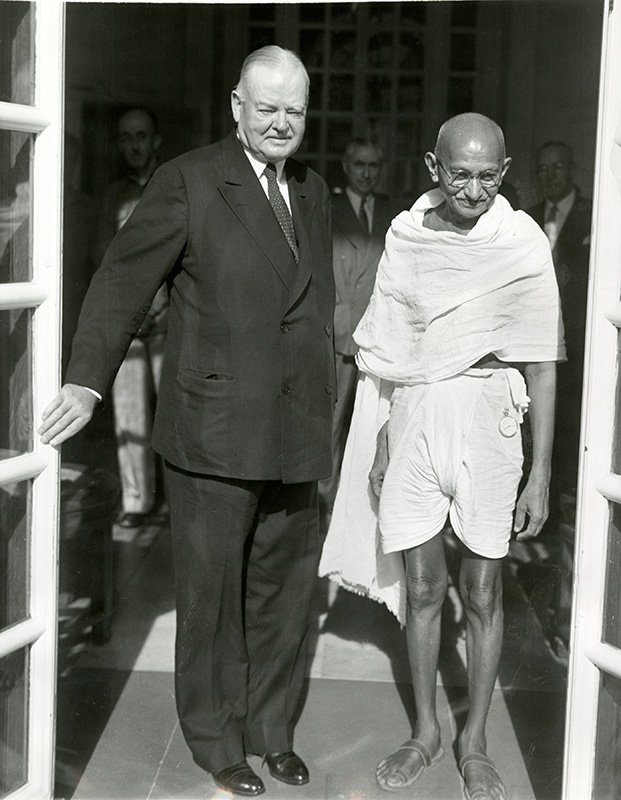 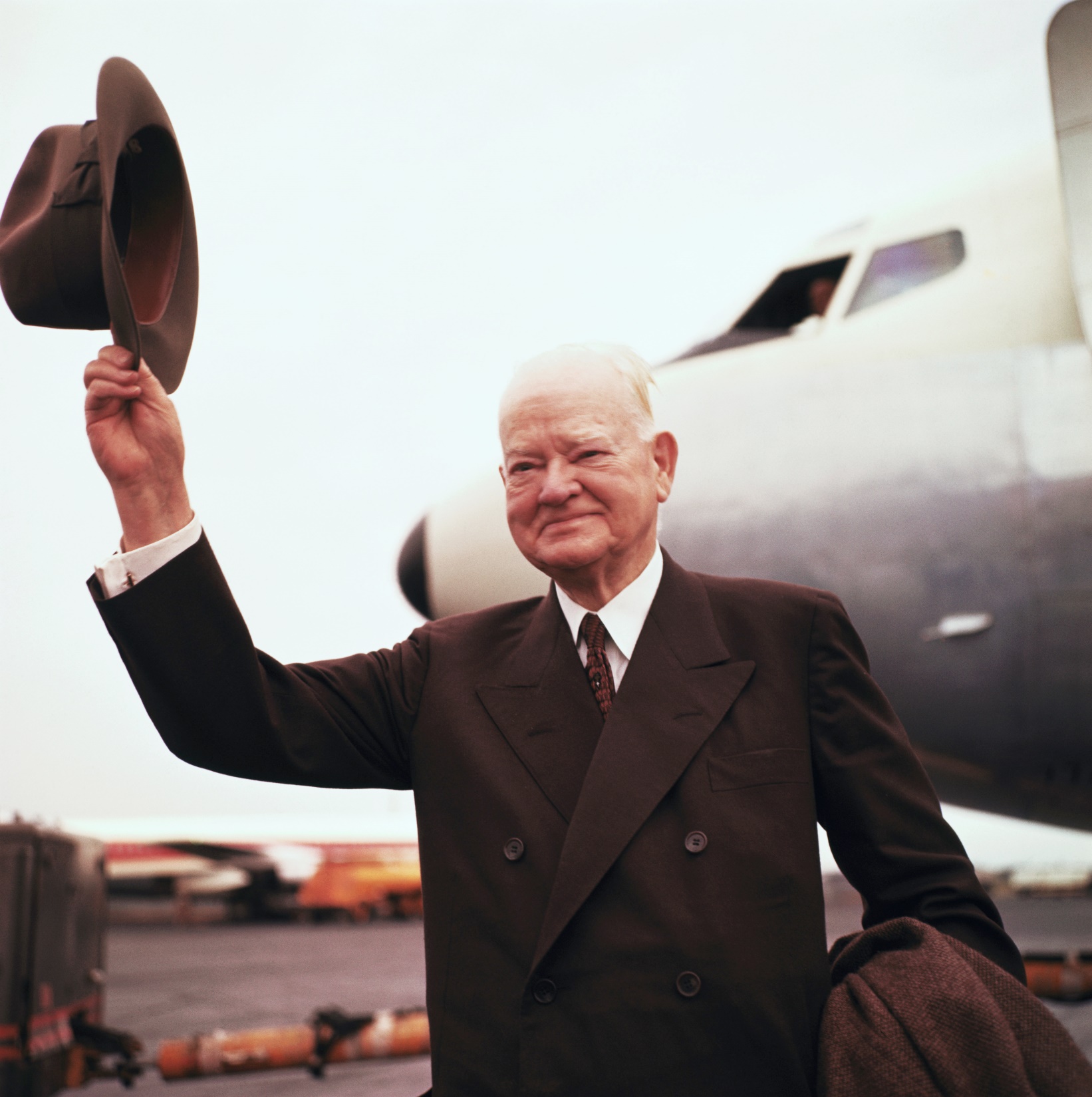 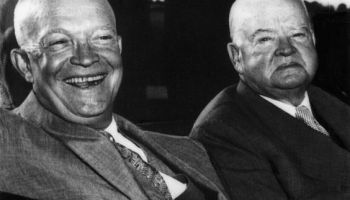 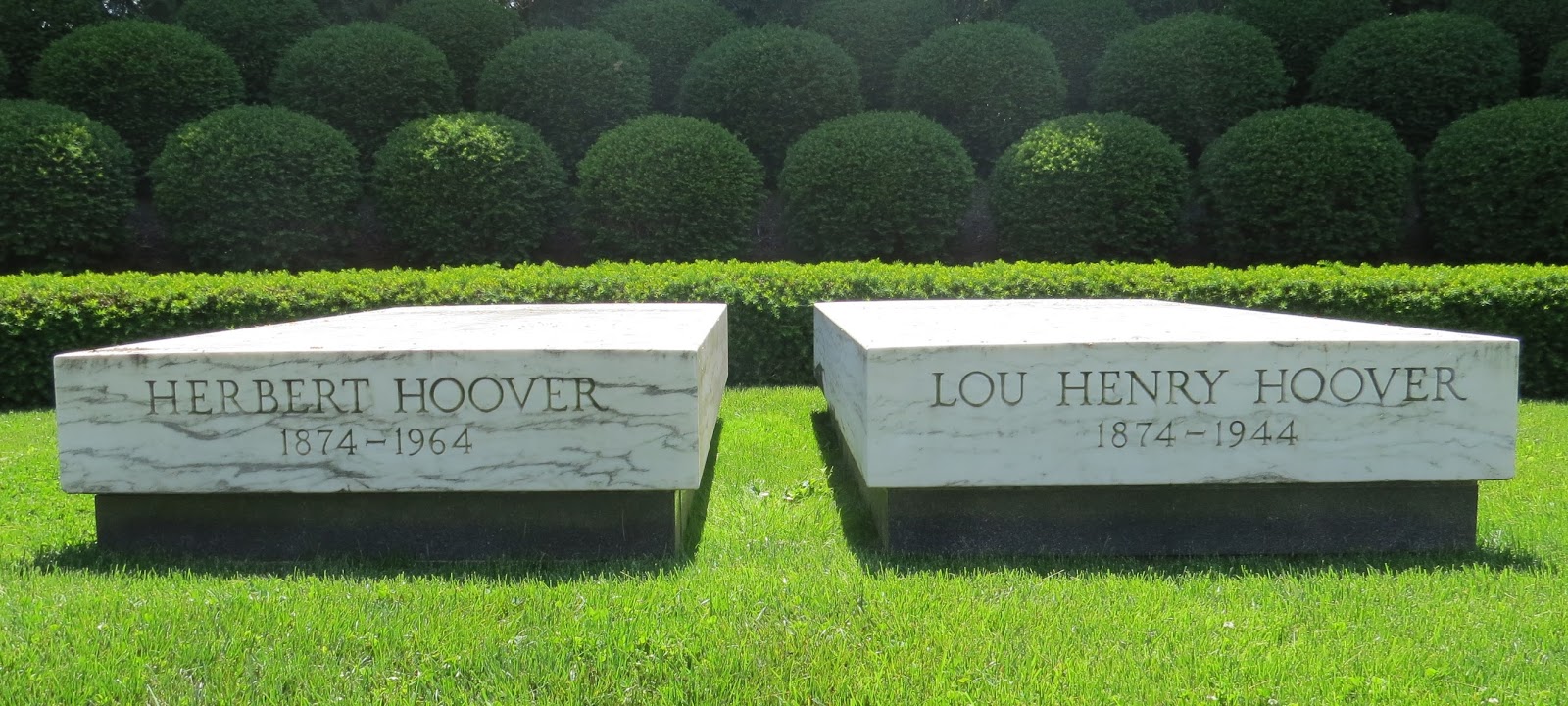 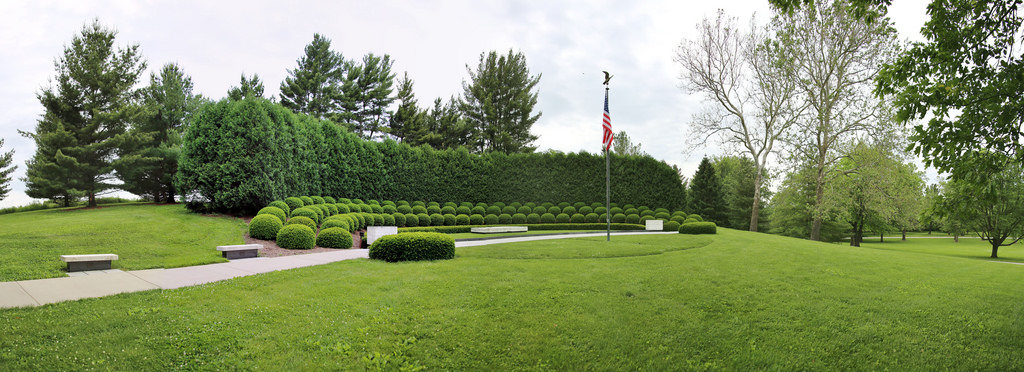 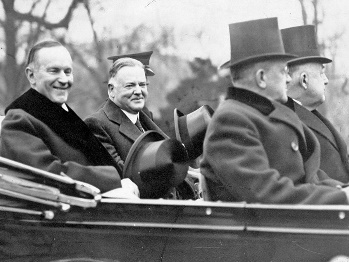 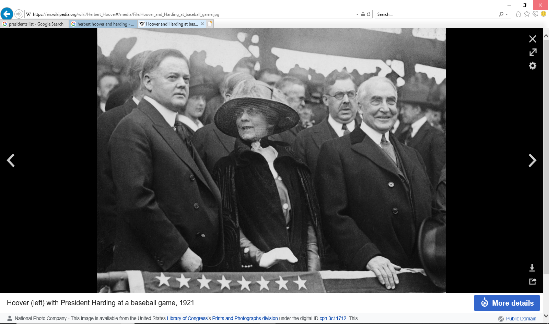 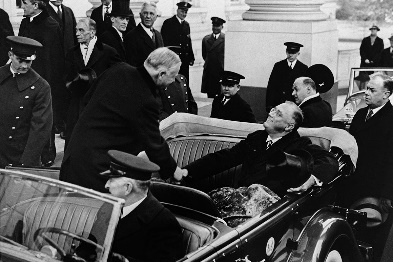 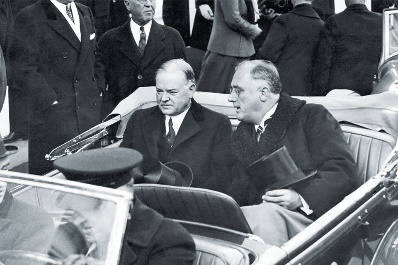 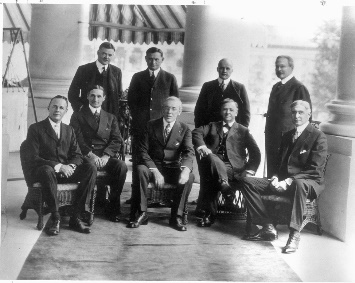 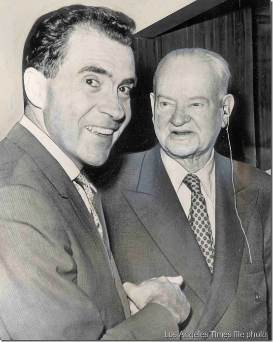 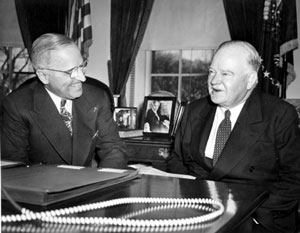 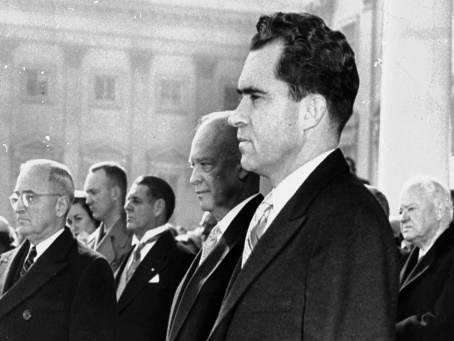 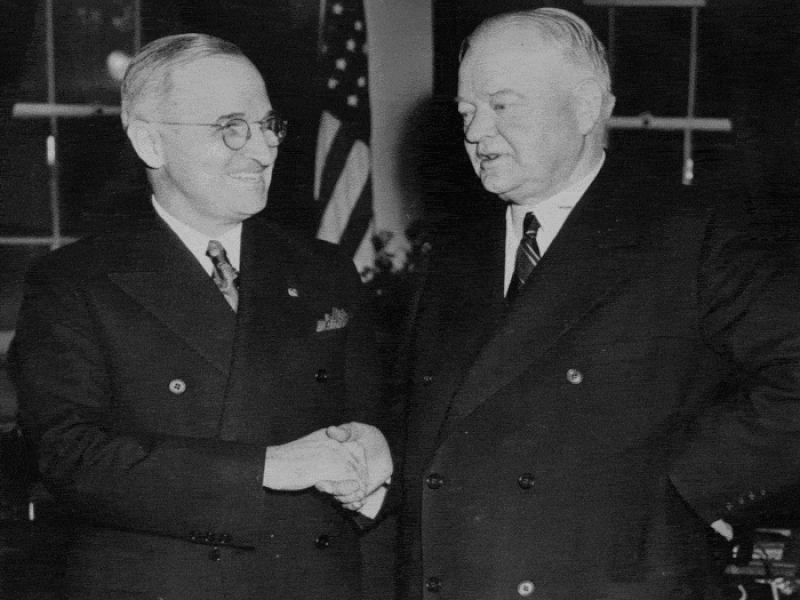 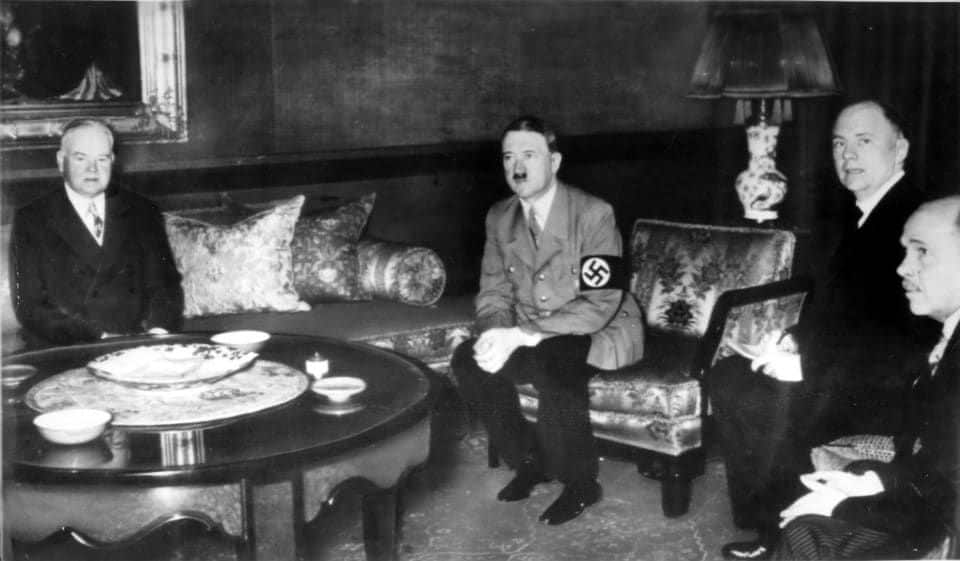 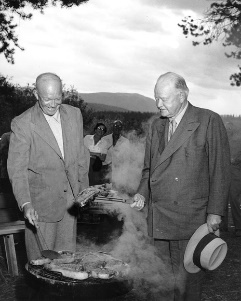 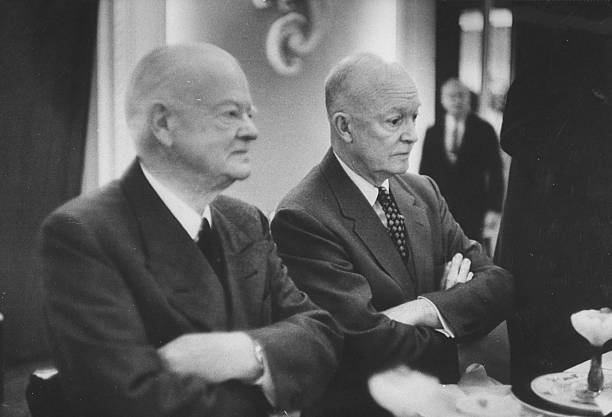 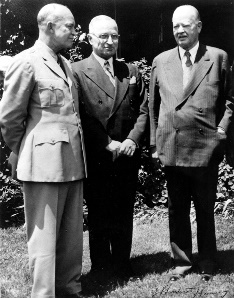 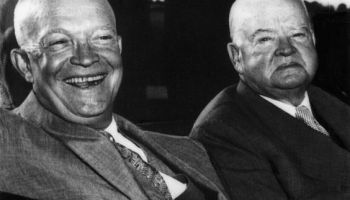 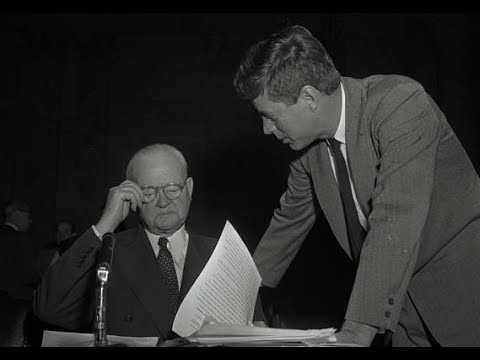 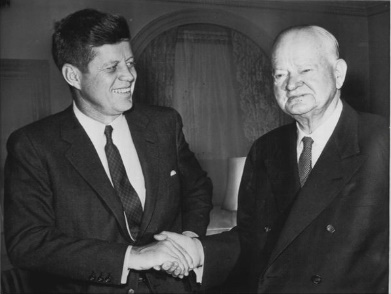 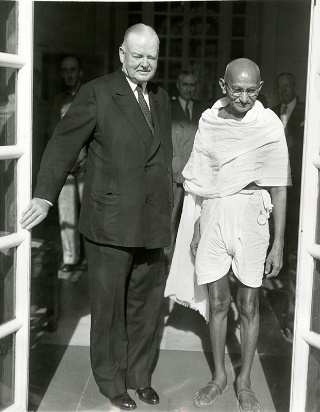 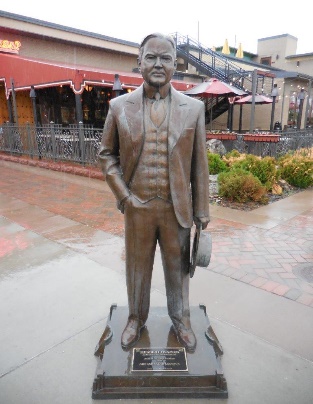 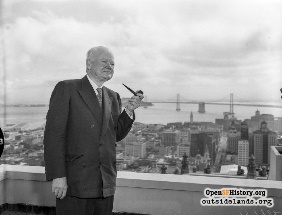 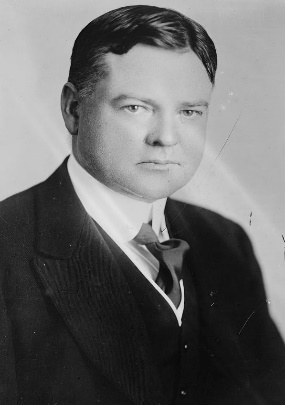 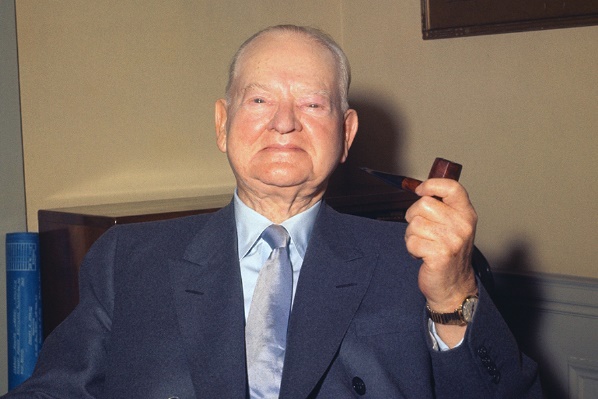 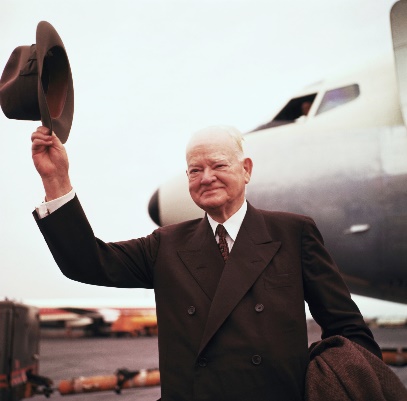 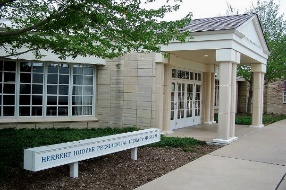 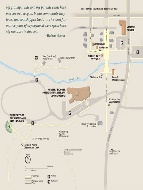 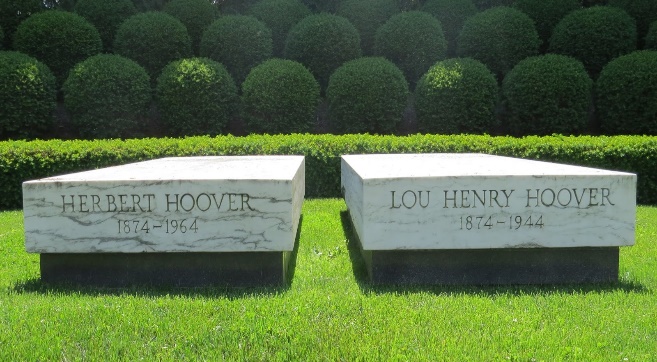 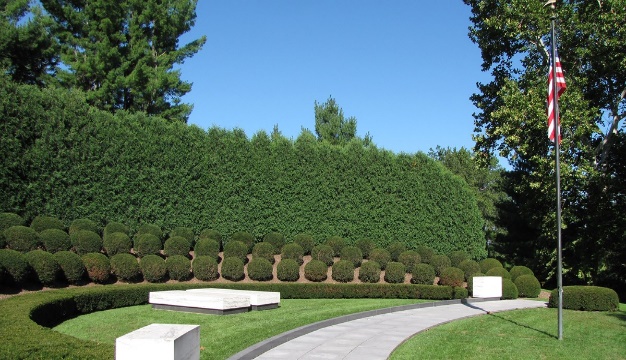 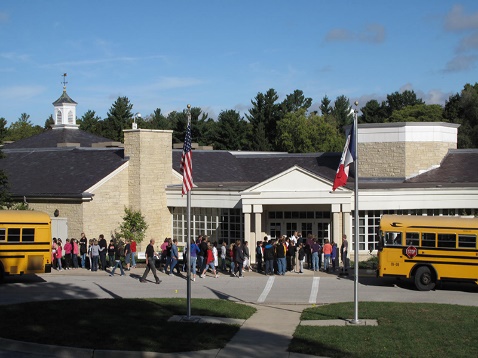 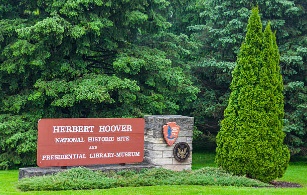 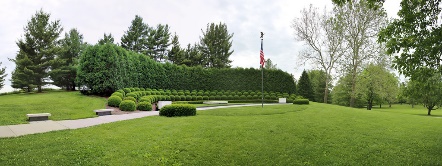 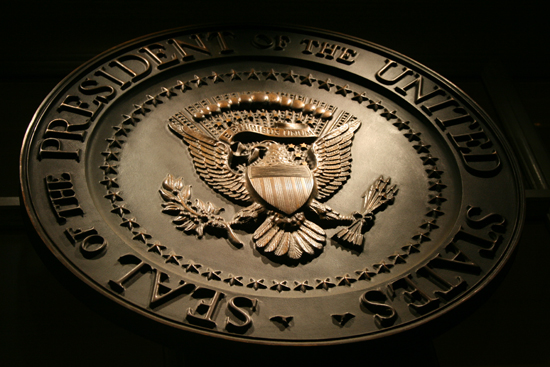 → The Bible contains fundamentals of civilization
→ One must be free to declare where evils occur
→ Only a spiritual society remains successful 
→ A duty of securing freedom is to maintain integrity
→ When leaders lack morals all are damaged
→ Only moral and spiritual qualities ensure greatness 
→ Courageous souls build lasting legacies of character
→ Without opportunities for purpose crime advances 
→ Wondrous children inspire the hopes of our dreams
→ Individual moral character is the bedrock of society
→ Suppressing free speech is the sign of oppression
→ Better living standards with leisure time increase sin
→ Only a God fearing world will achieve peace
Heaven is only as          far away as those many who believe
[Speaker Notes: Heaven is only as far away as those many who believe]
Please visit http://www.LoveFromGod.comto explore further
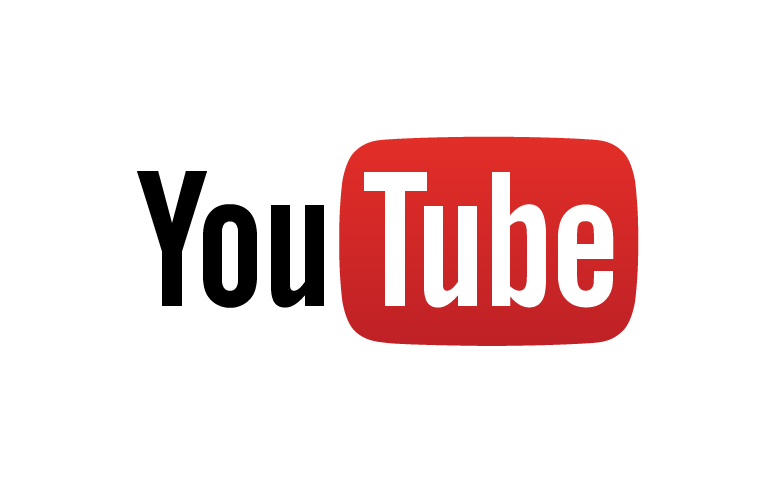 Ronald Bert Channel on
[Speaker Notes: Eternity never ends.]